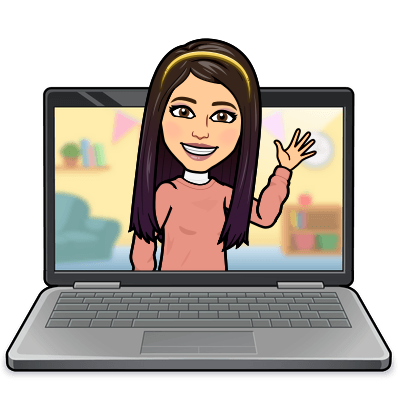 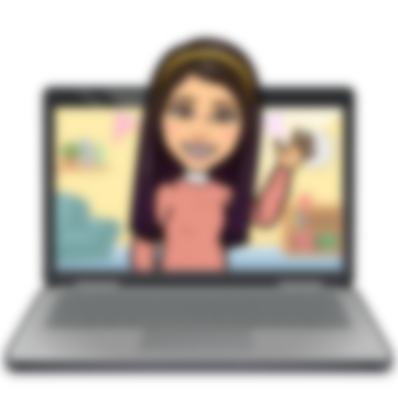 Hello My lovely students
I’m your teacher
Hanan AlShobaily
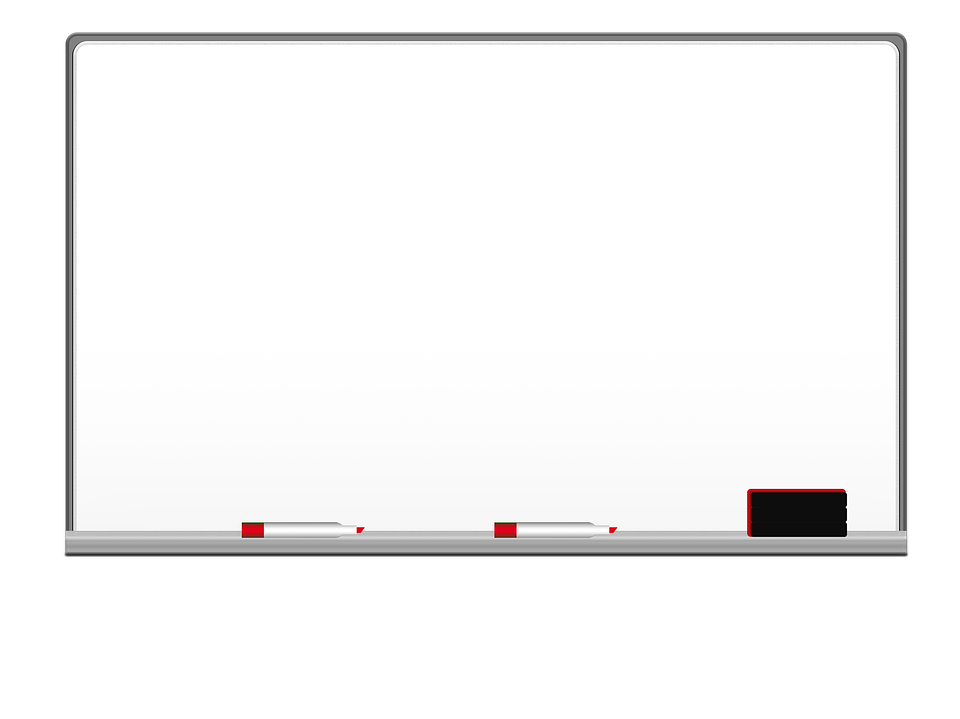 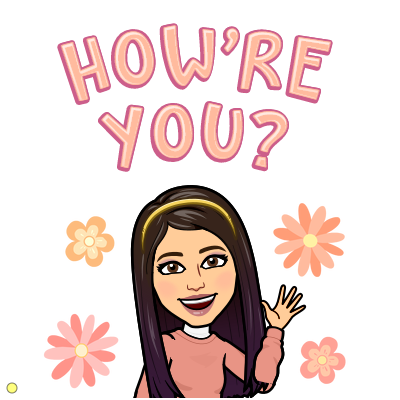 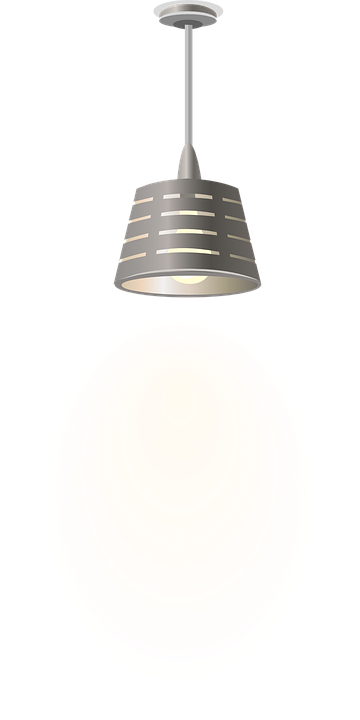 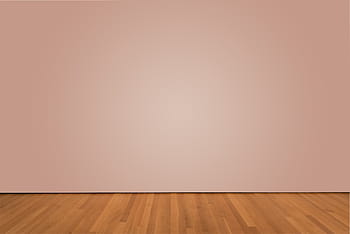 I love English
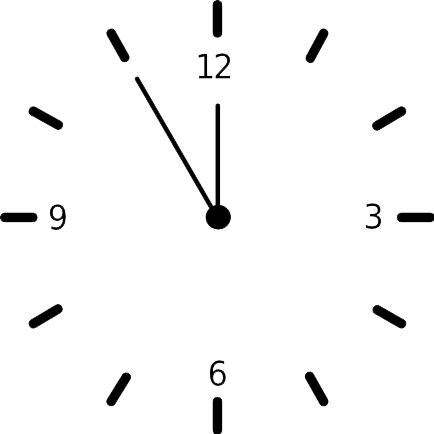 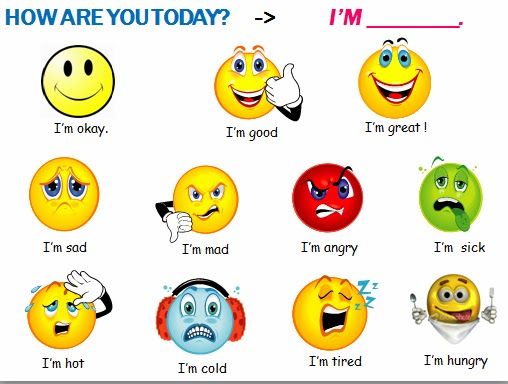 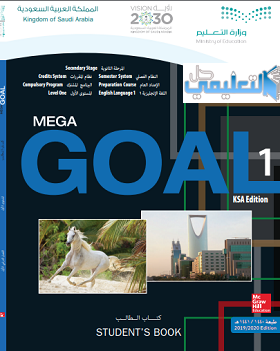 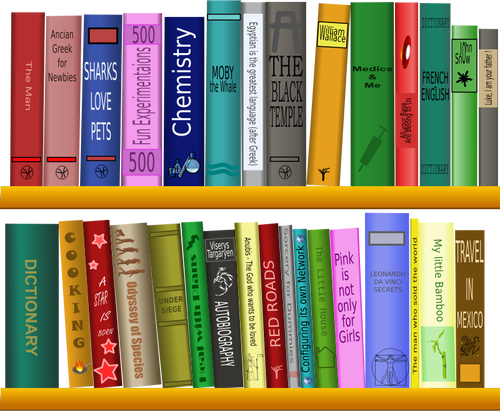 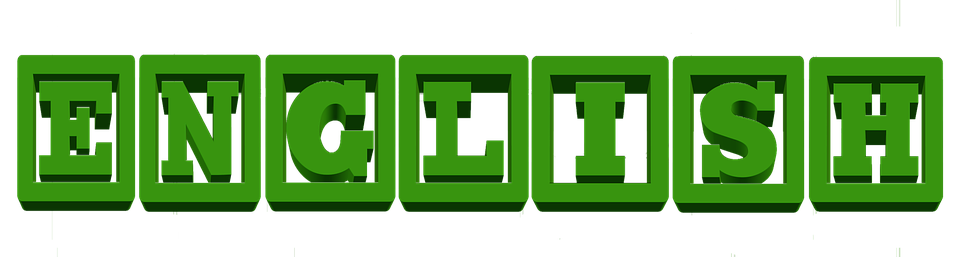 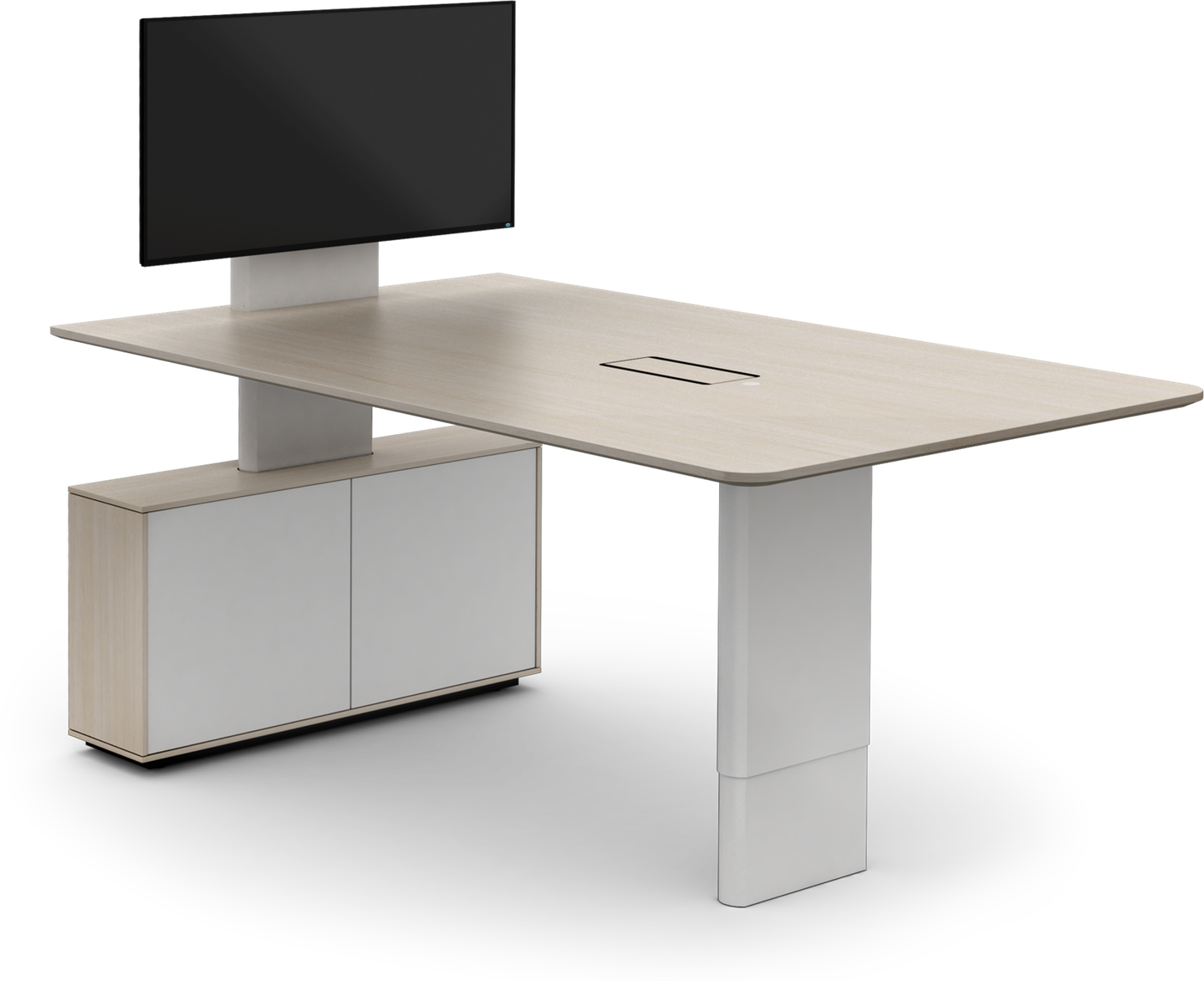 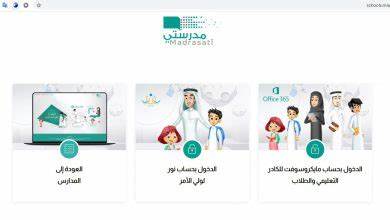 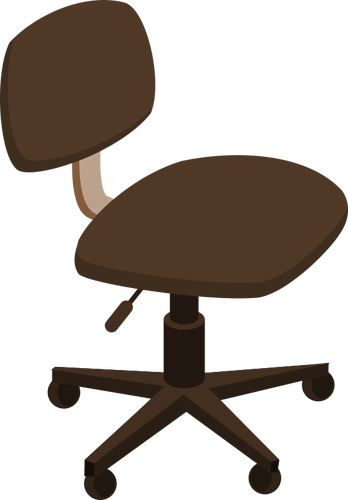 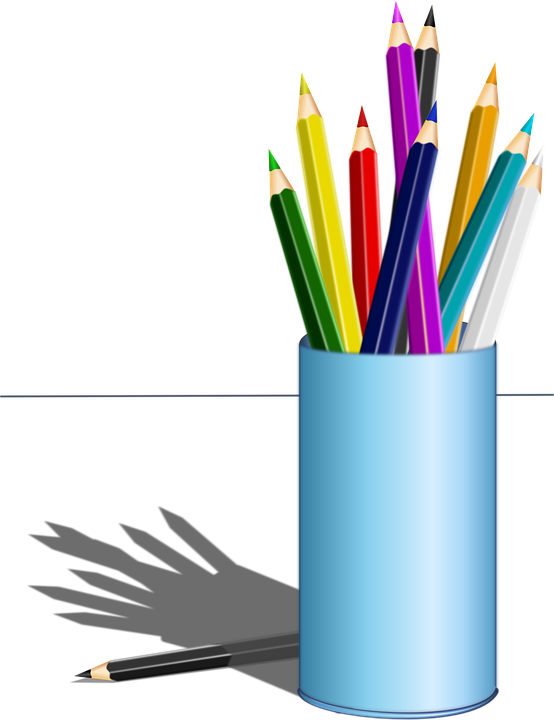 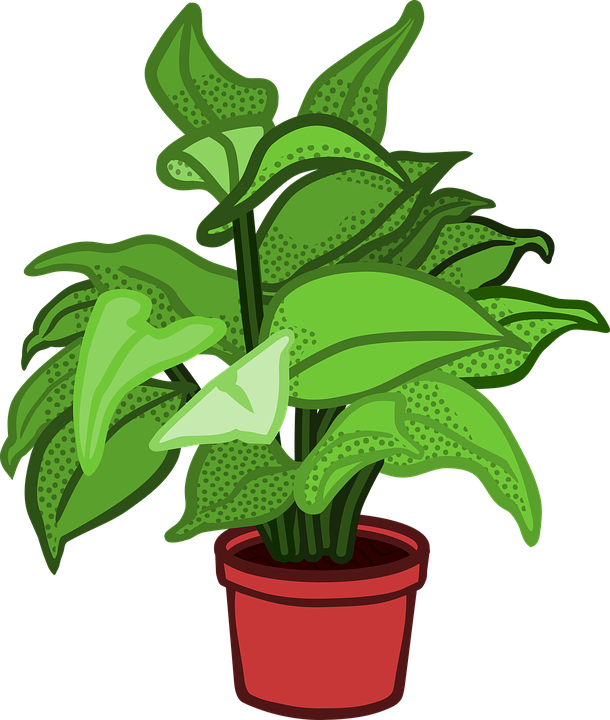 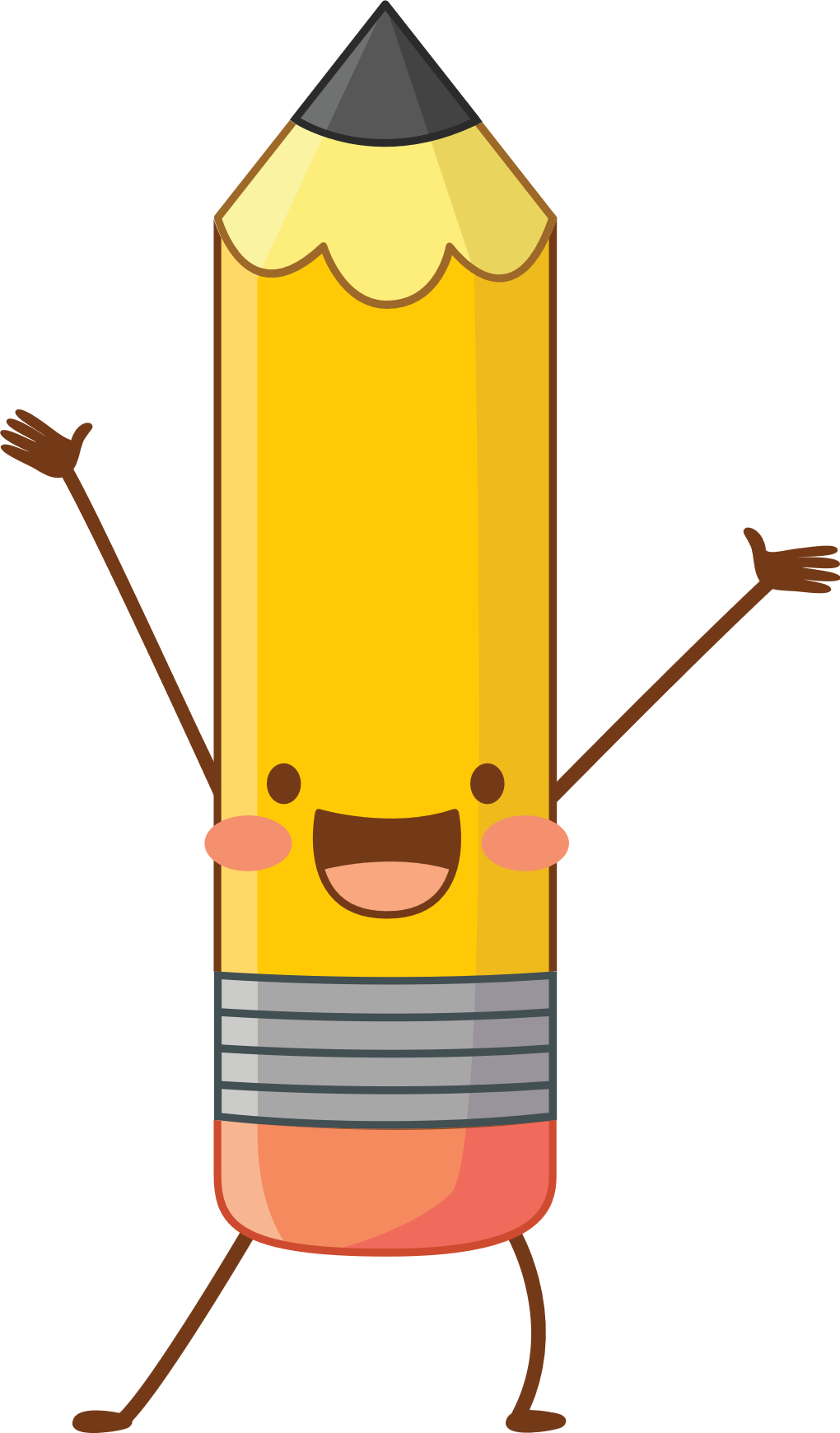 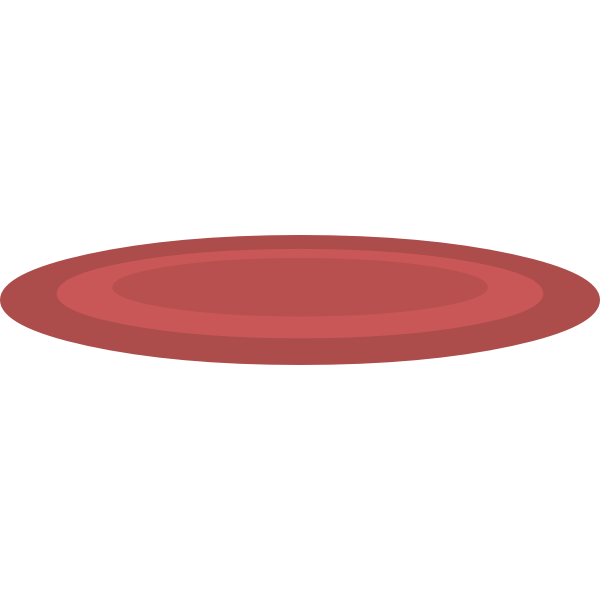 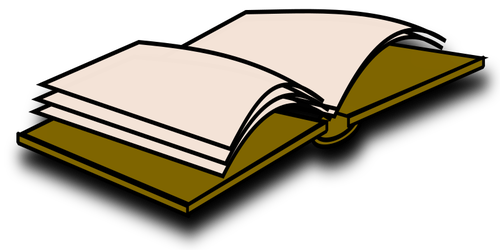 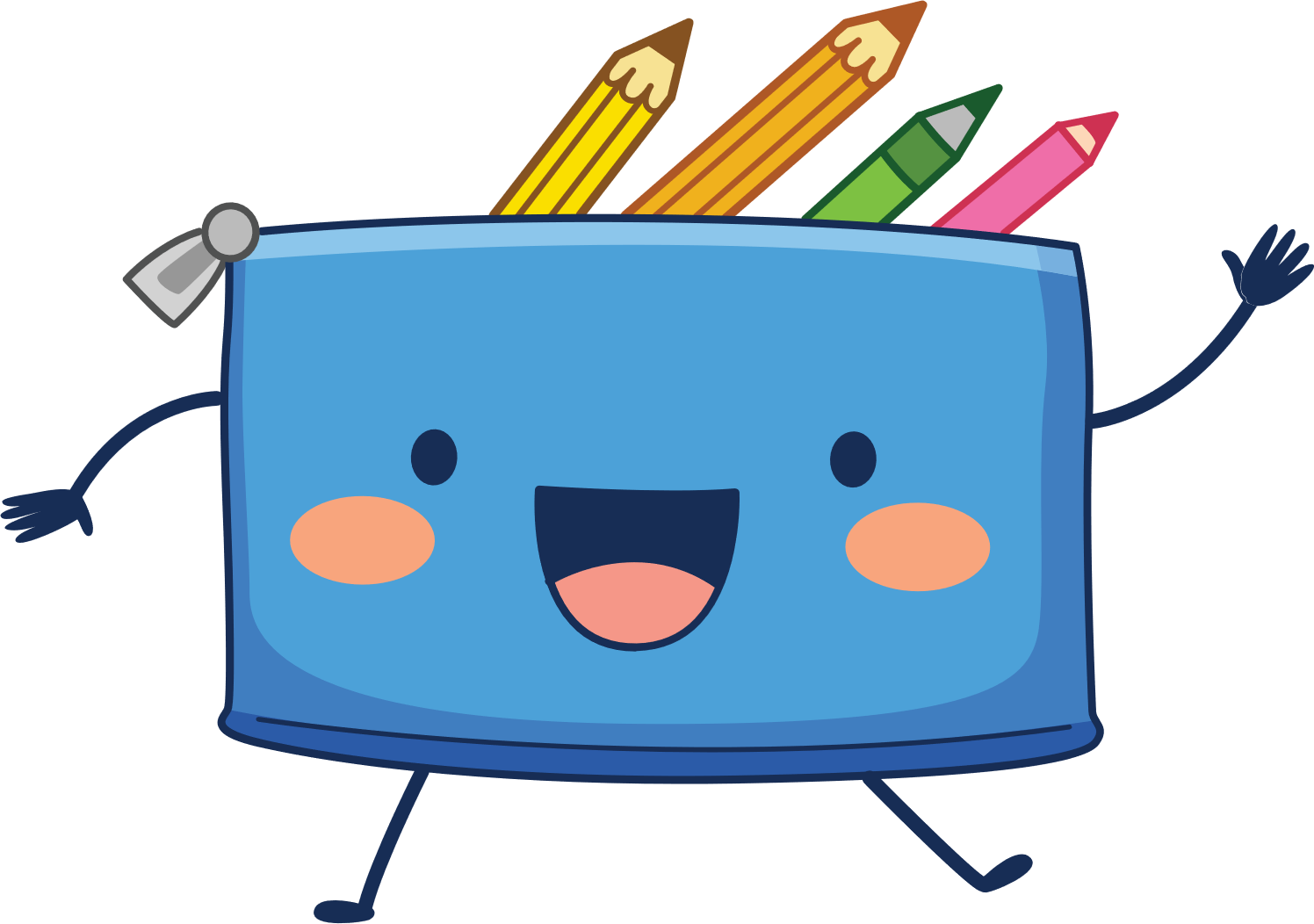 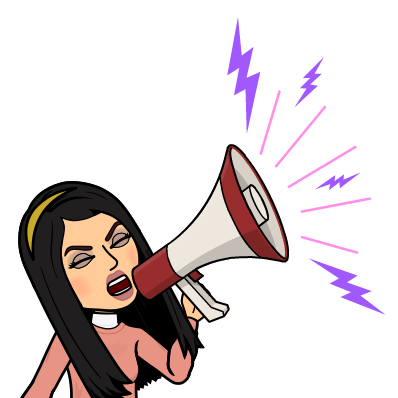 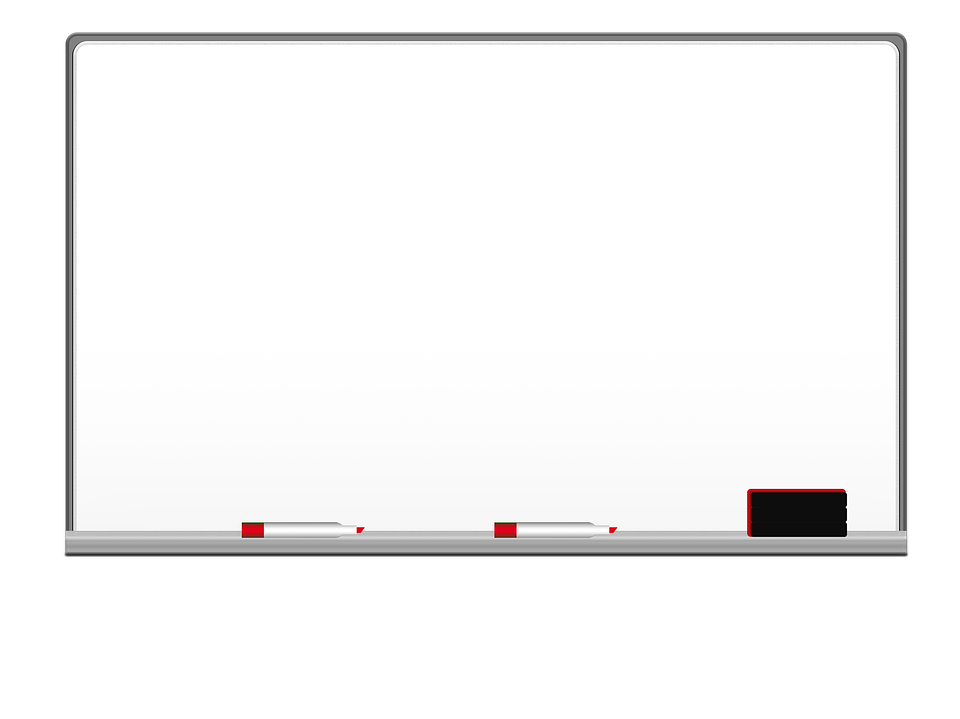 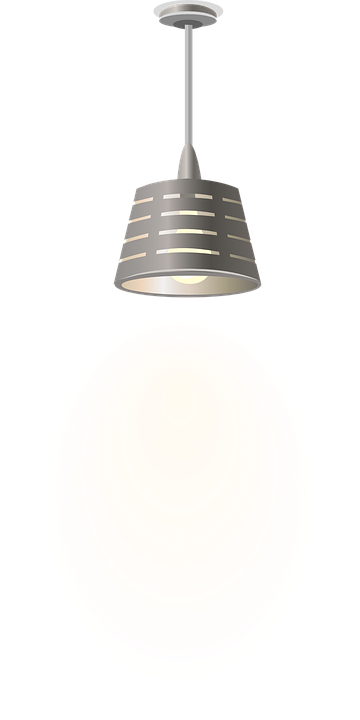 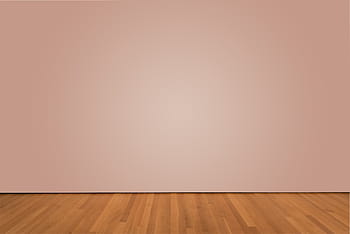 I love English
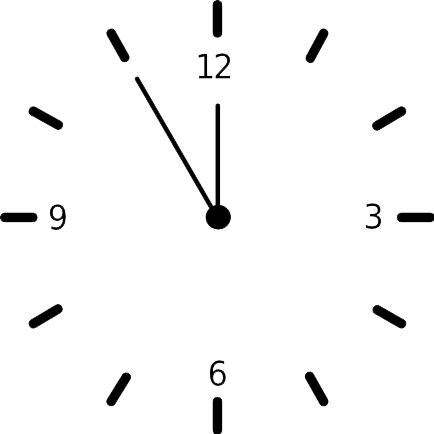 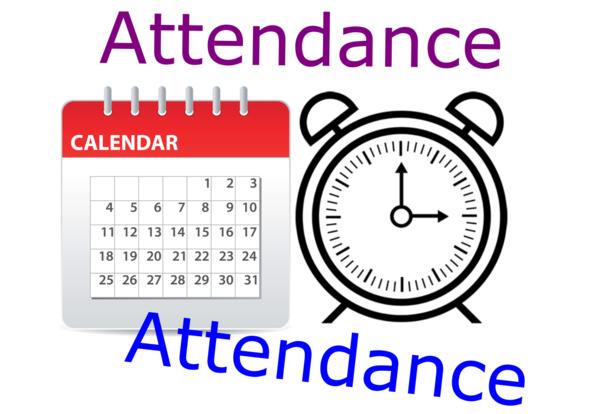 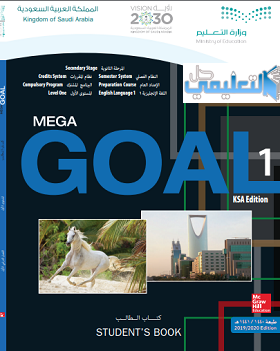 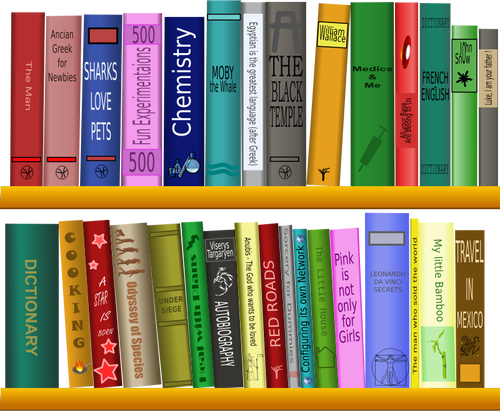 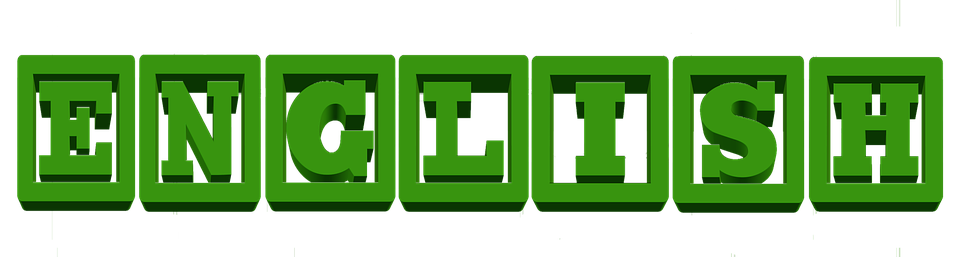 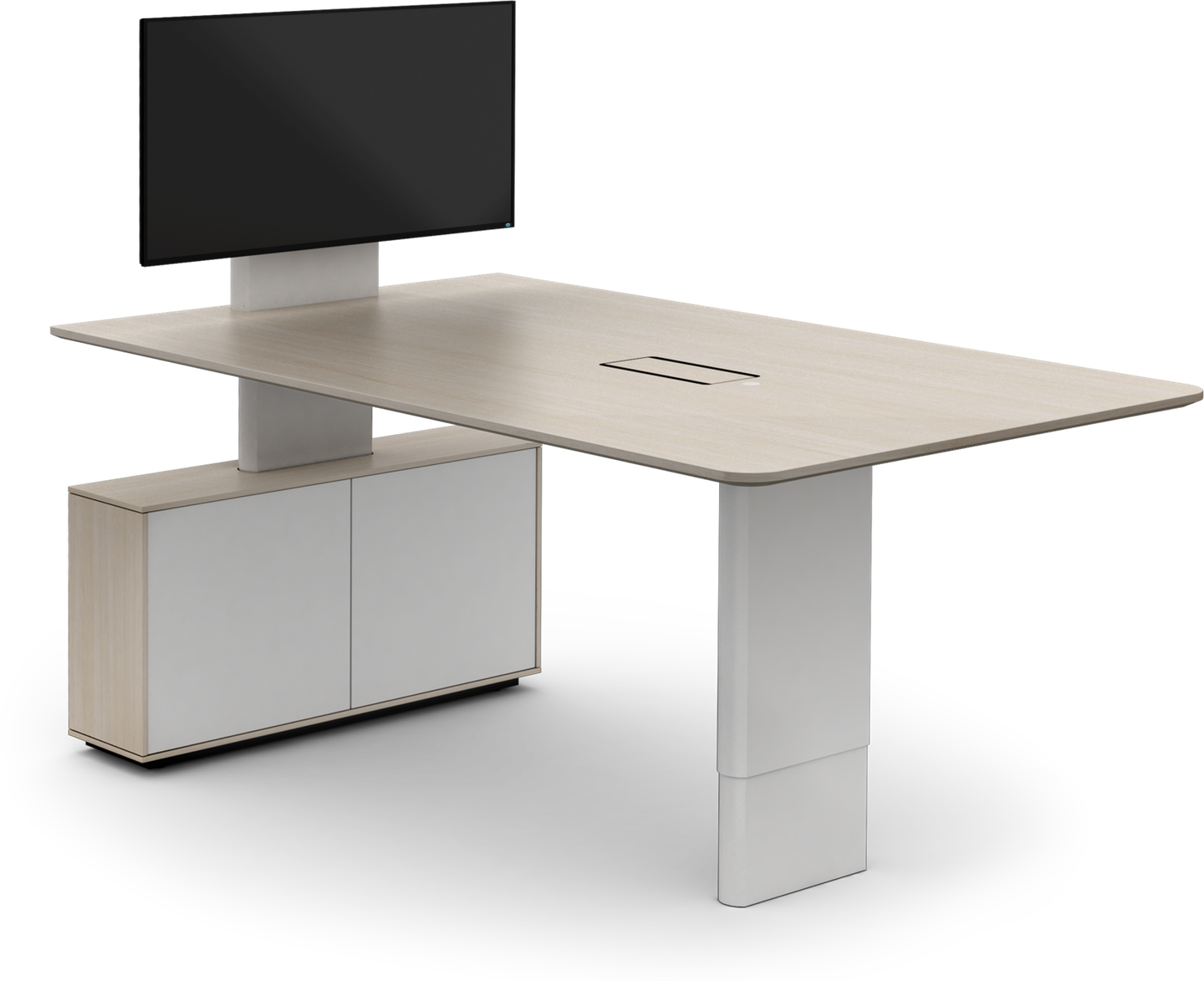 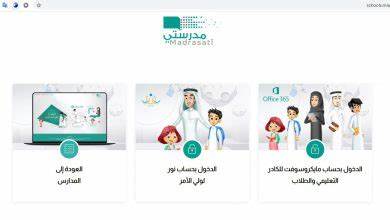 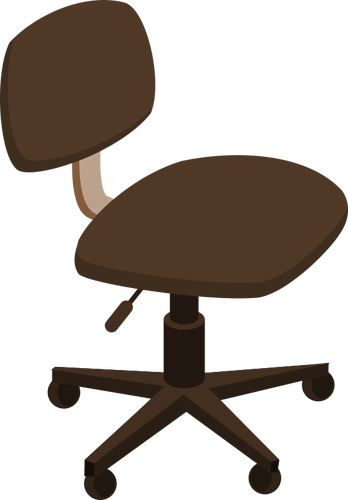 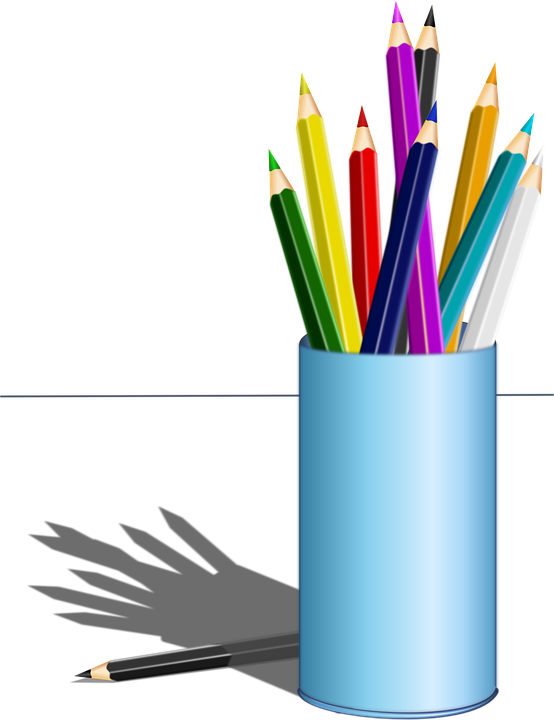 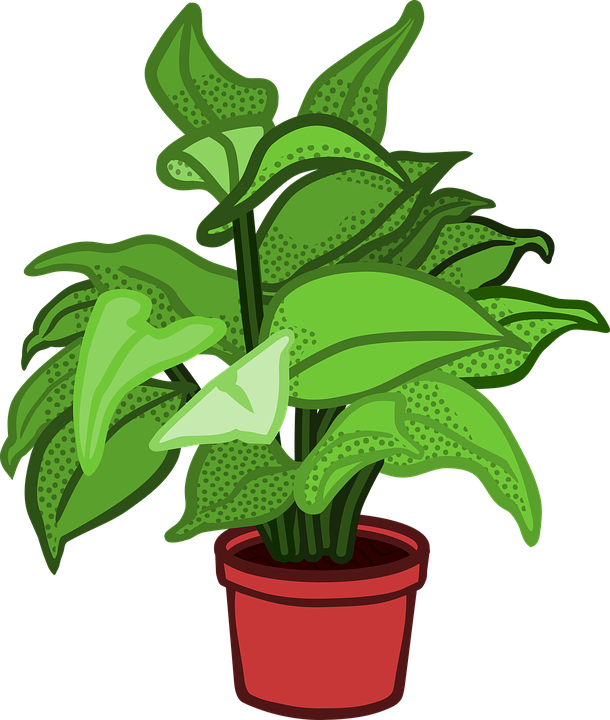 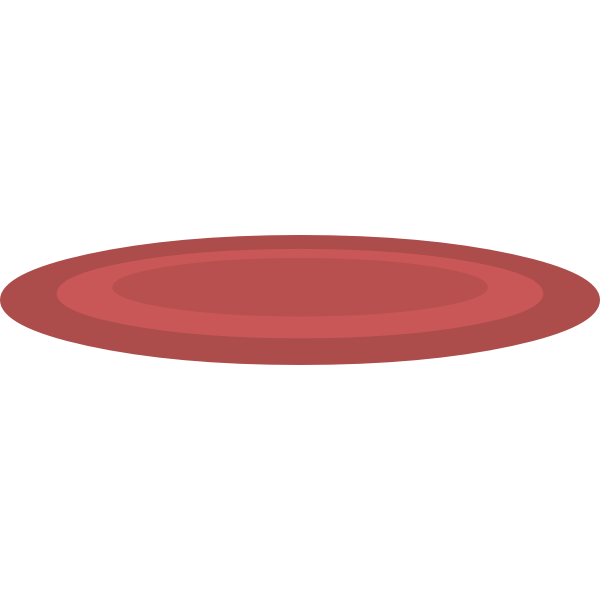 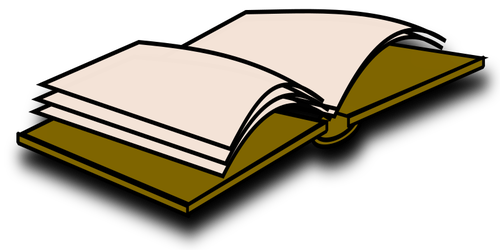 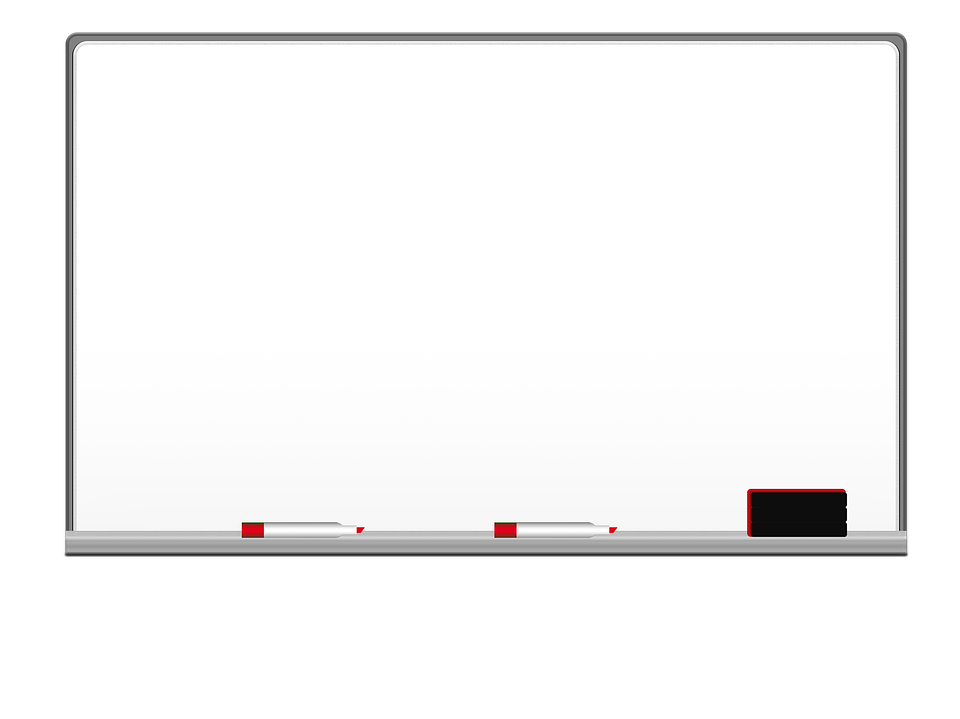 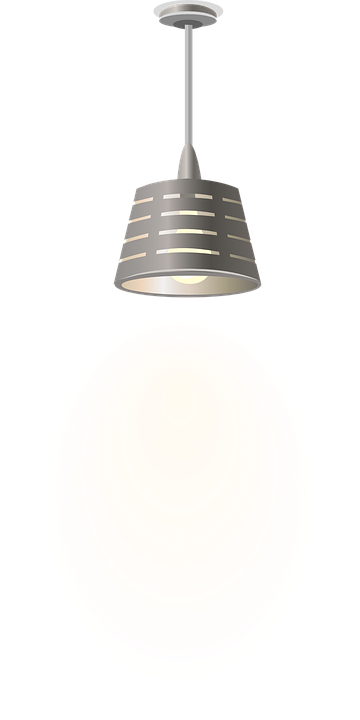 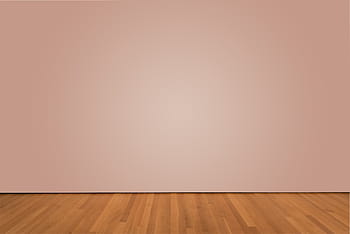 I love English
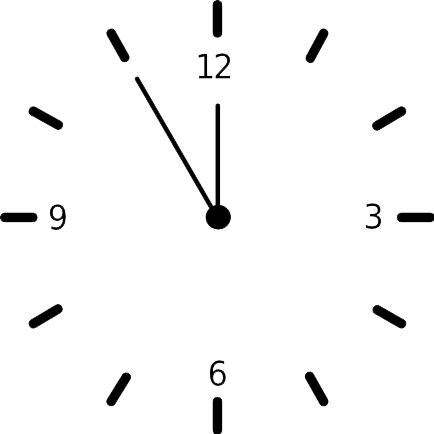 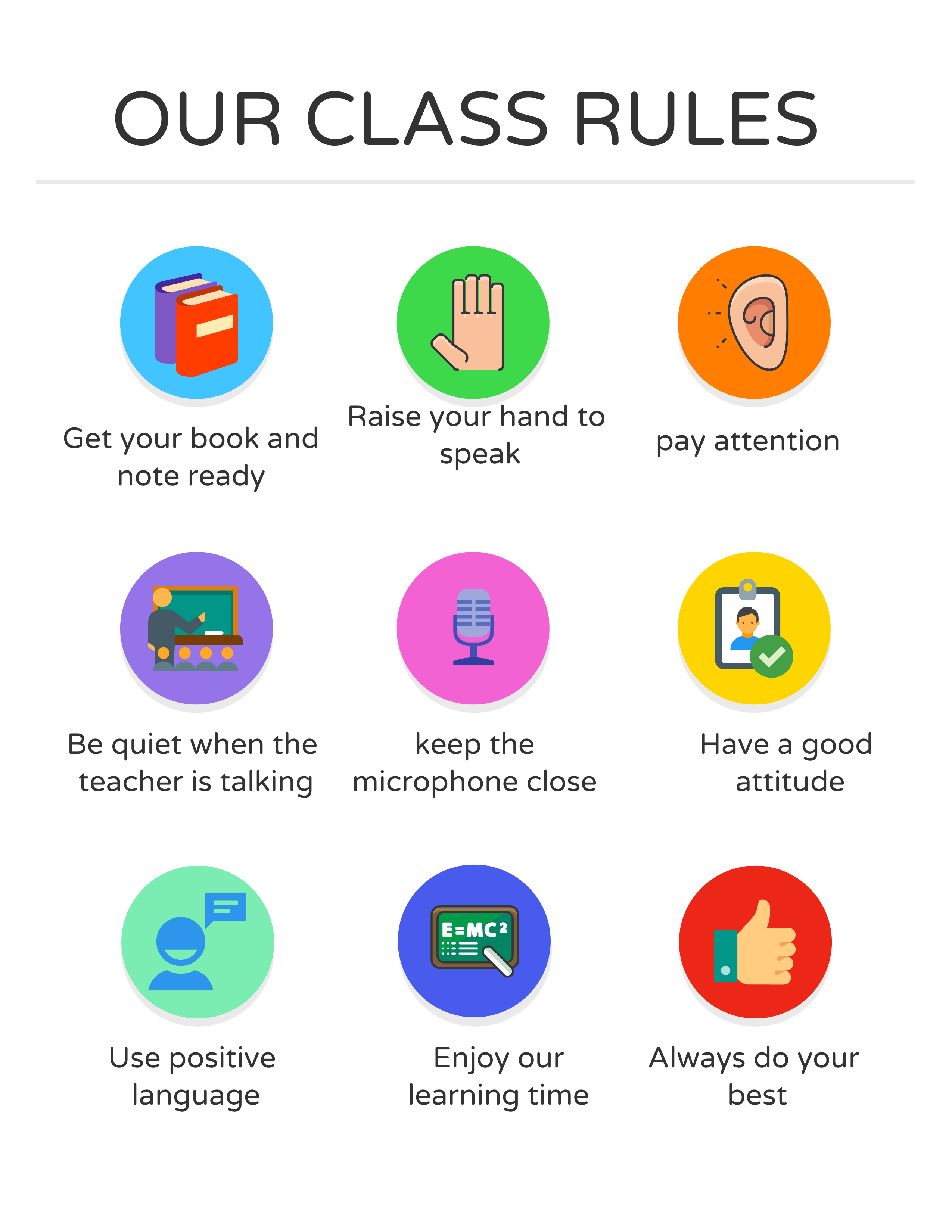 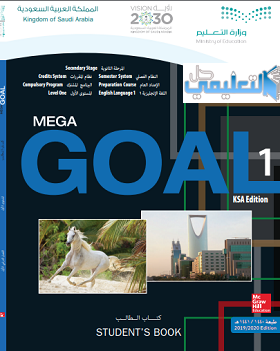 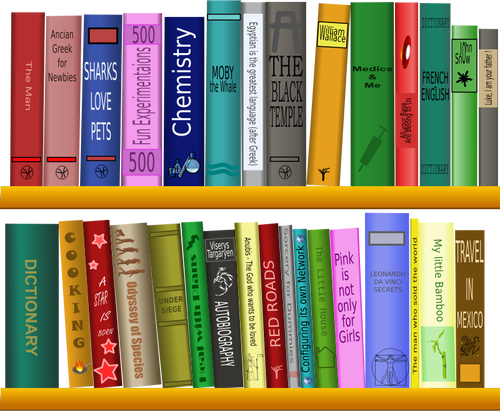 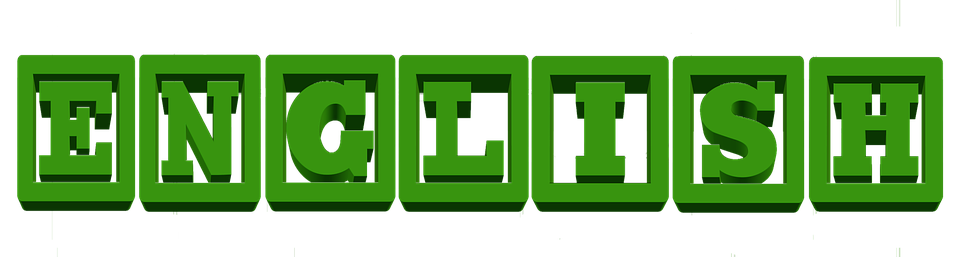 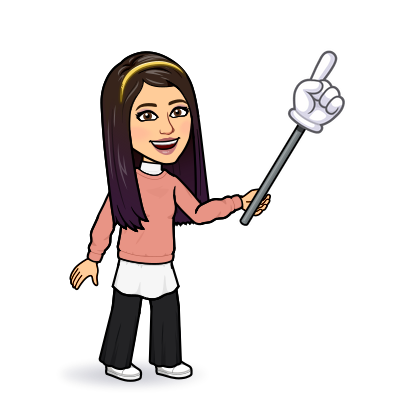 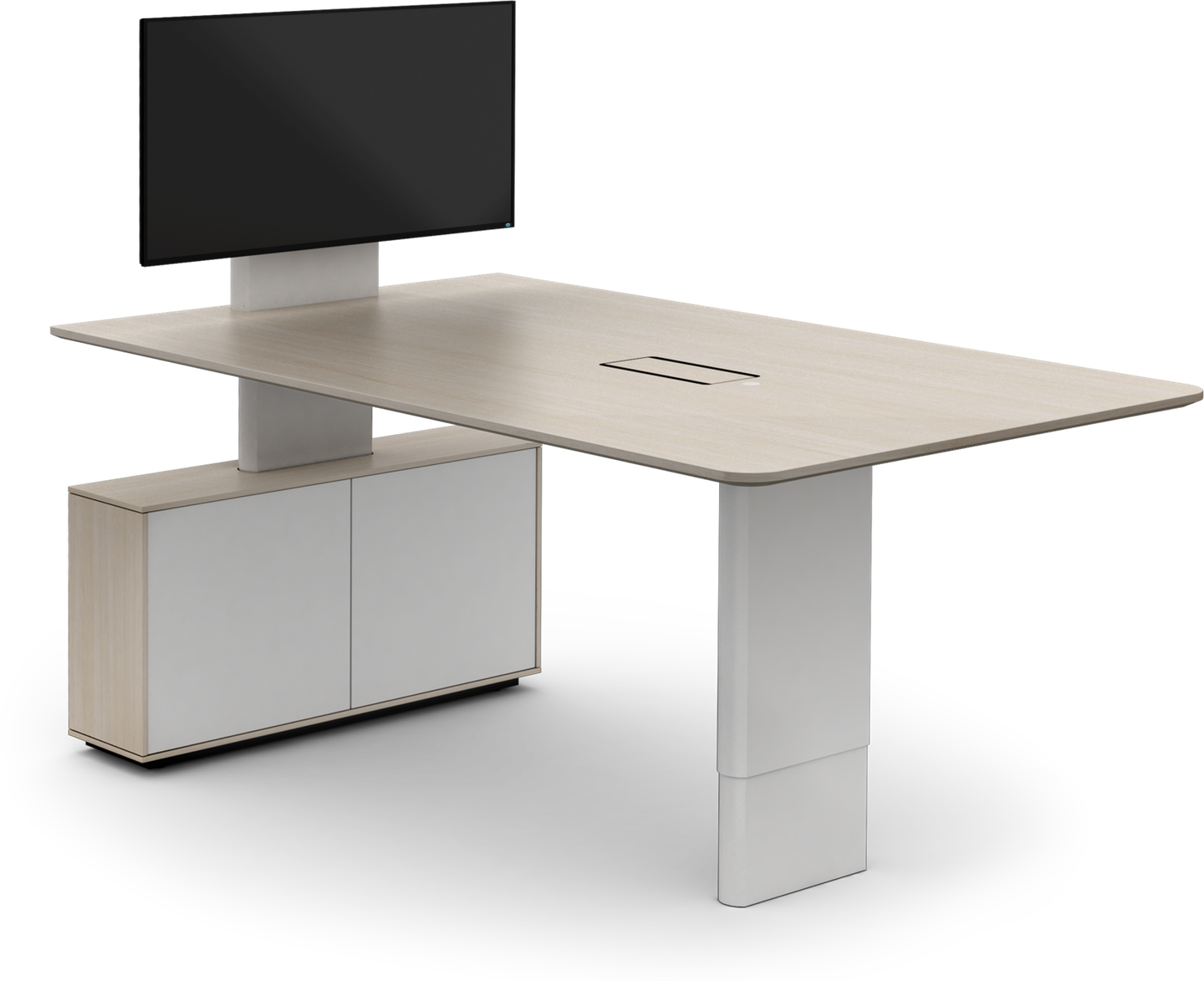 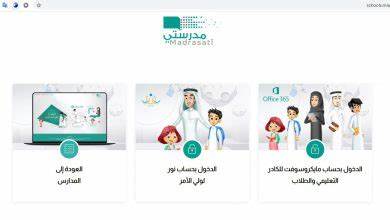 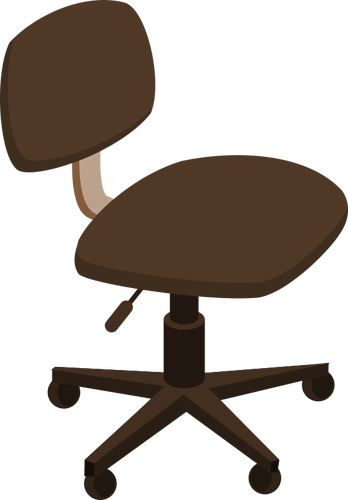 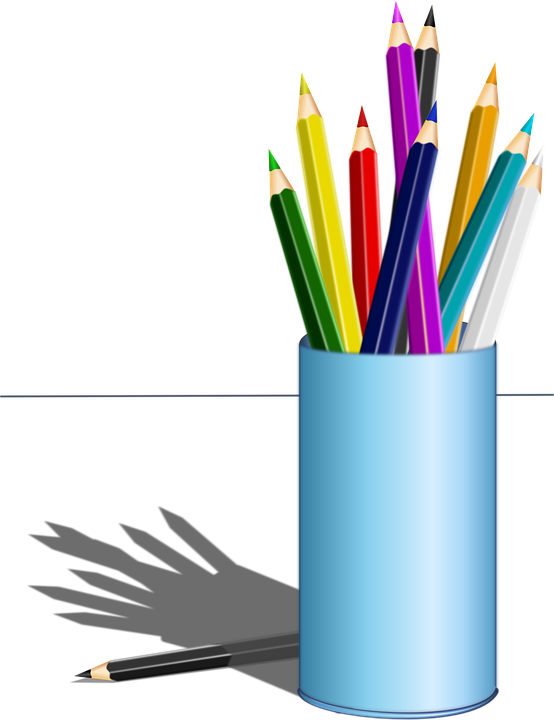 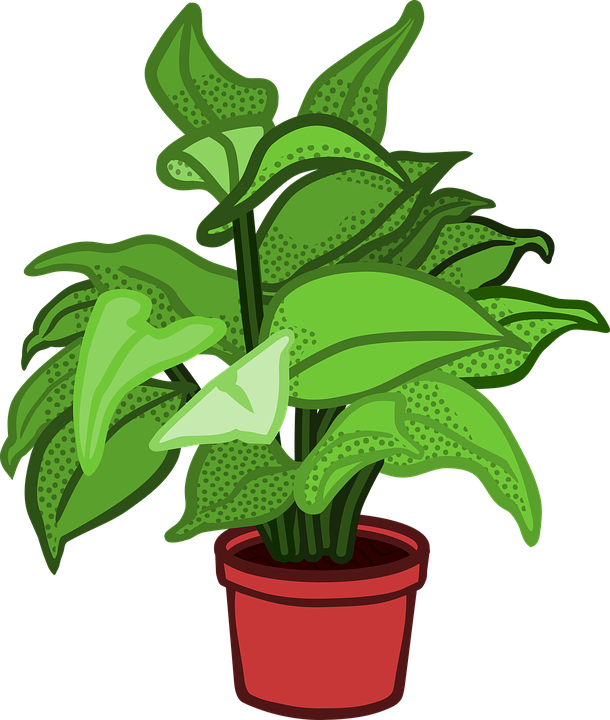 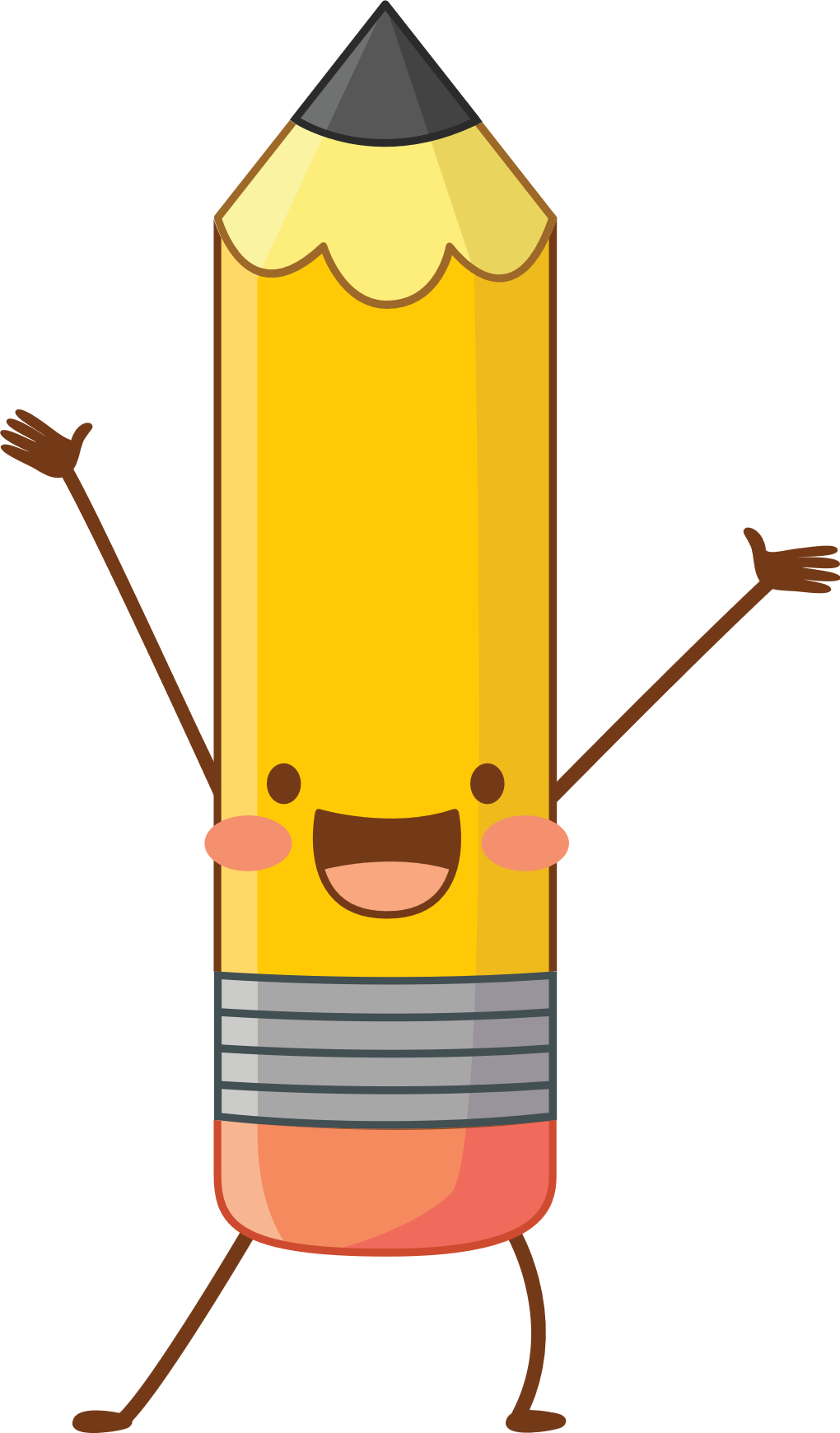 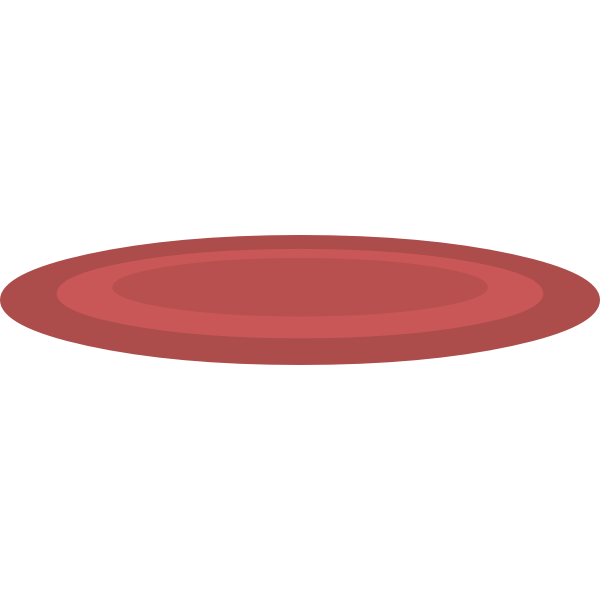 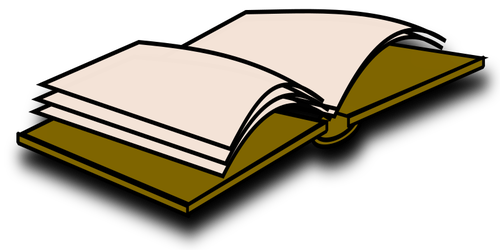 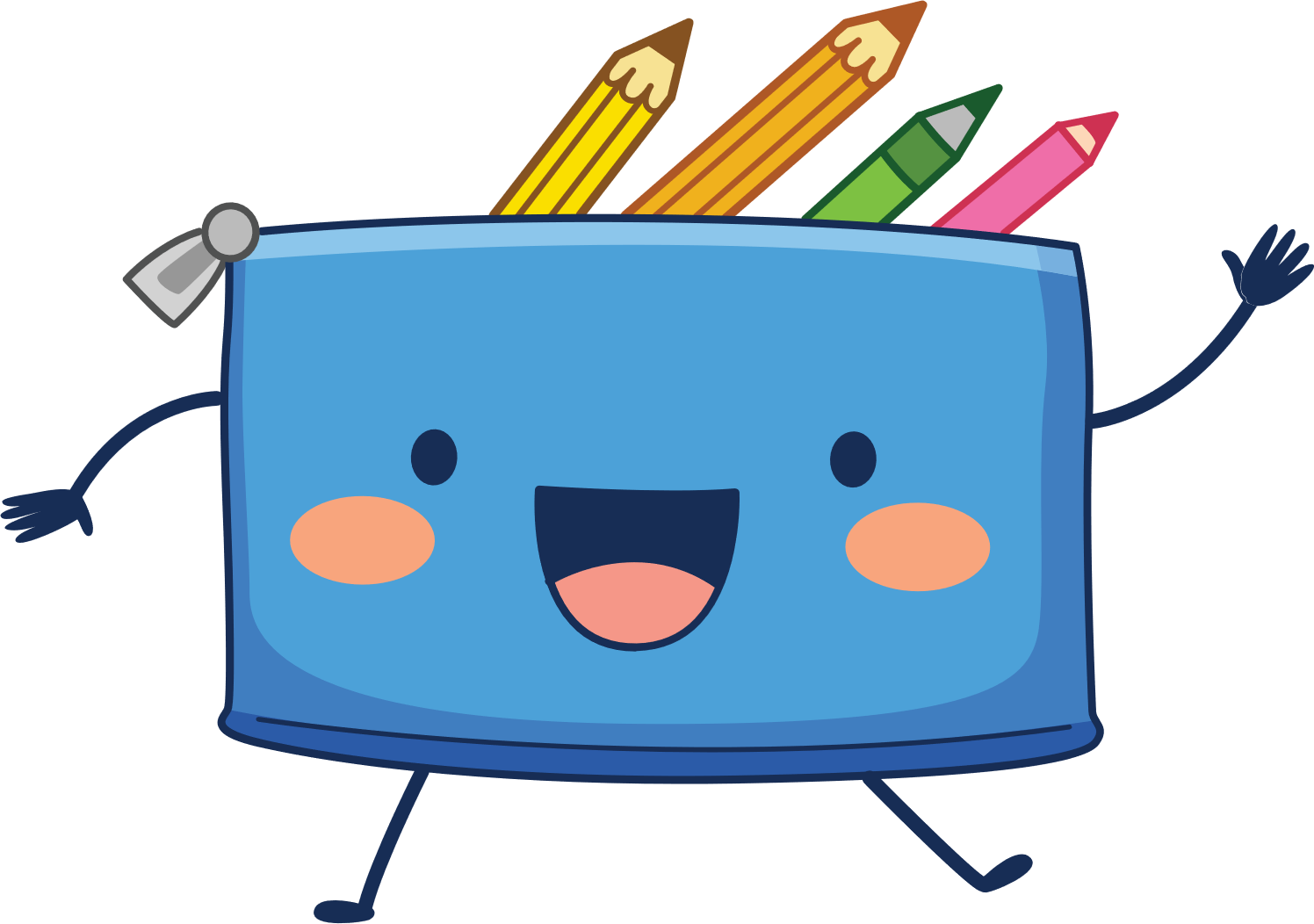 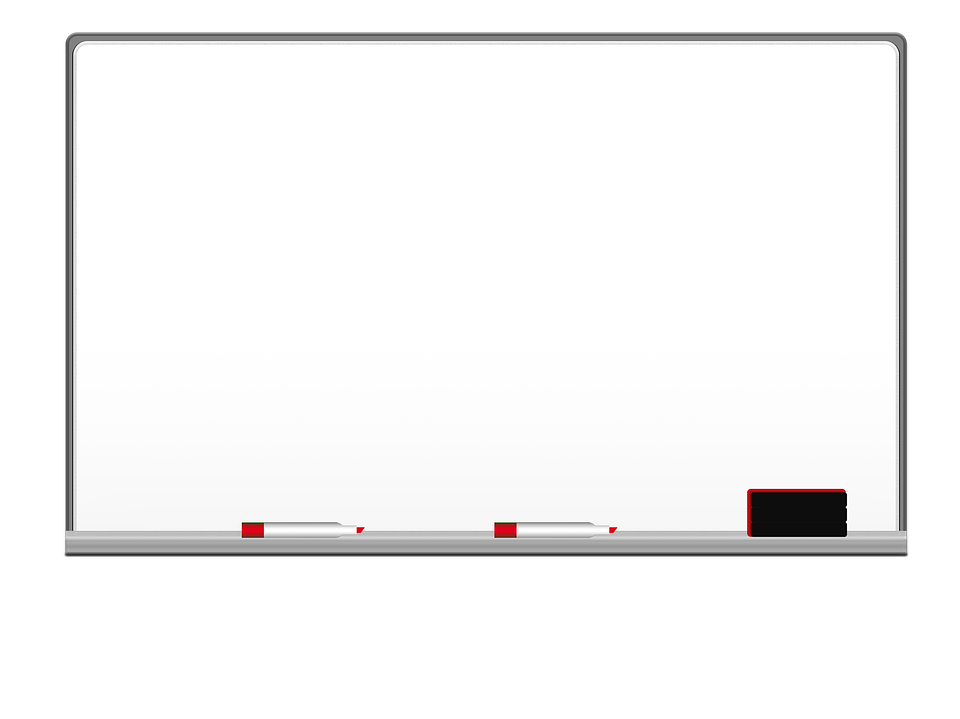 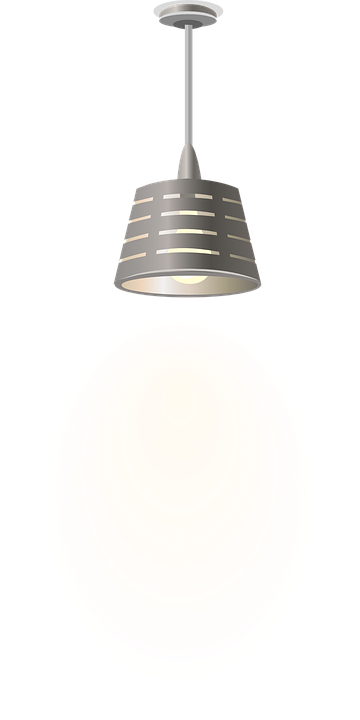 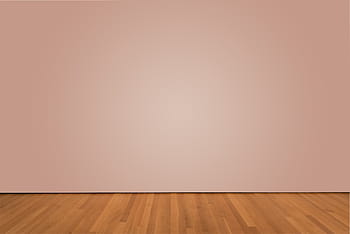 I love English
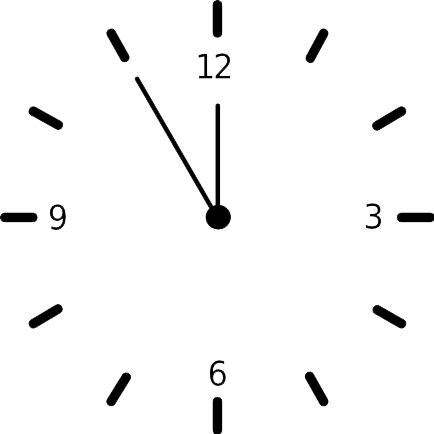 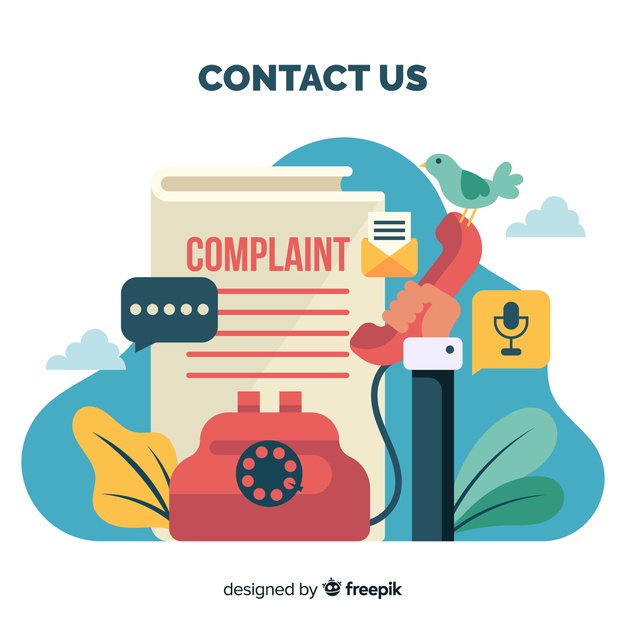 Mega Goal 2 
Unit 3
Listen and Discuss
Thursday
6/7/1442
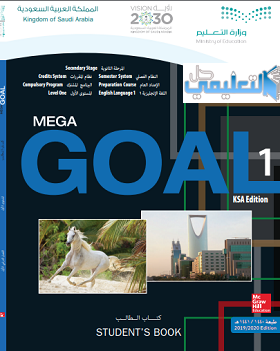 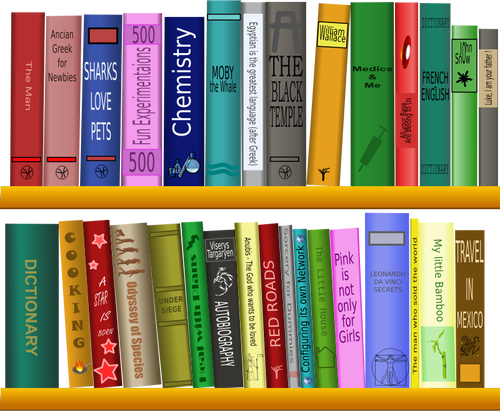 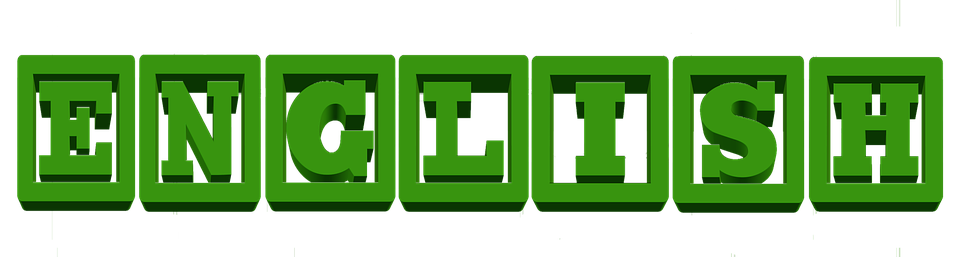 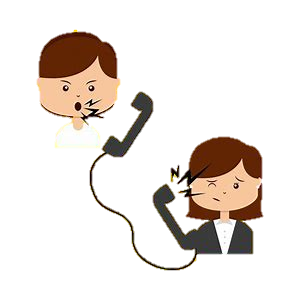 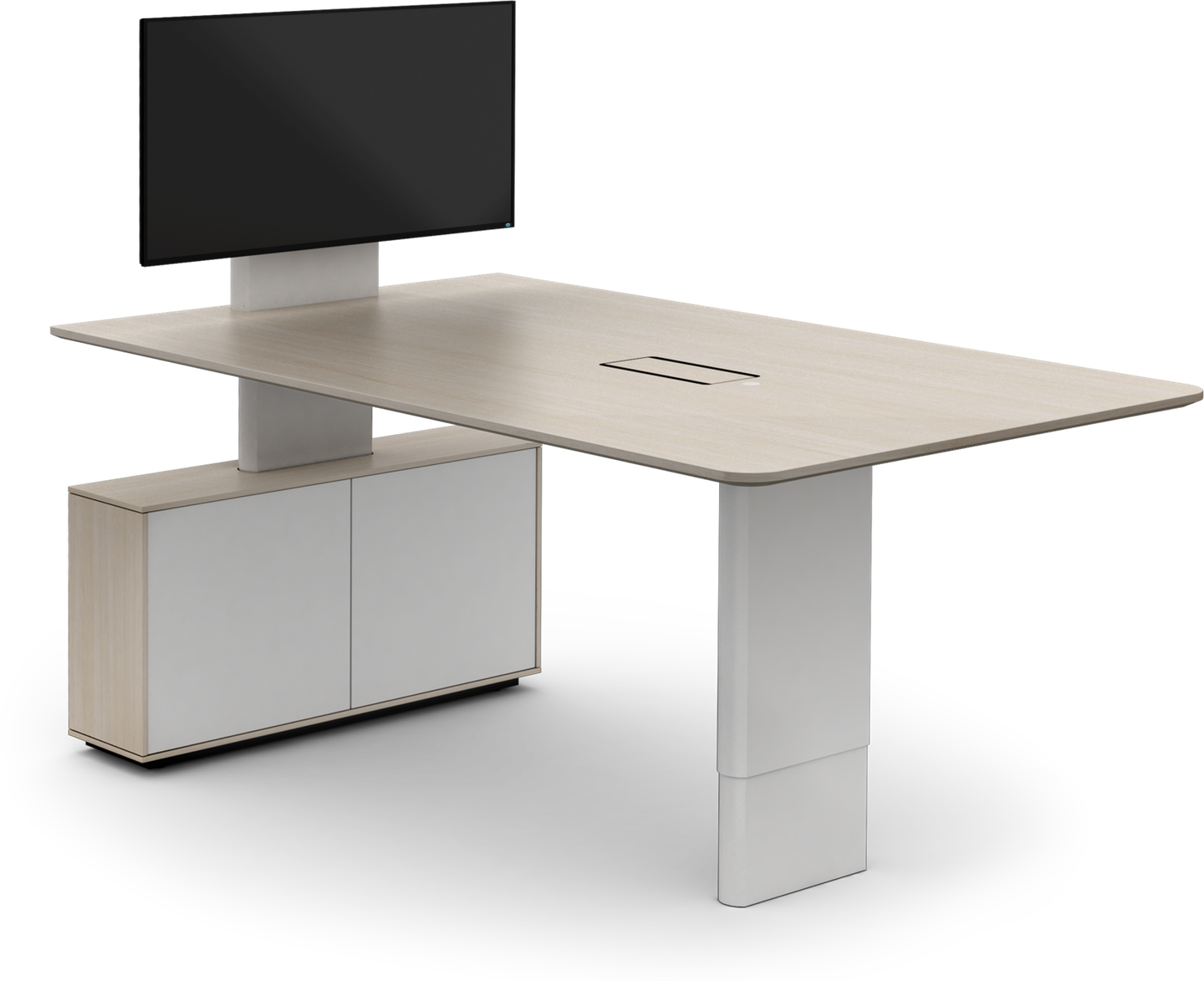 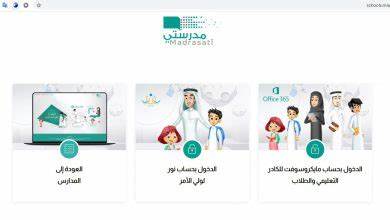 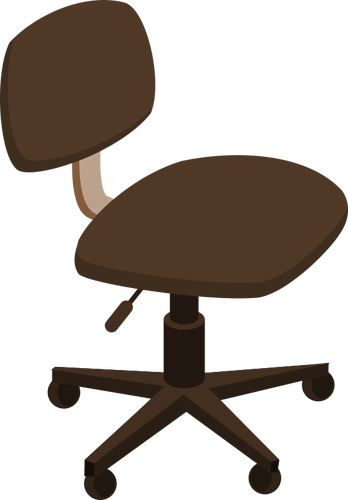 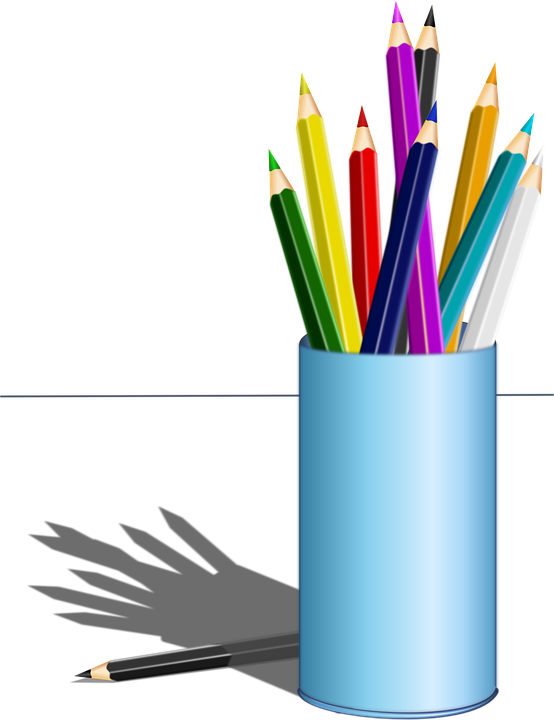 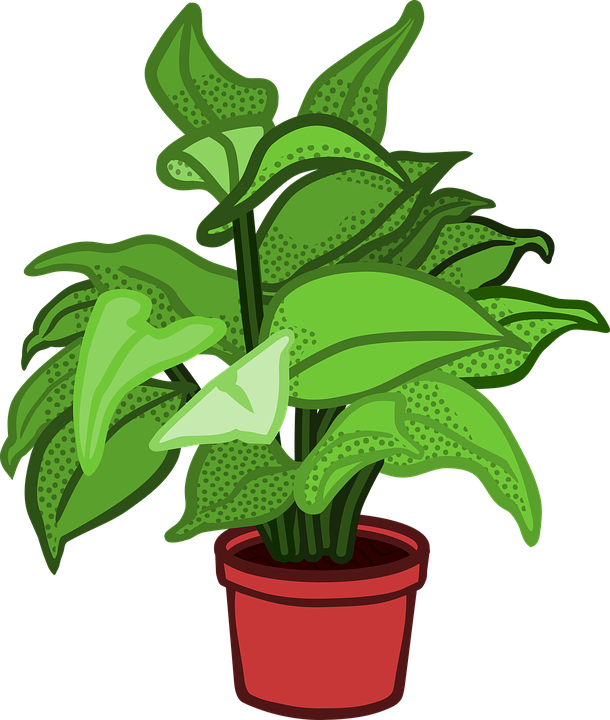 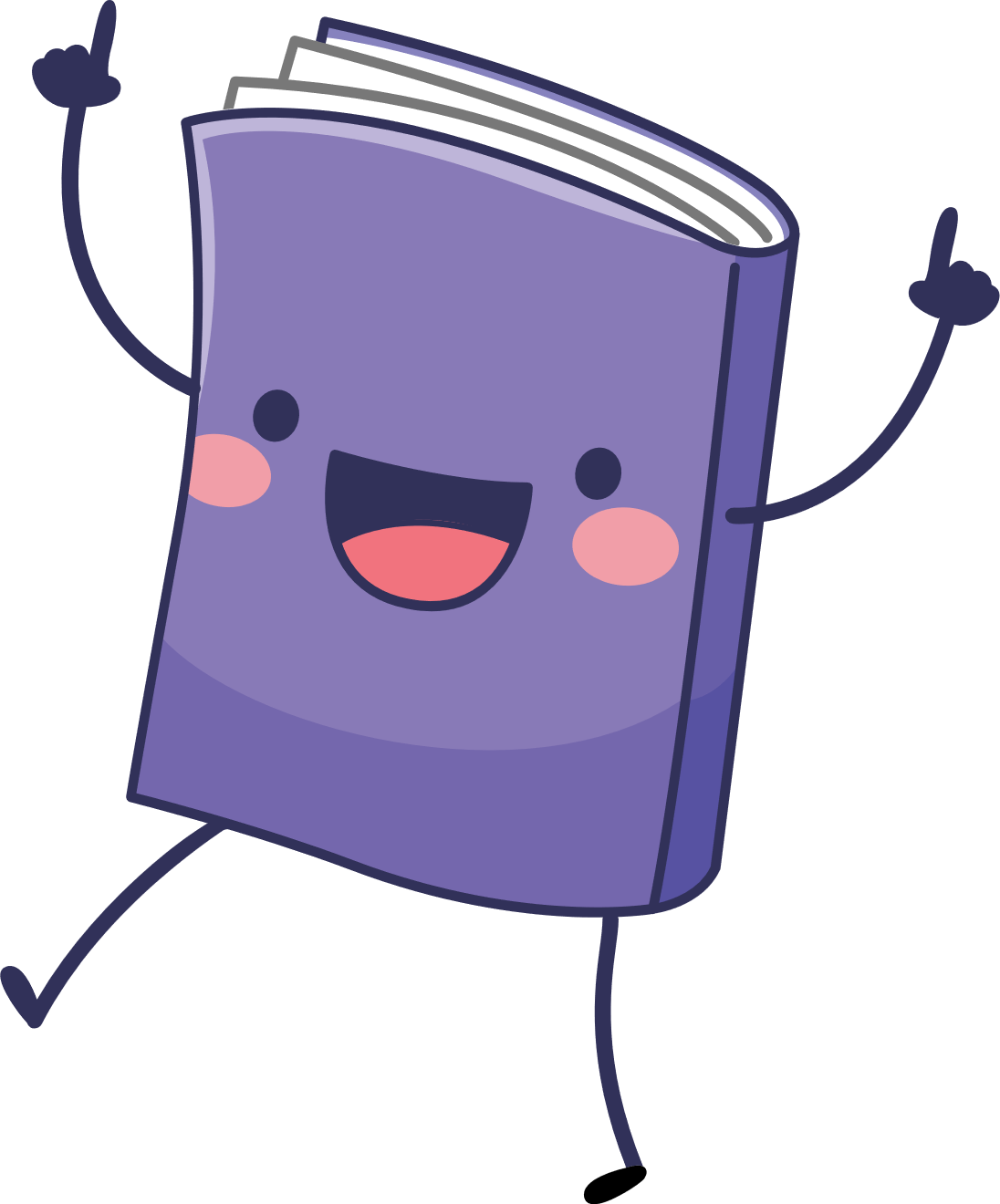 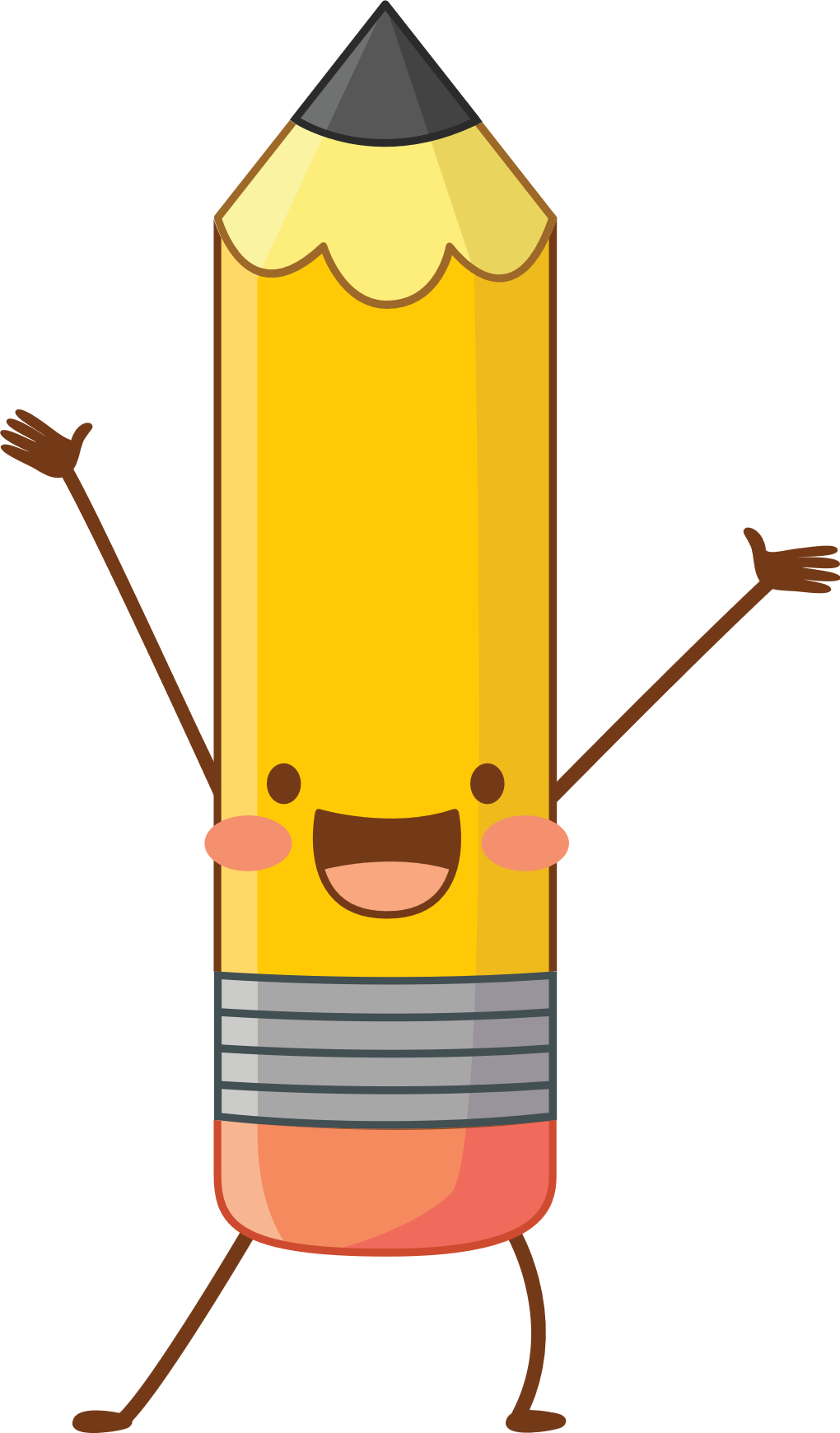 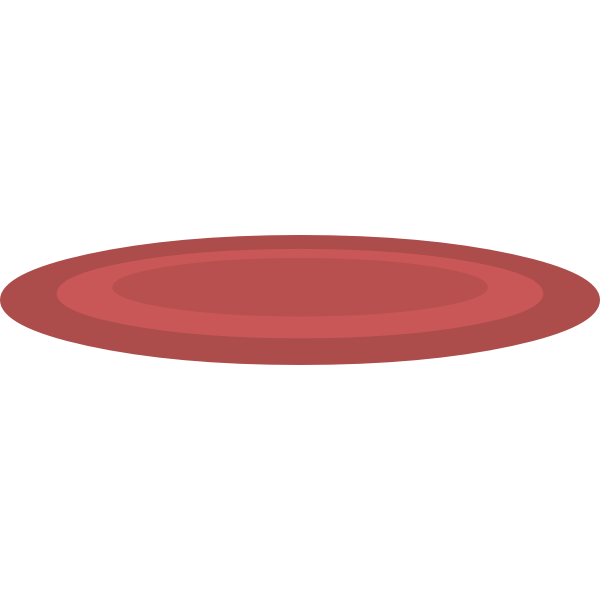 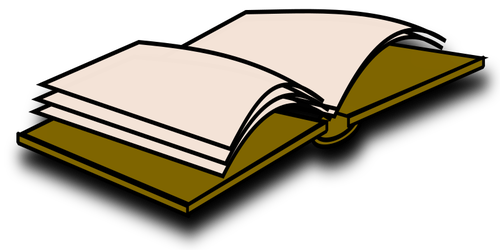 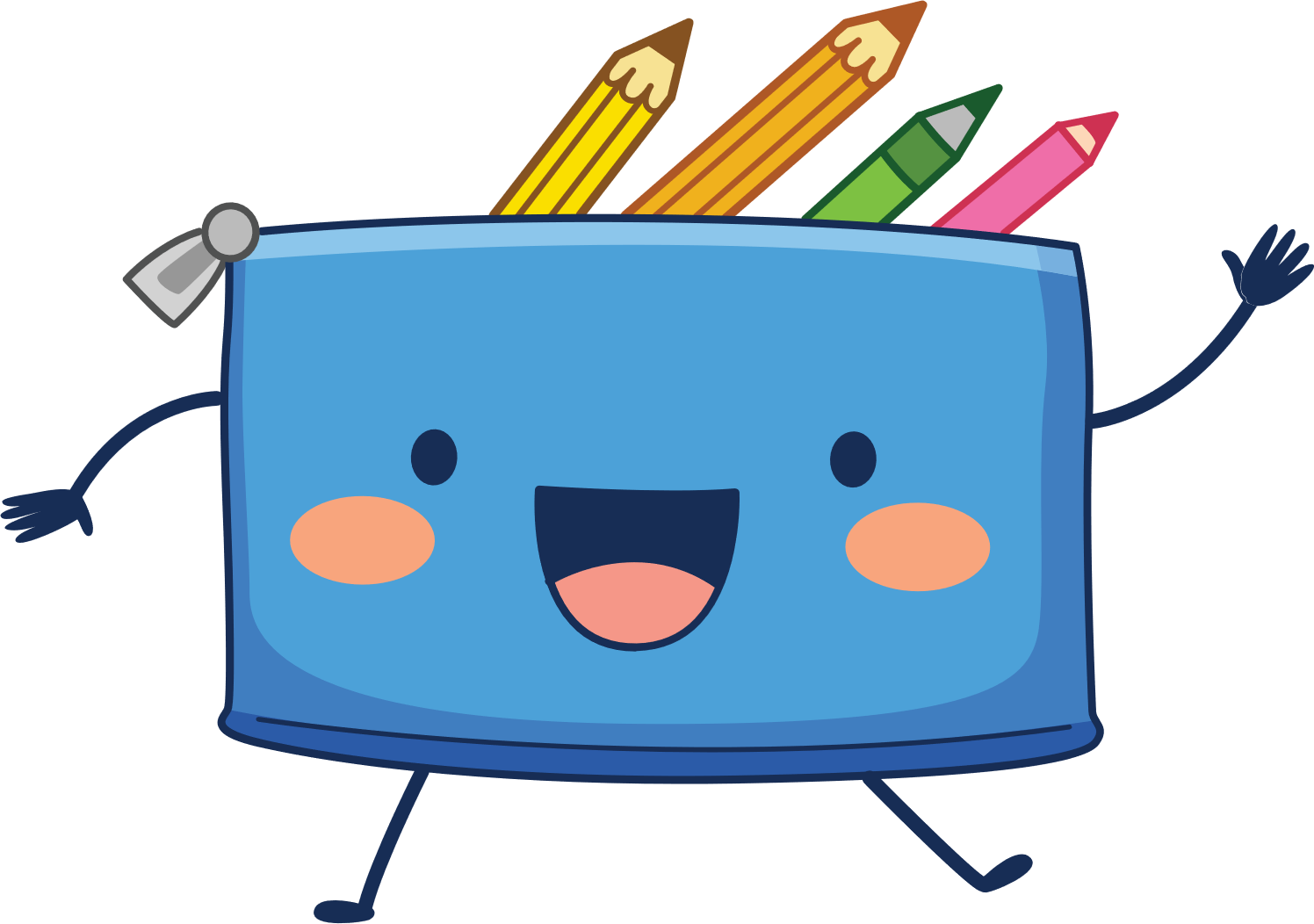 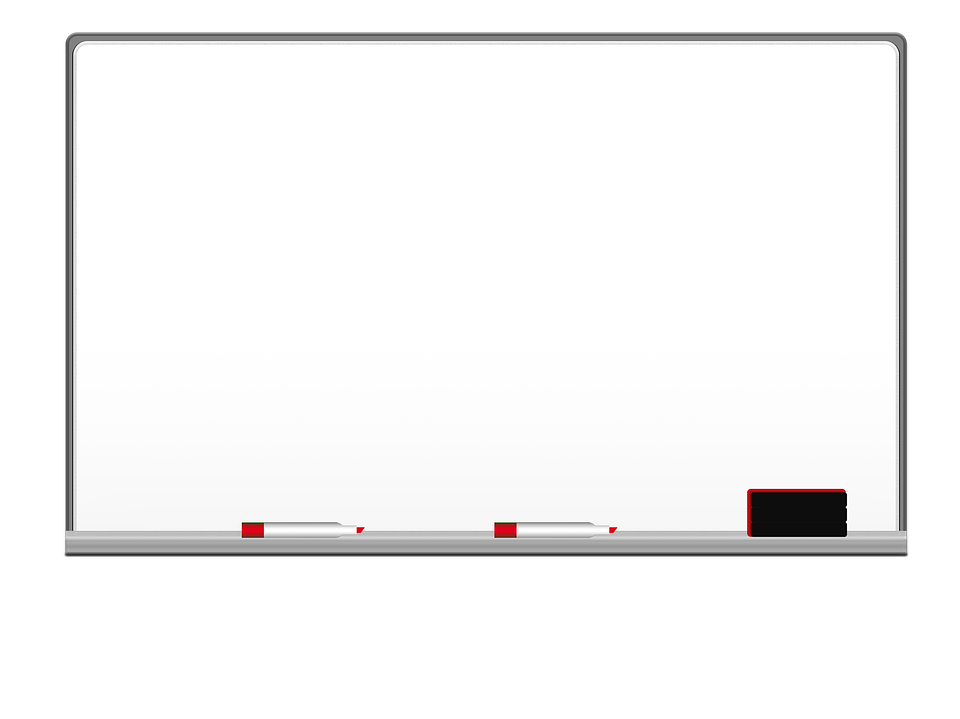 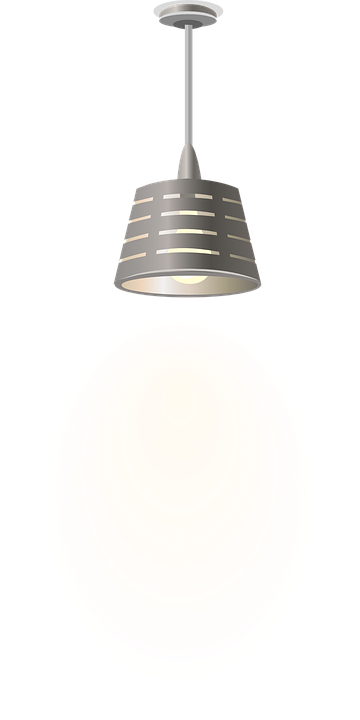 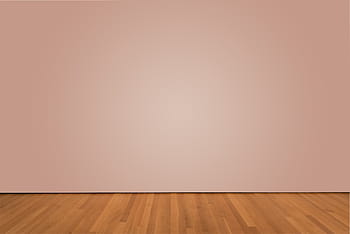 I love English
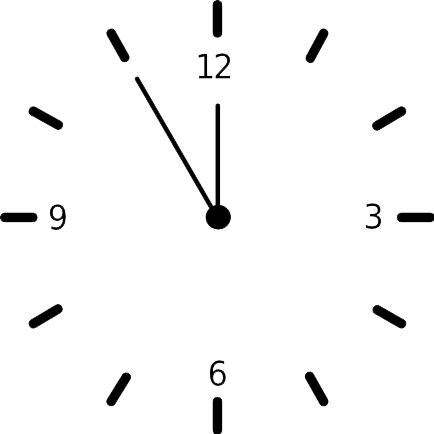 Lesson Goals
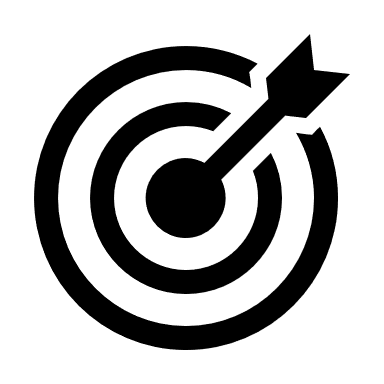 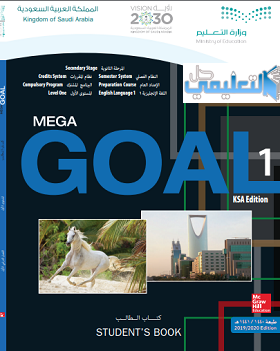 Students will be able to:
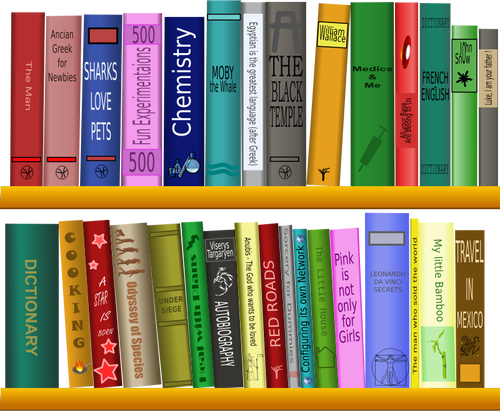 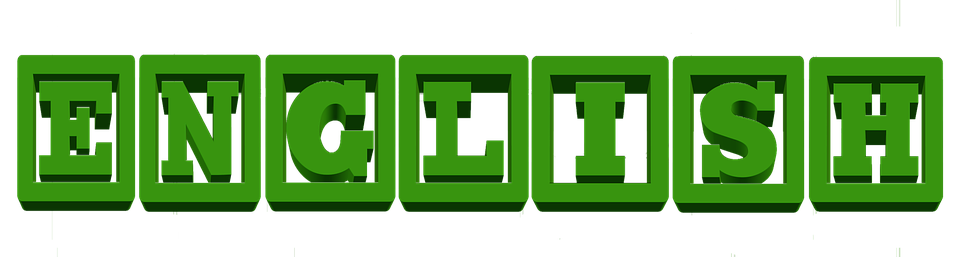 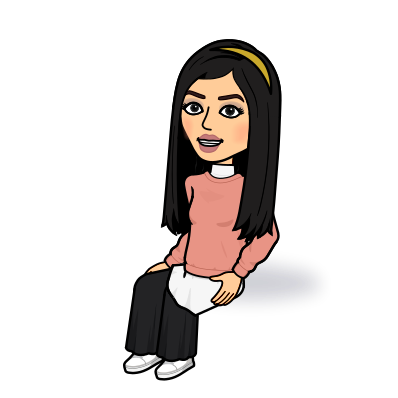 Identify the complaint sentence.
Find the problem in each category.
Answer questions about complaints.
Model a complaint according to the text.
Form a conversation about the complaints.
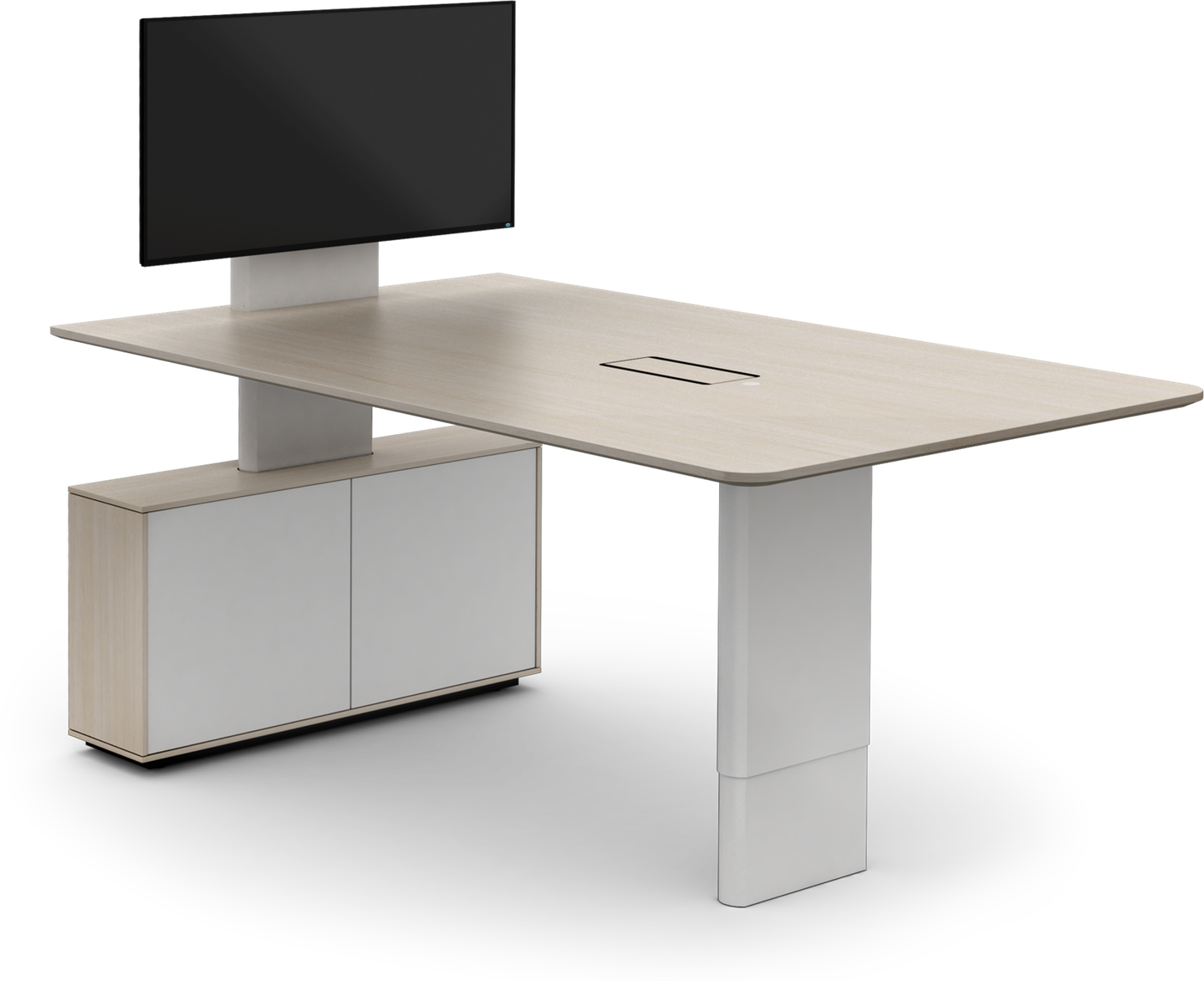 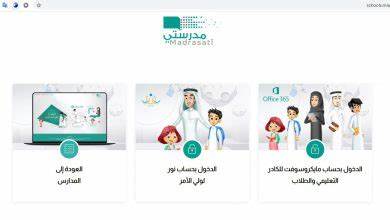 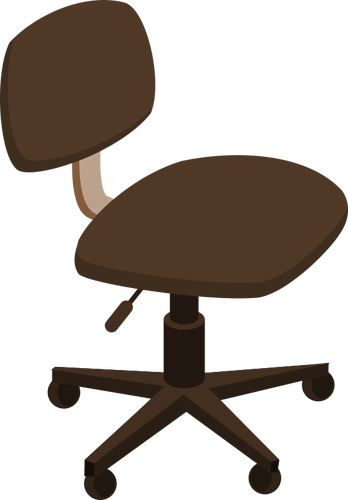 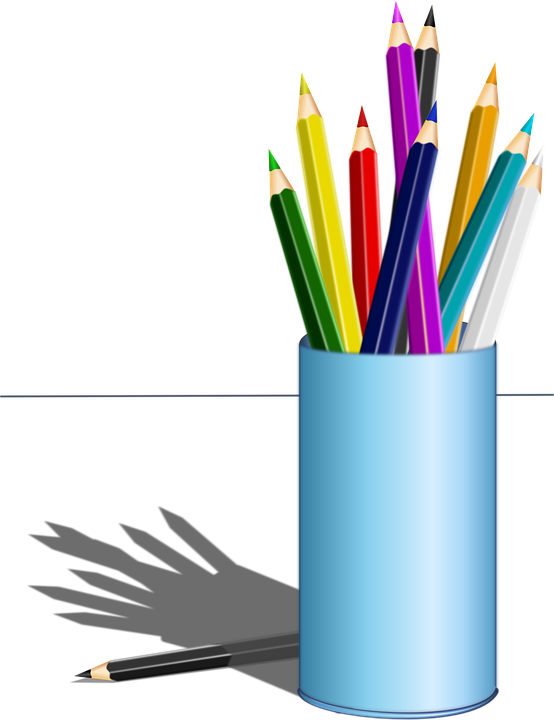 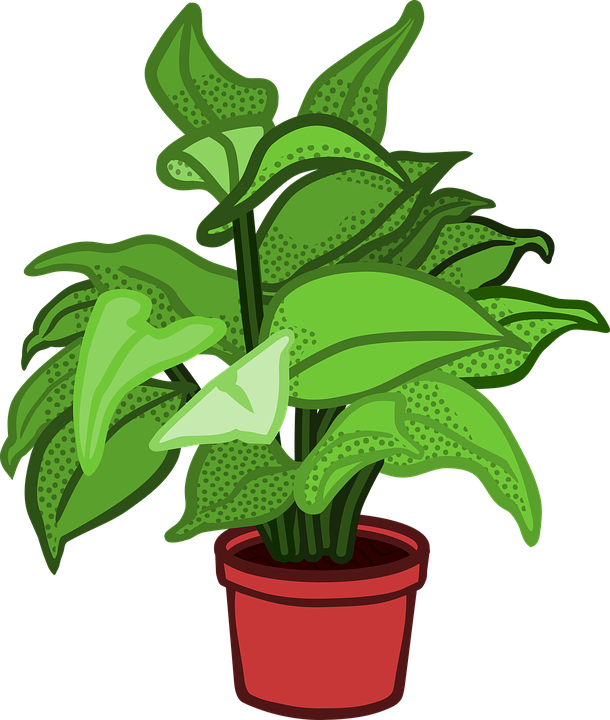 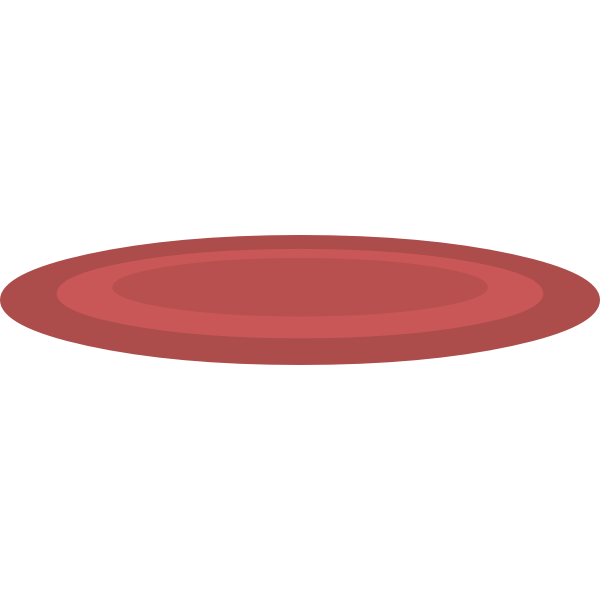 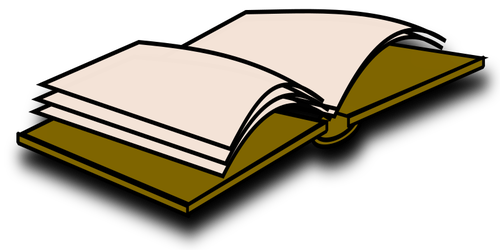 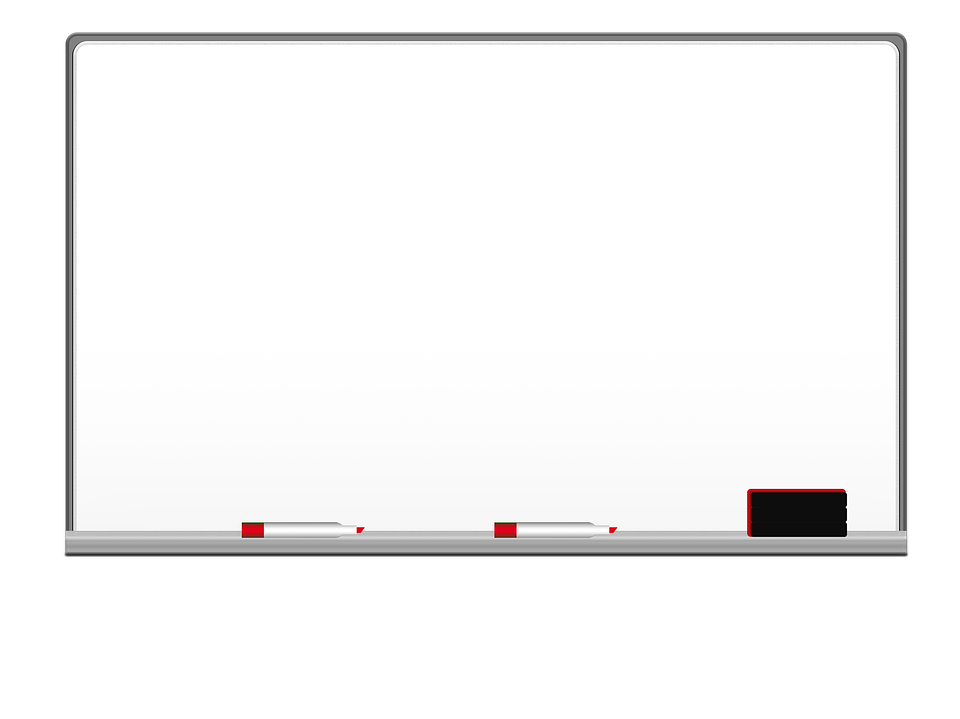 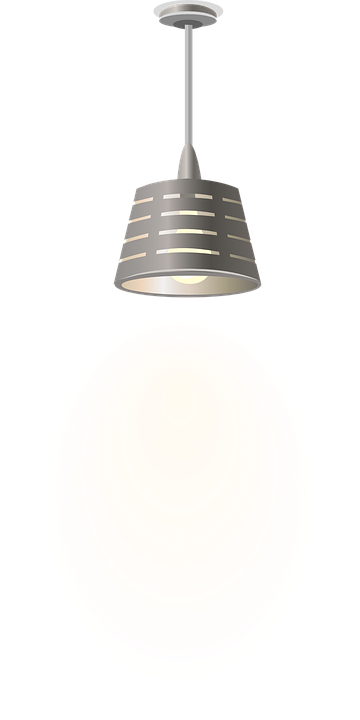 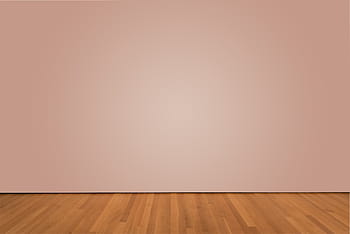 I love English
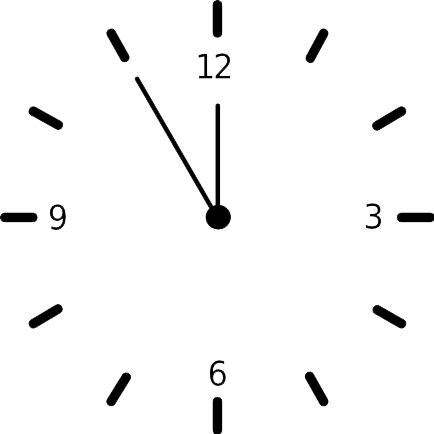 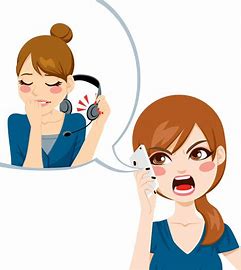 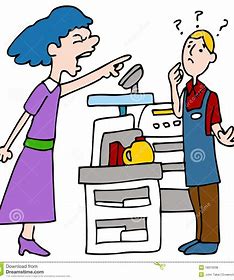 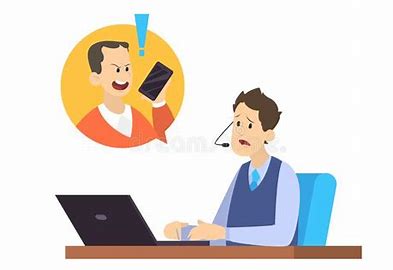 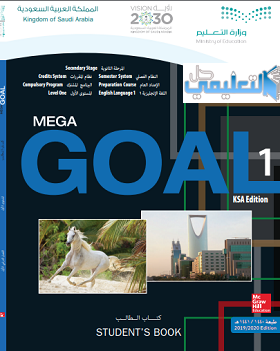 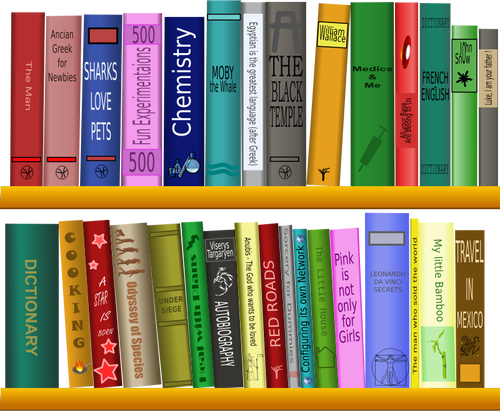 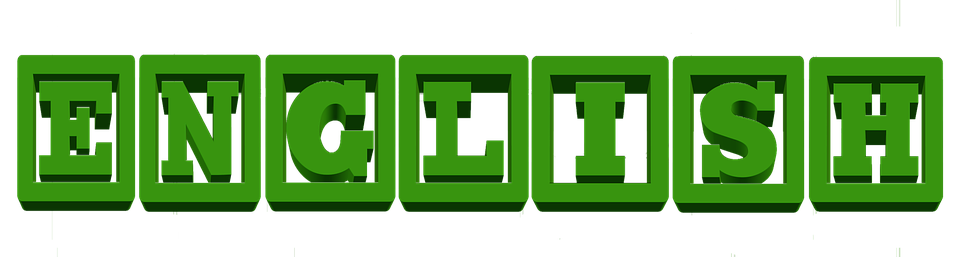 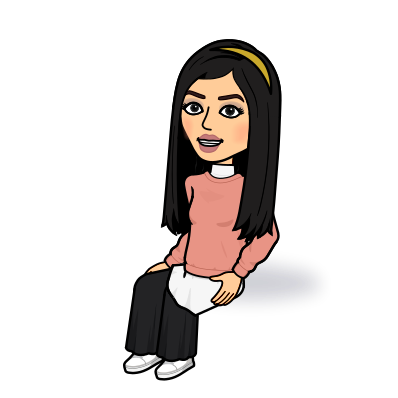 Look at the pictures then discuss
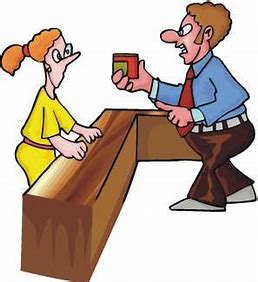 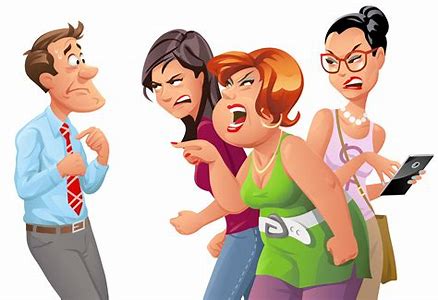 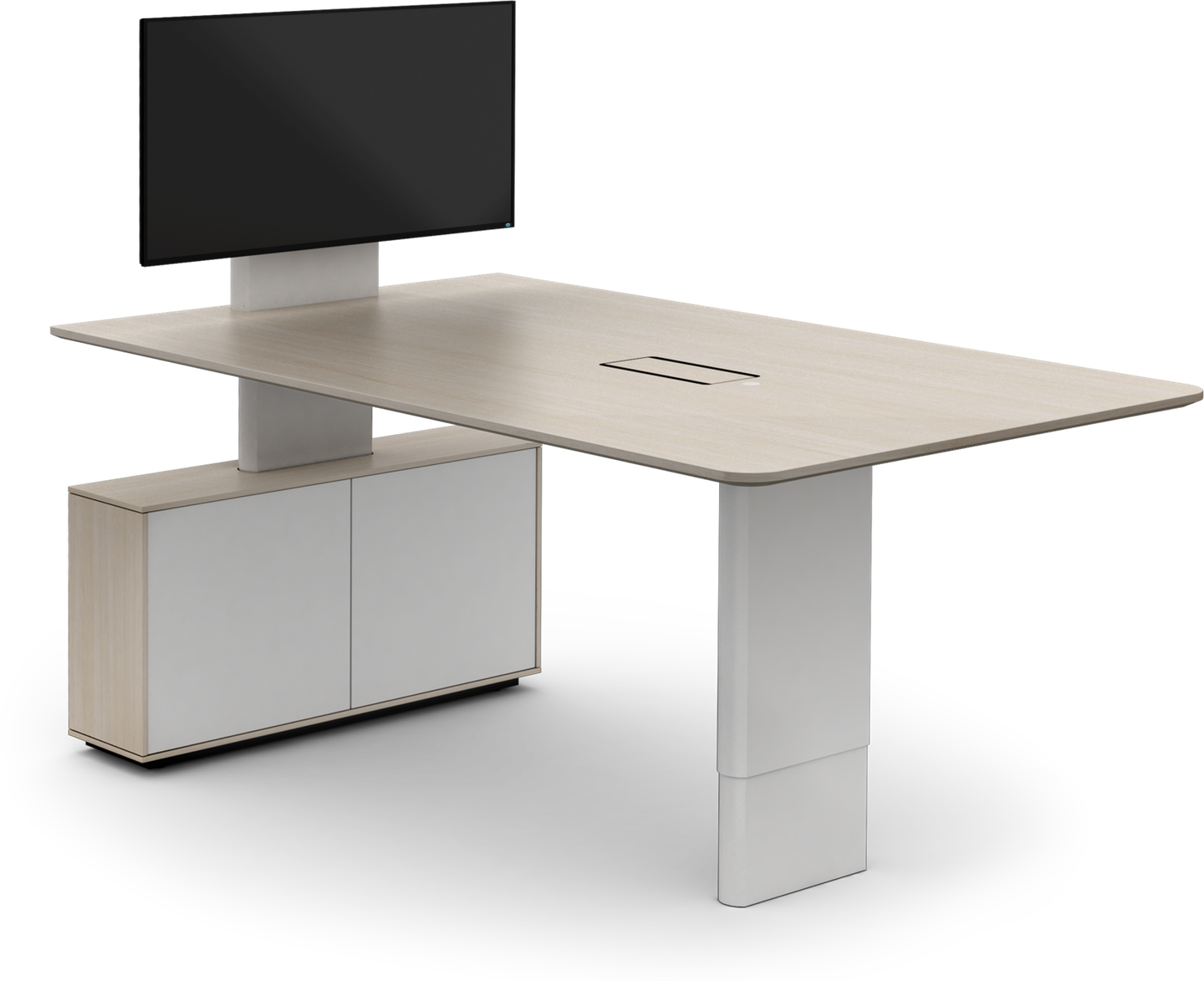 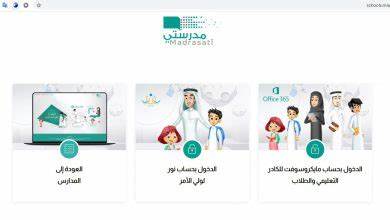 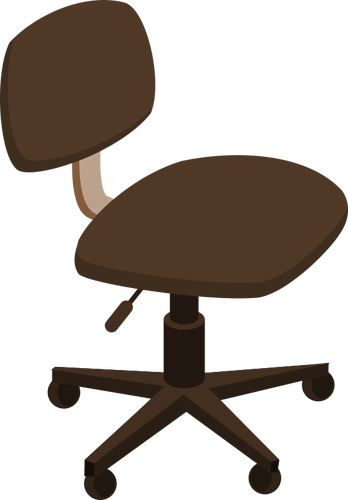 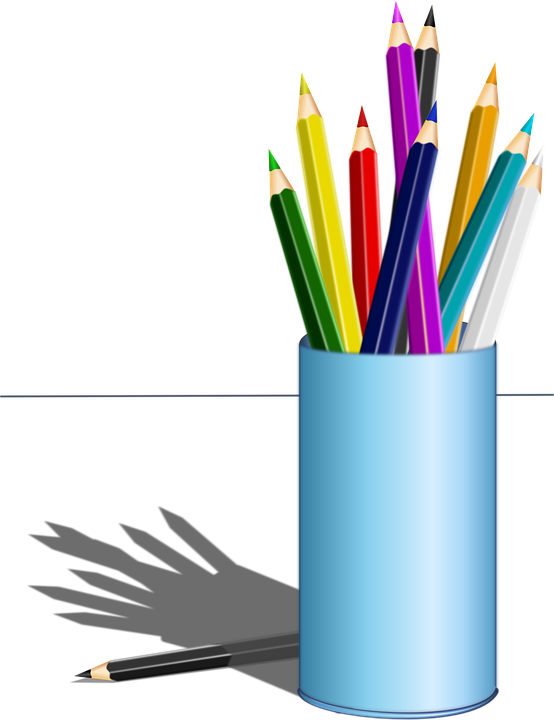 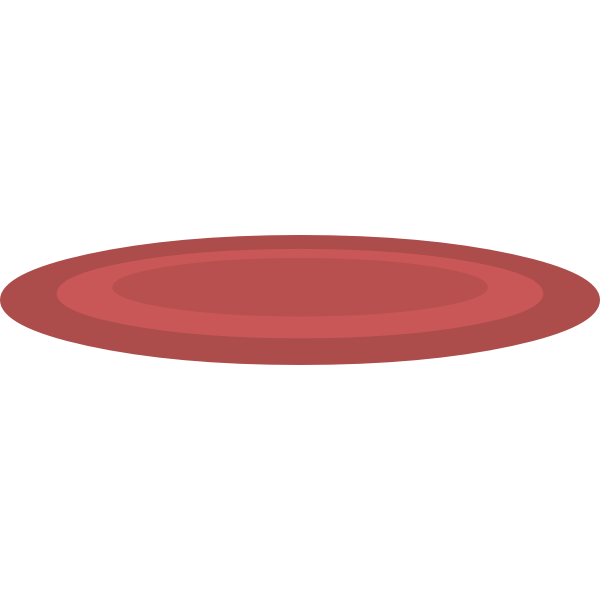 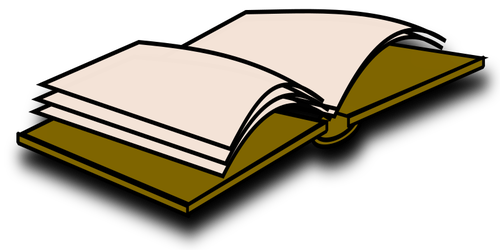 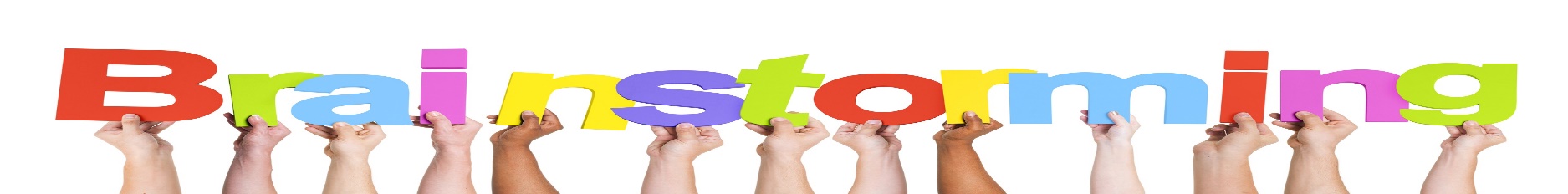 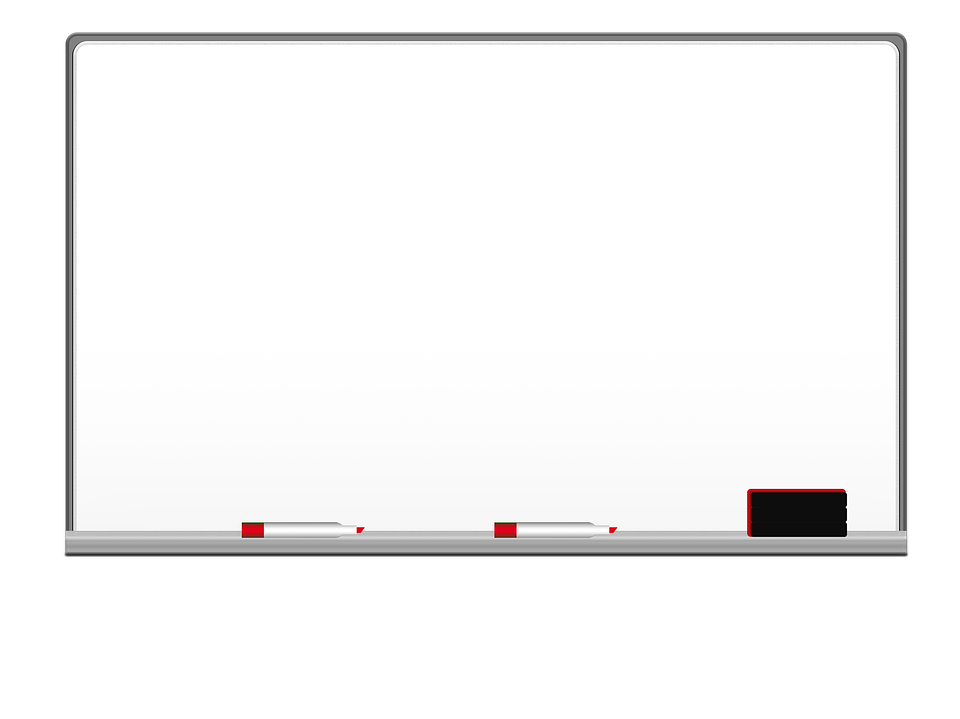 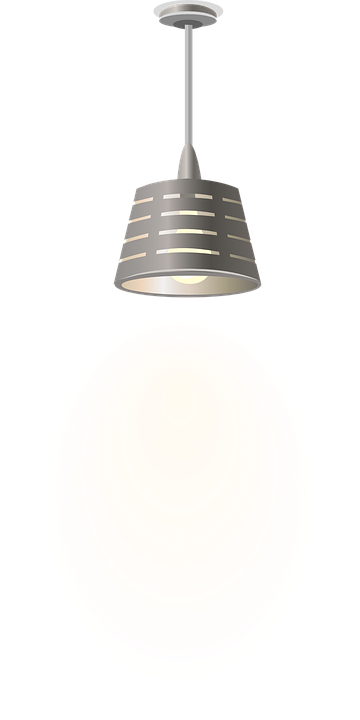 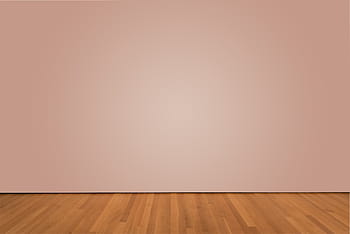 I love English
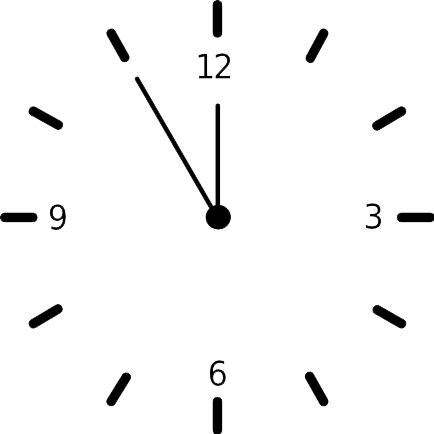 Have you ever bought or paid for something that you weren’t happy with?
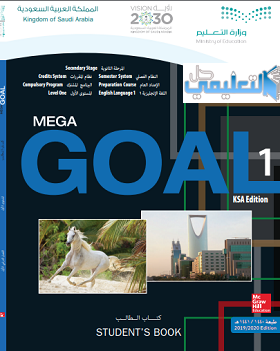 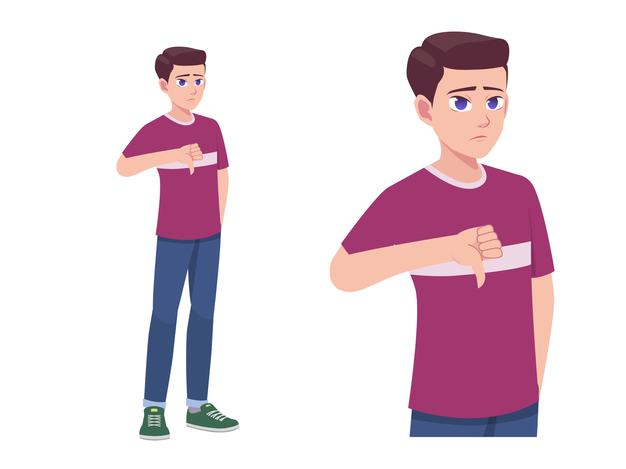 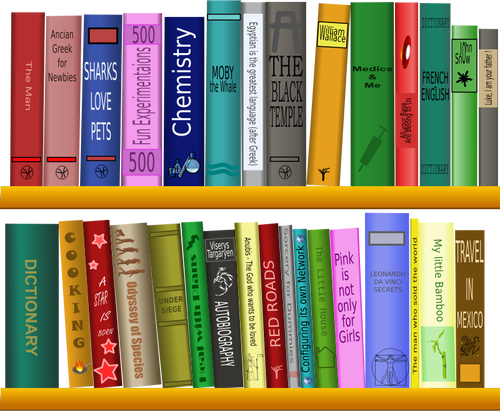 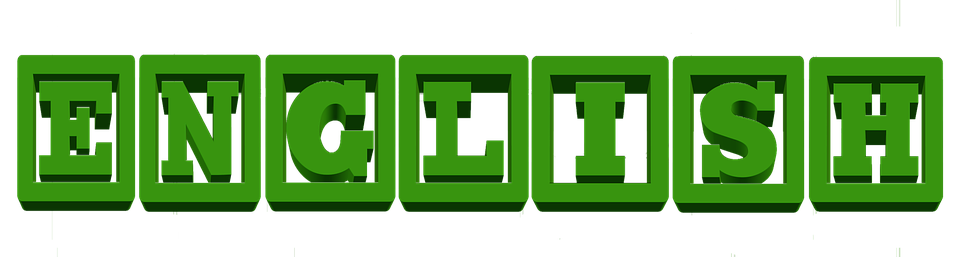 What did you do?
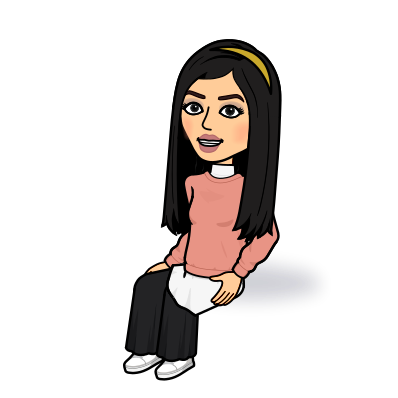 Where do you go if you have any problems or complaints?
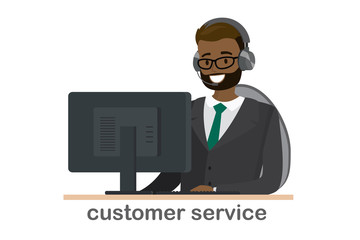 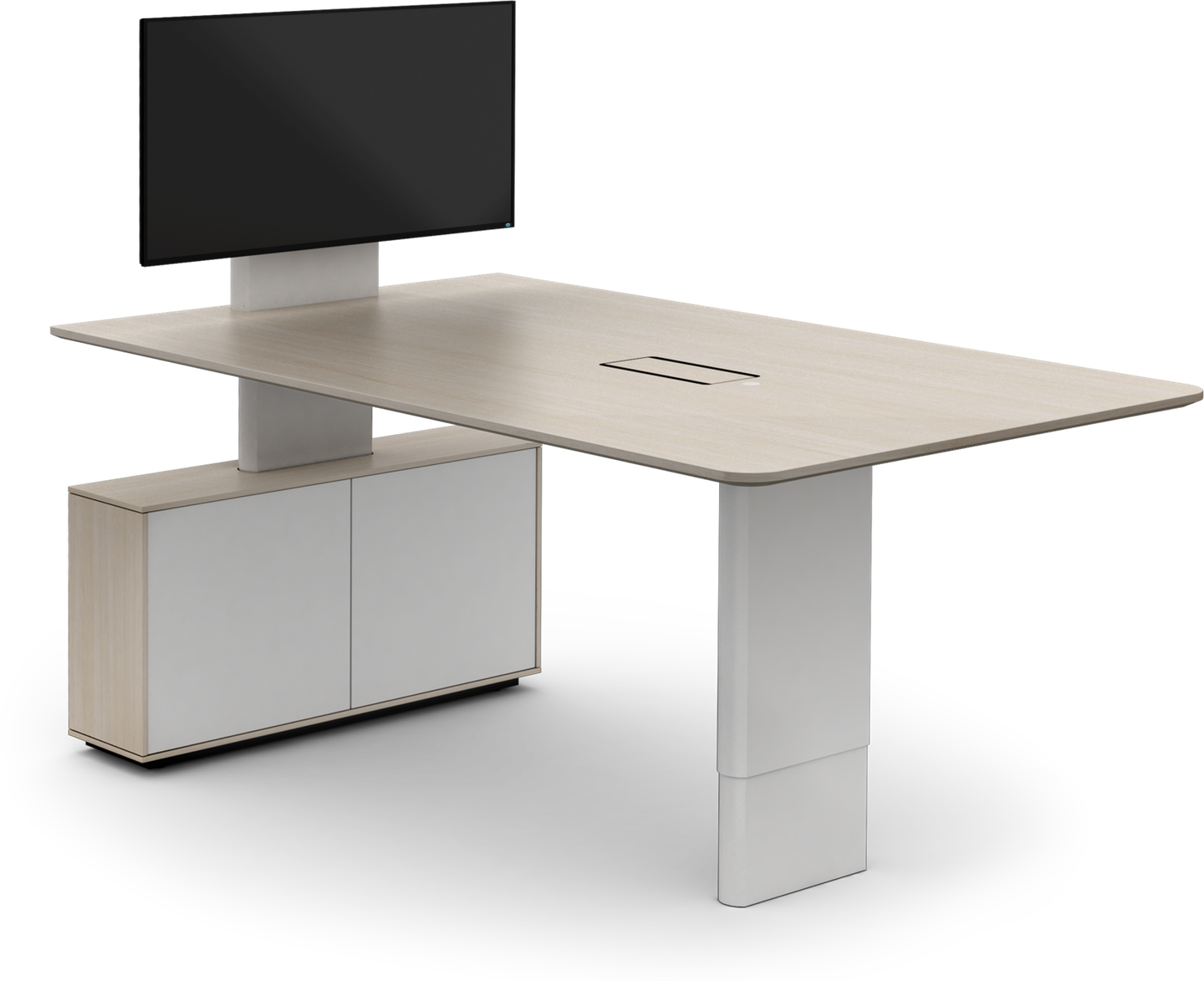 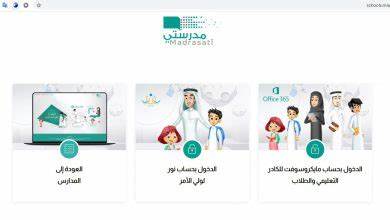 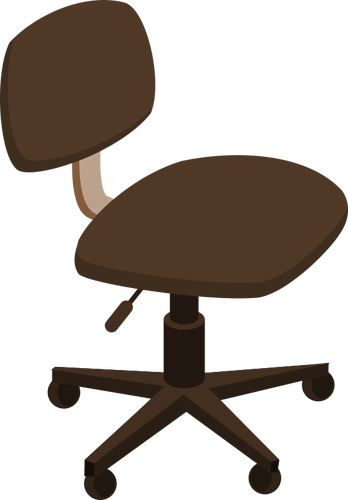 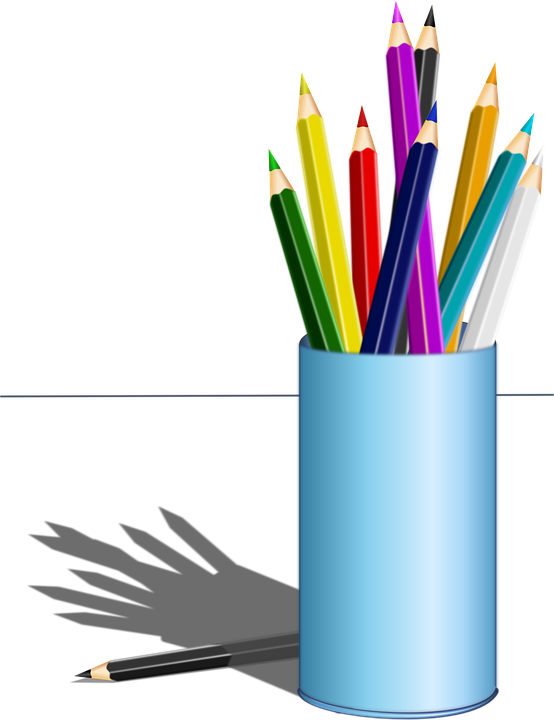 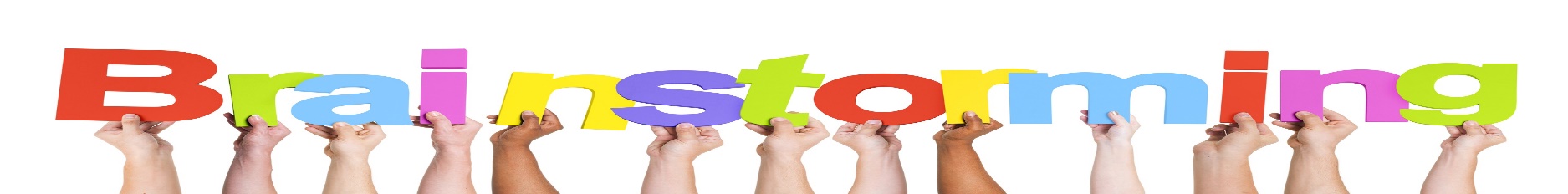 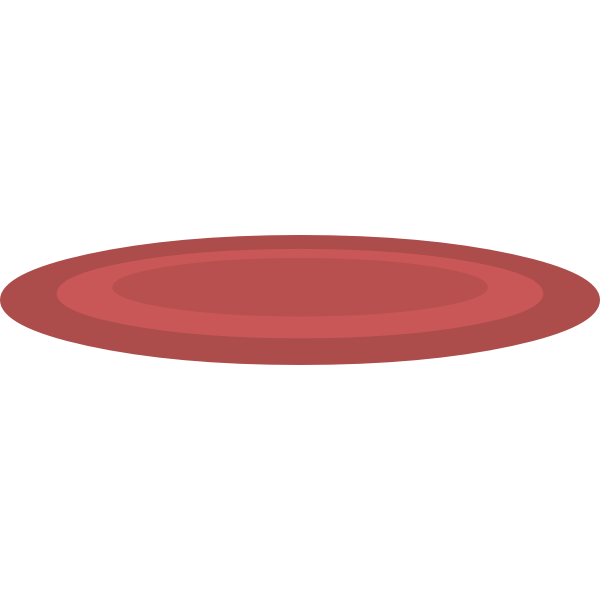 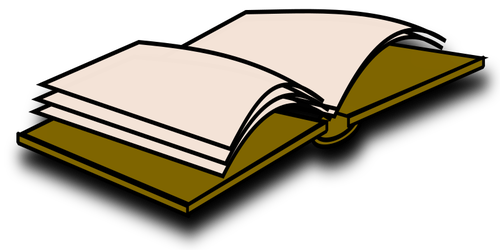 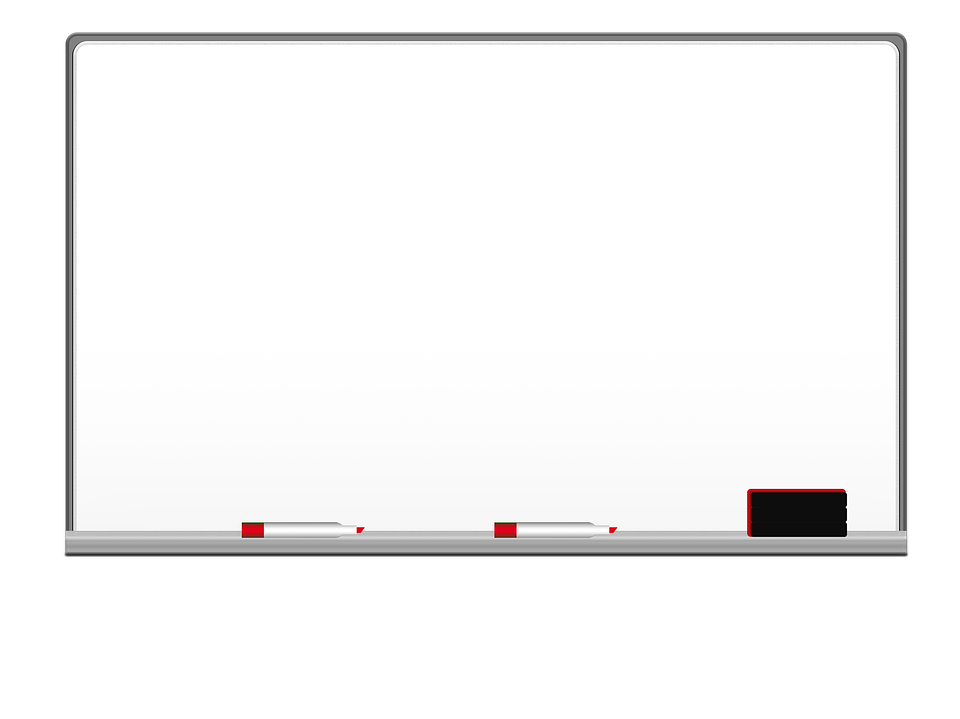 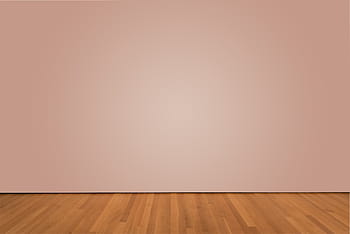 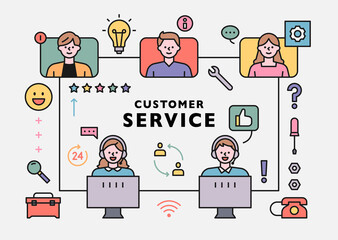 Serving and looking after customers
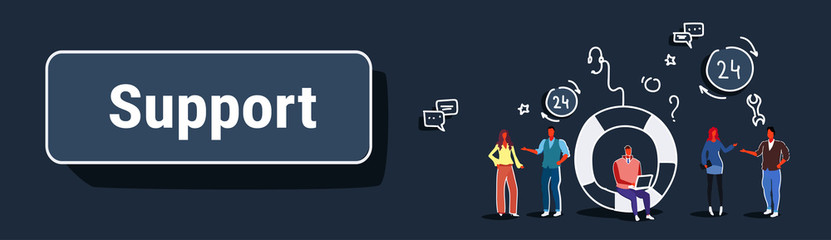 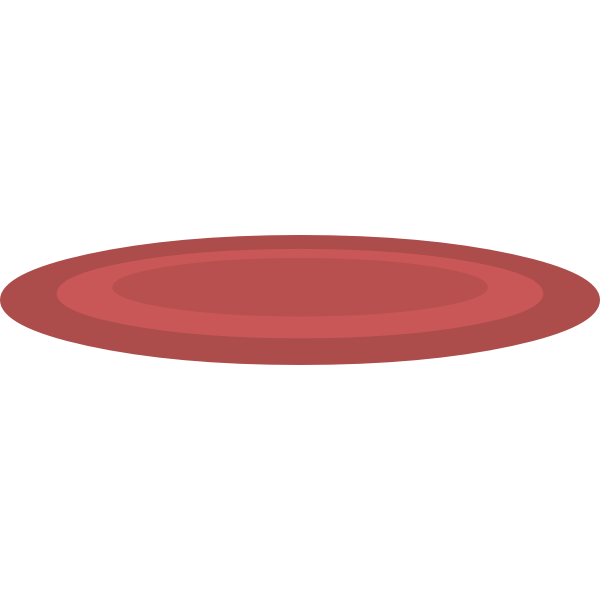 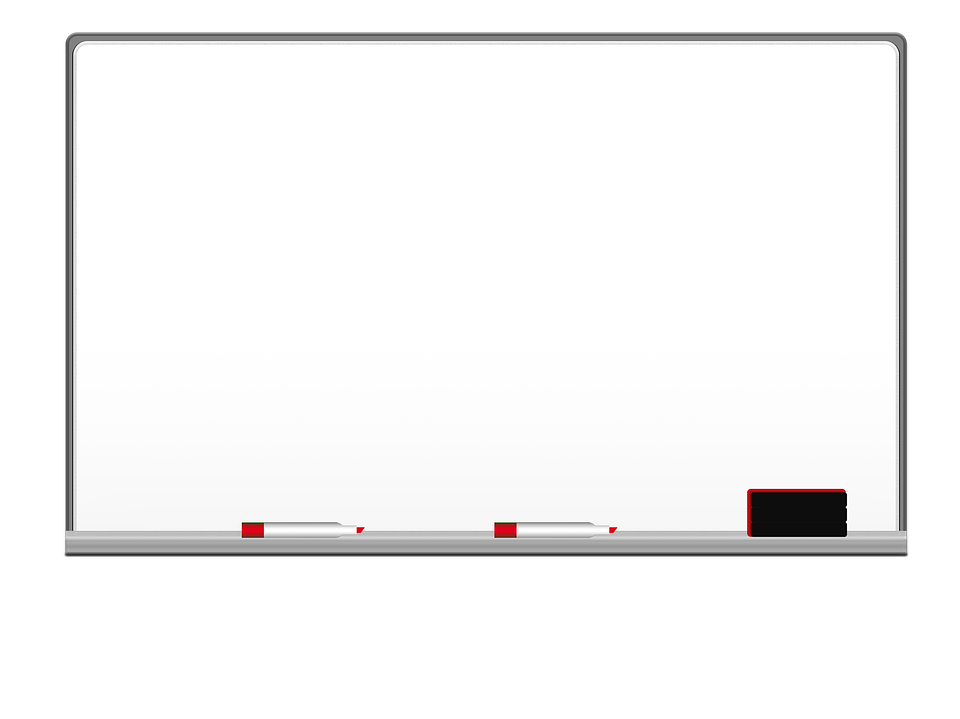 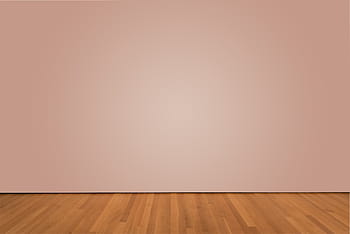 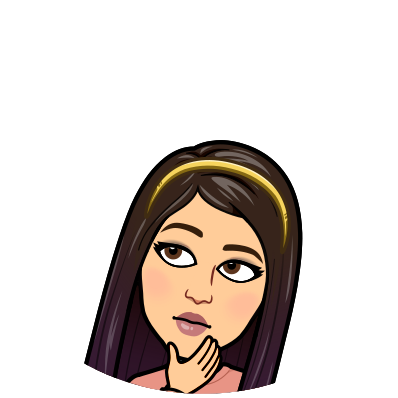 What’s the title of the unit?
Complaints, Complaints
What does complaint mean?
A statement that something is unsatisfactory or unacceptable
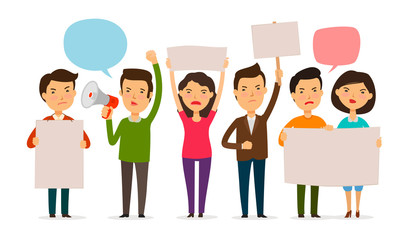 angry
unhappy
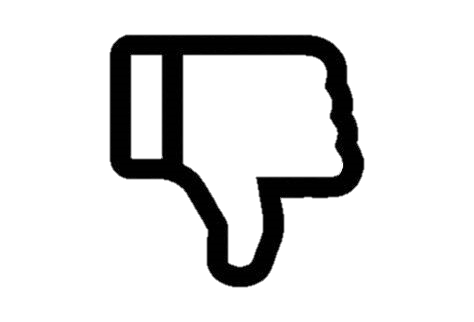 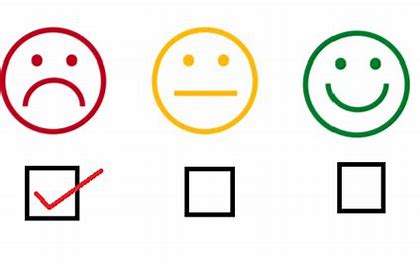 unsatisfied
Complaints
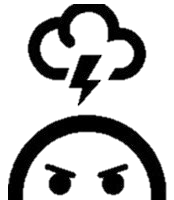 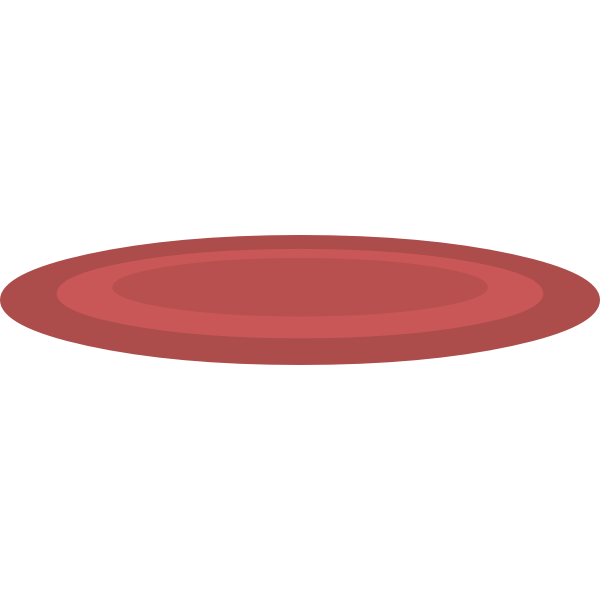 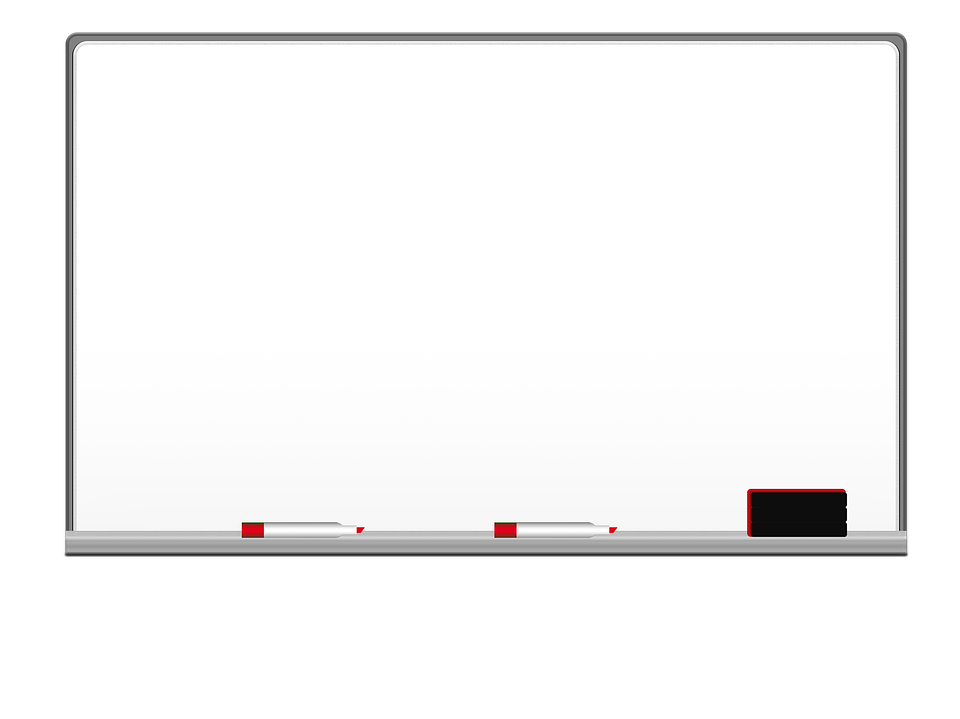 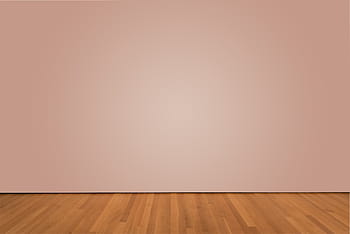 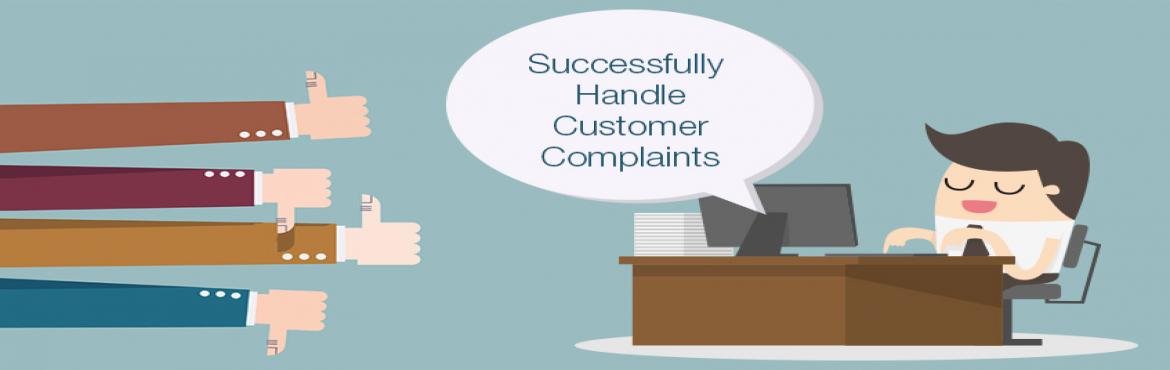 How do you handle customer complaints?
 Listen carefully
 Ask questions in a caring and concerned manner
 Apologize
 Don't take it personally
 Solve the problem
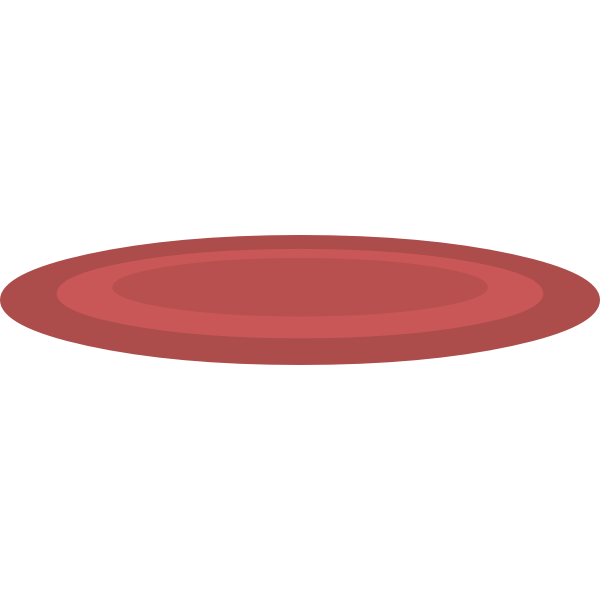 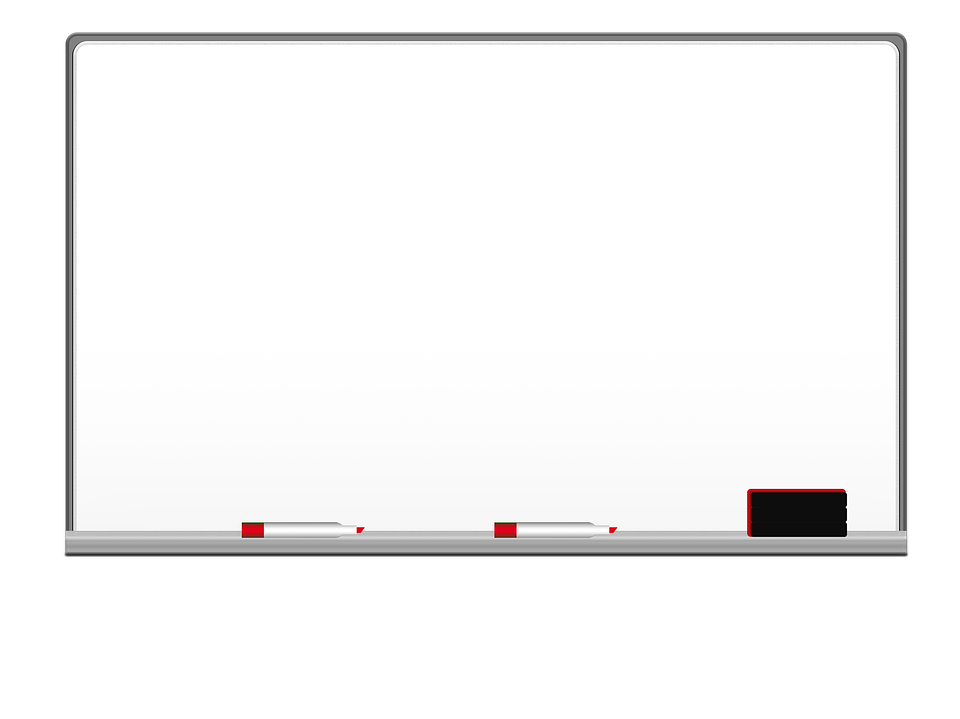 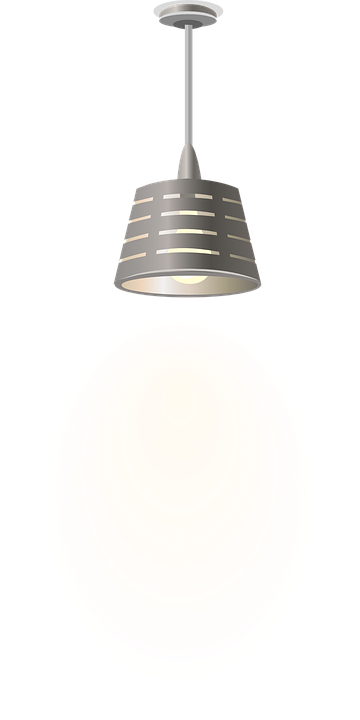 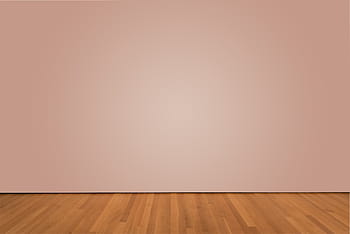 I love English
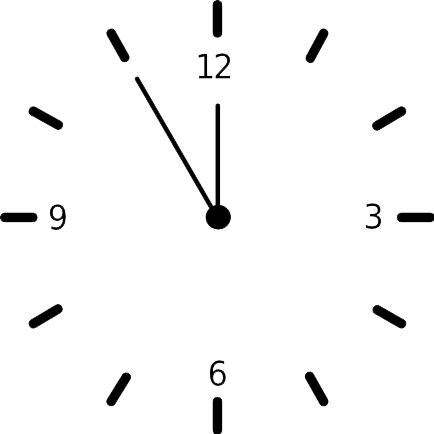 Open your Student’s book page: 34
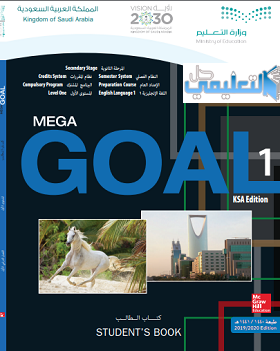 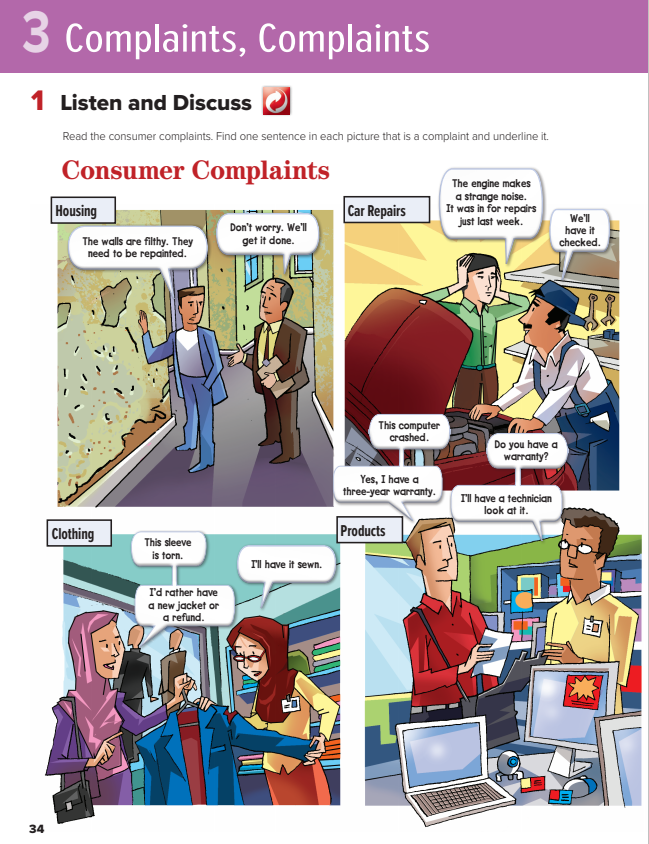 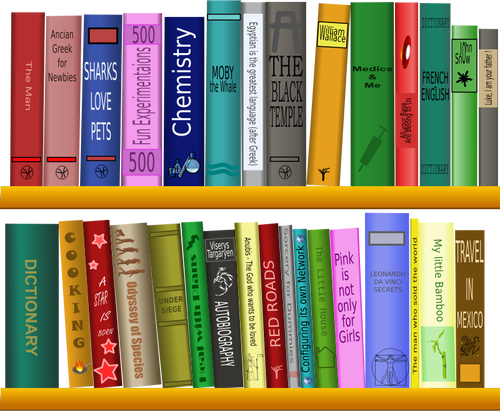 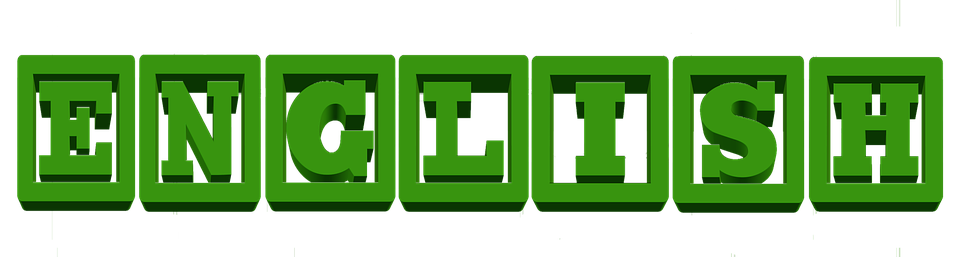 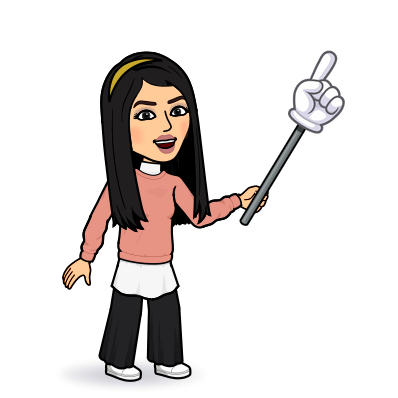 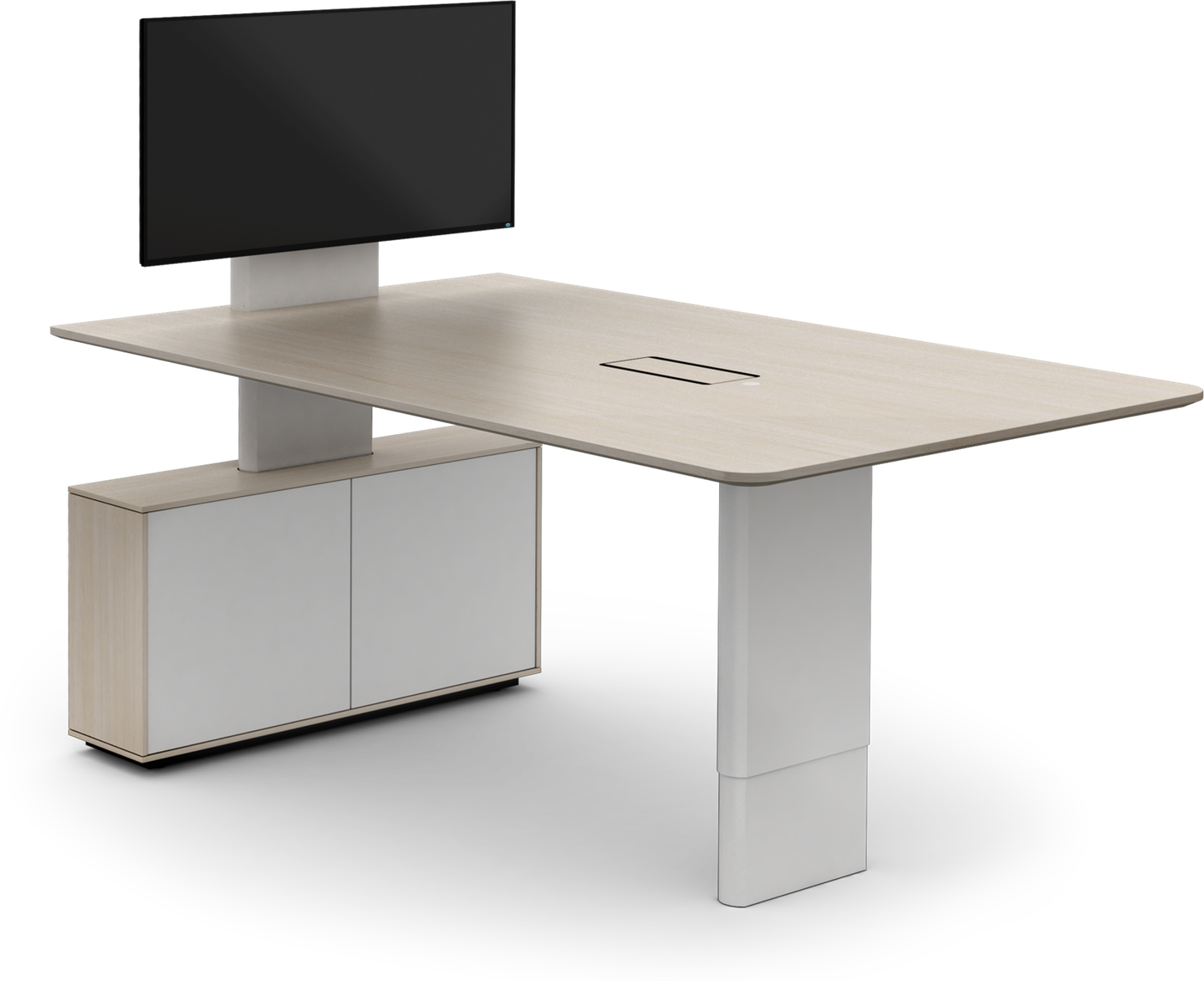 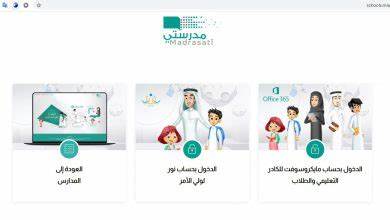 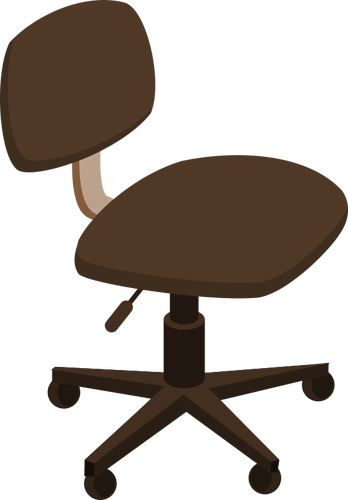 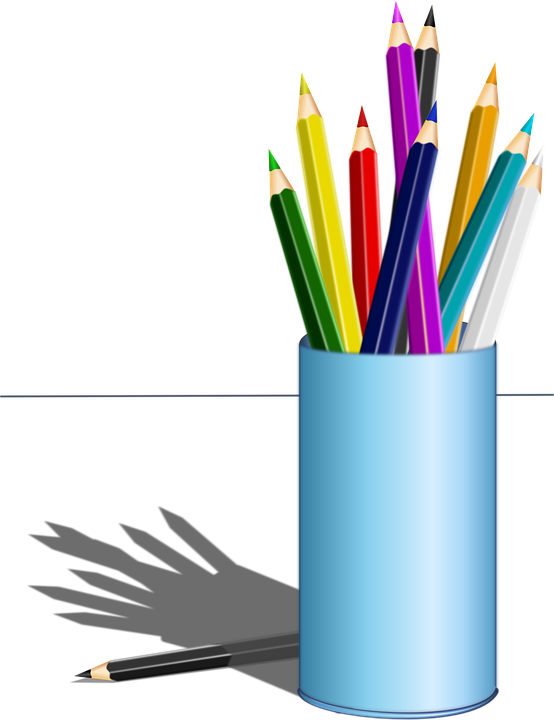 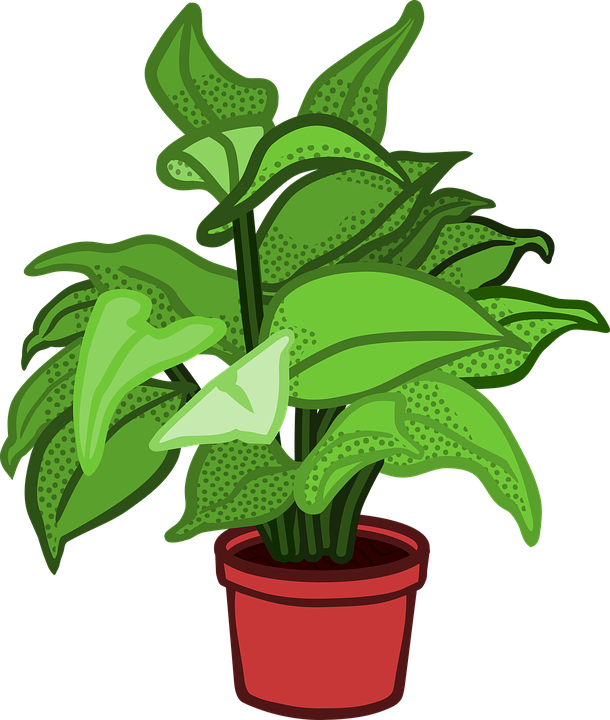 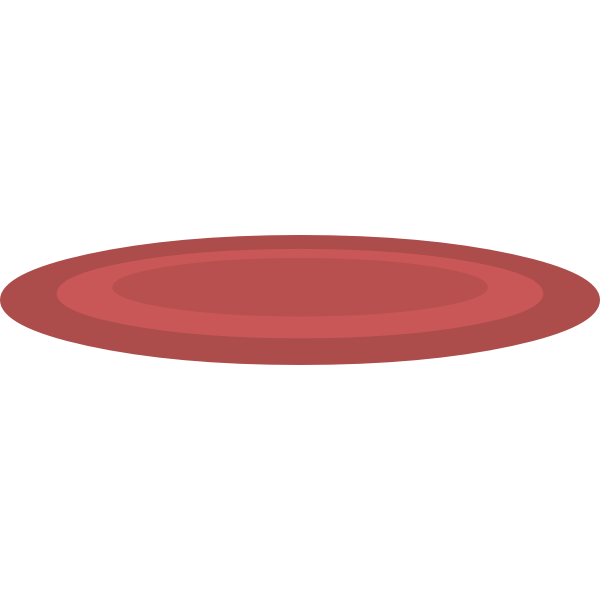 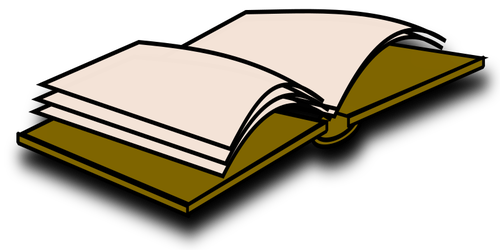 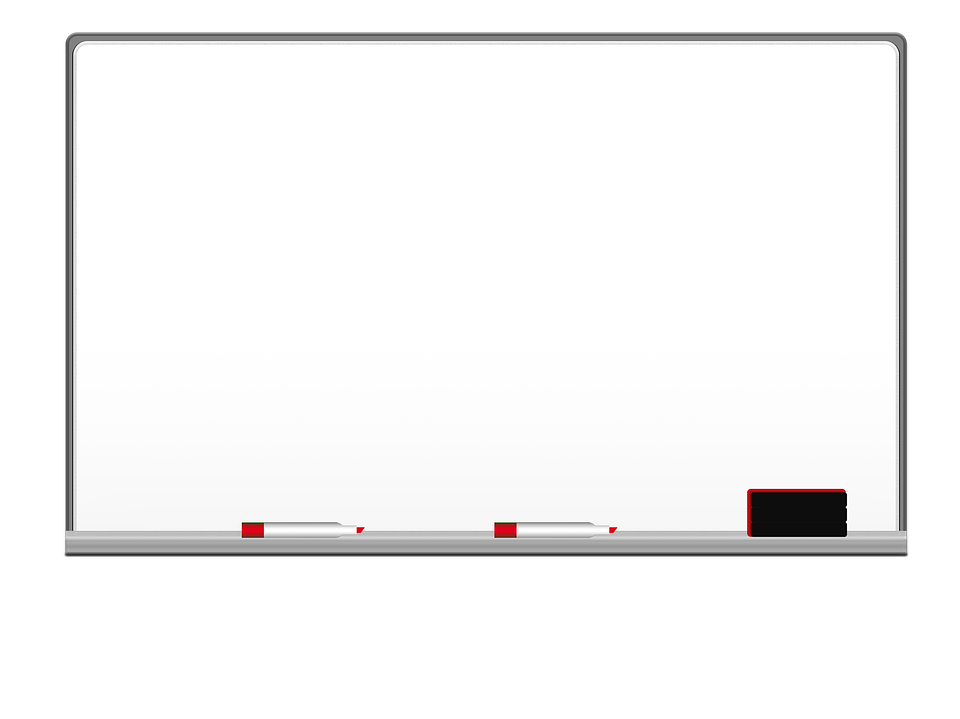 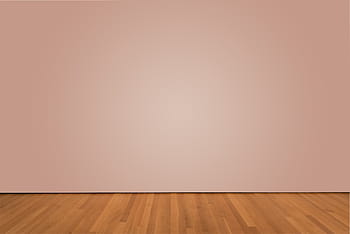 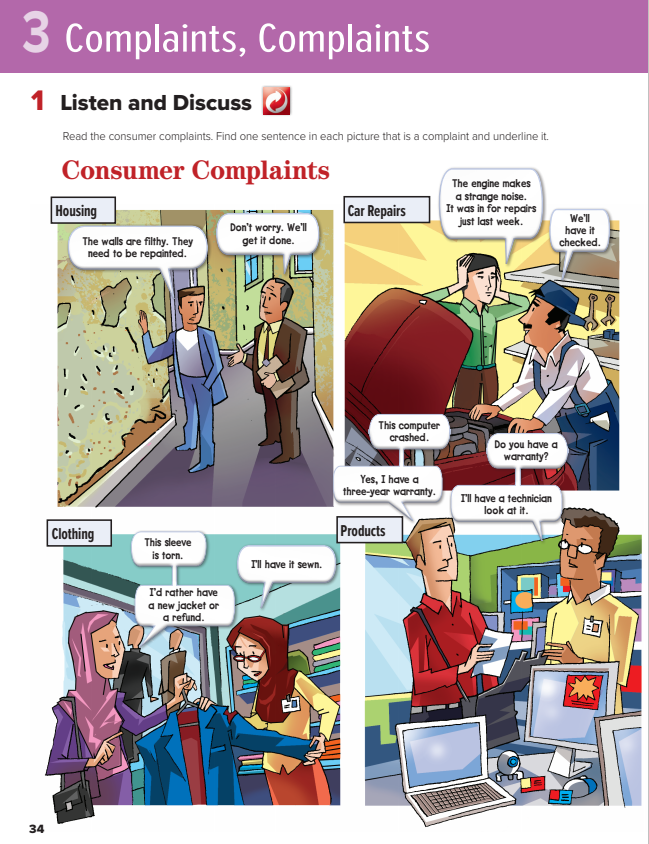 How many pictures are there?
How many persons?
What do these pictures have in common?
Each picture contains an item that is broken or damaged in some way.
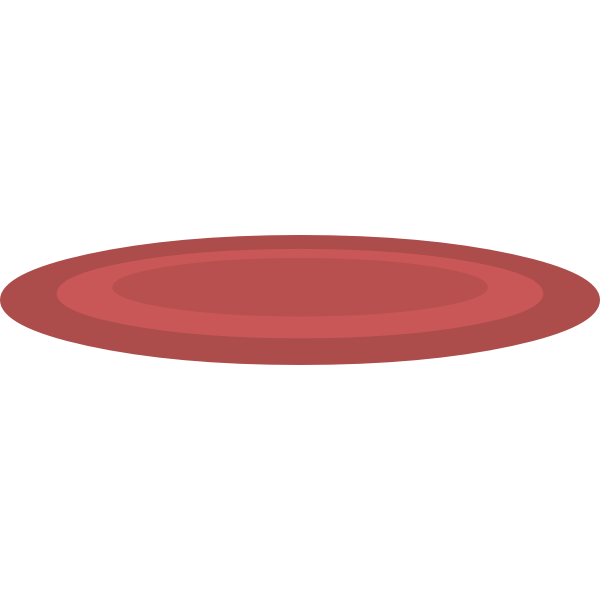 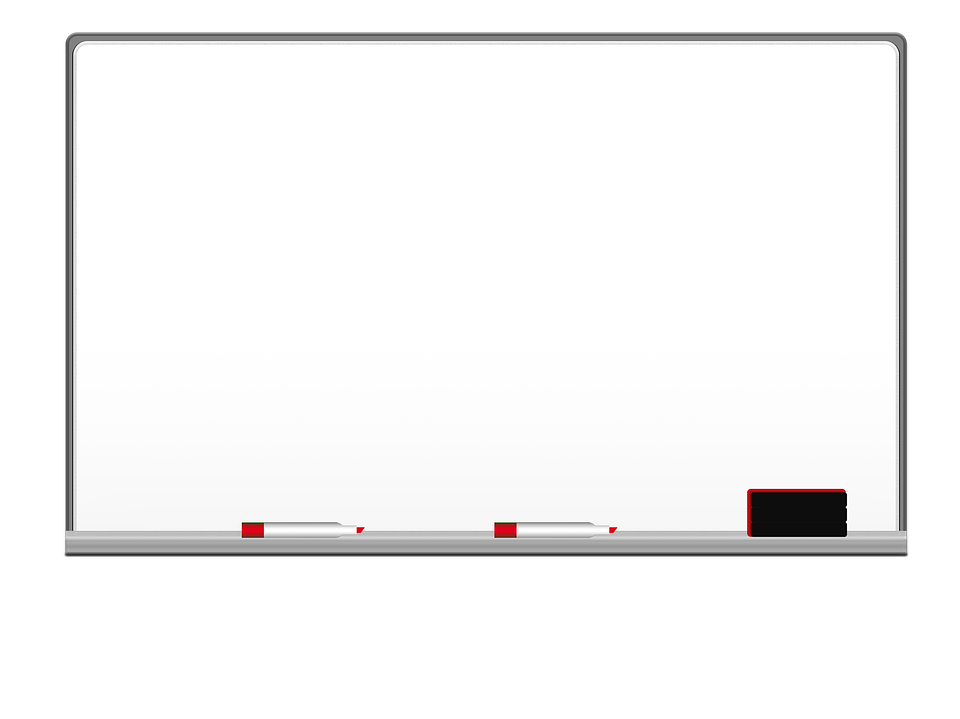 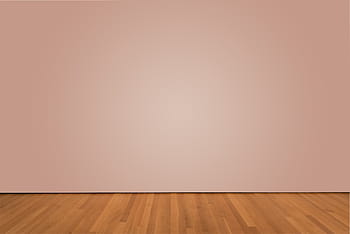 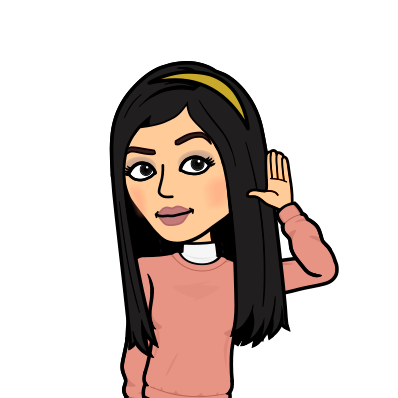 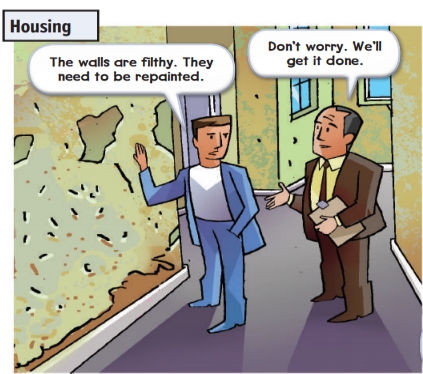 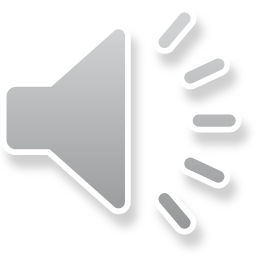 1- Housing
(problem about house)
Where does this happen?
In the apartment/house.
What’s the problem?
filthy = very dirty
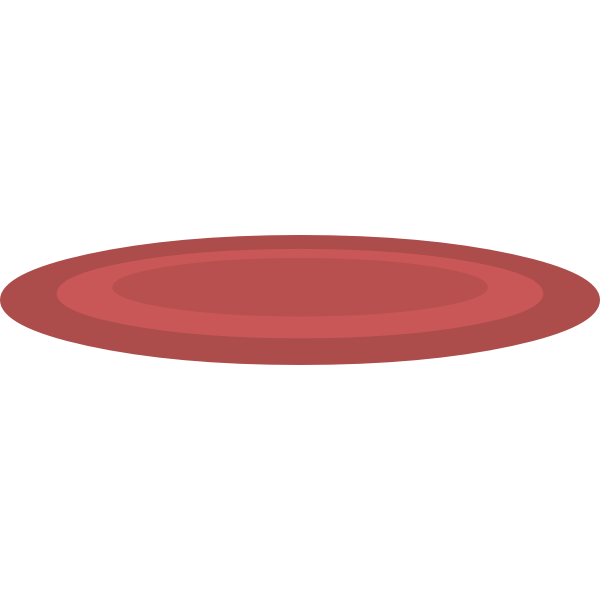 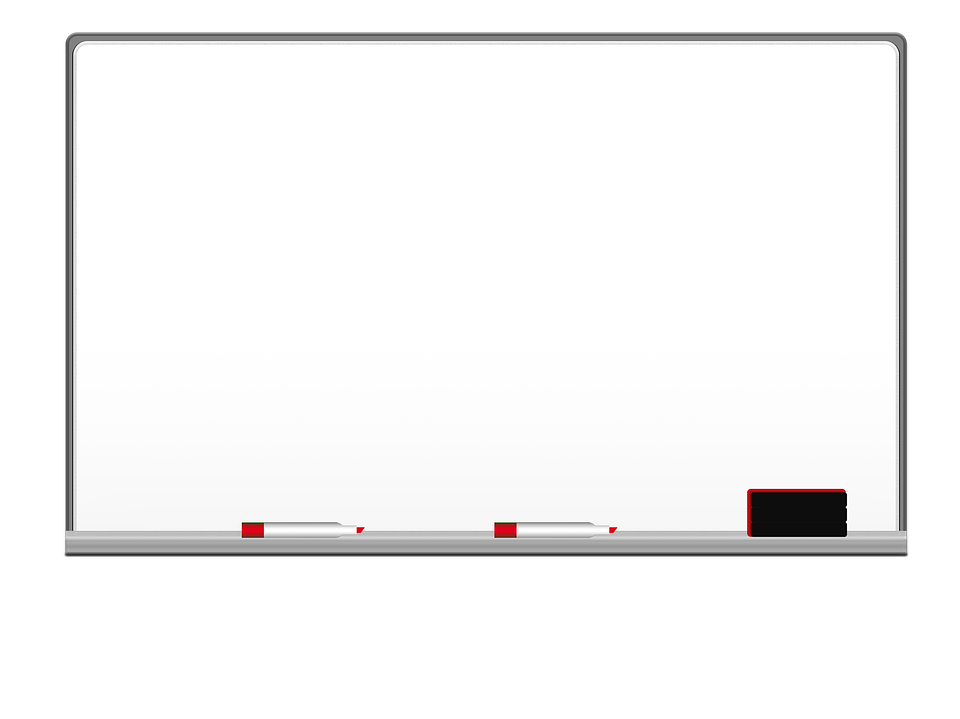 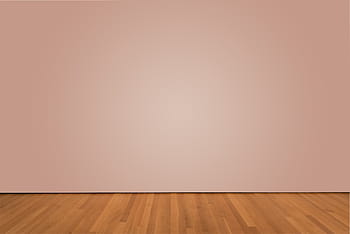 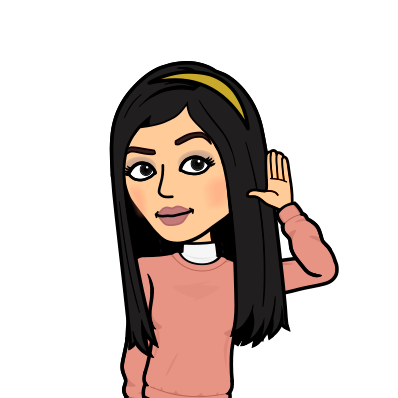 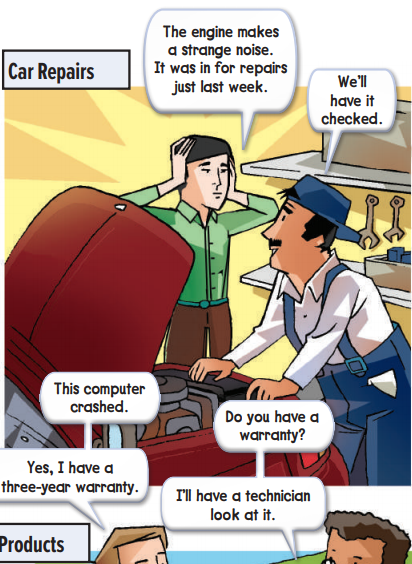 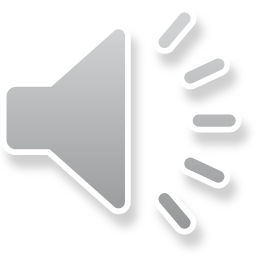 2- Car Repairs
(problem with car repairs)
Where is the problem?
What’s the problem?
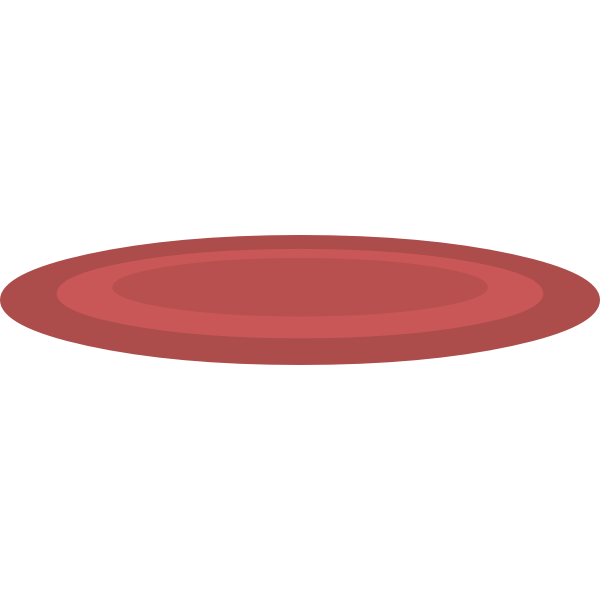 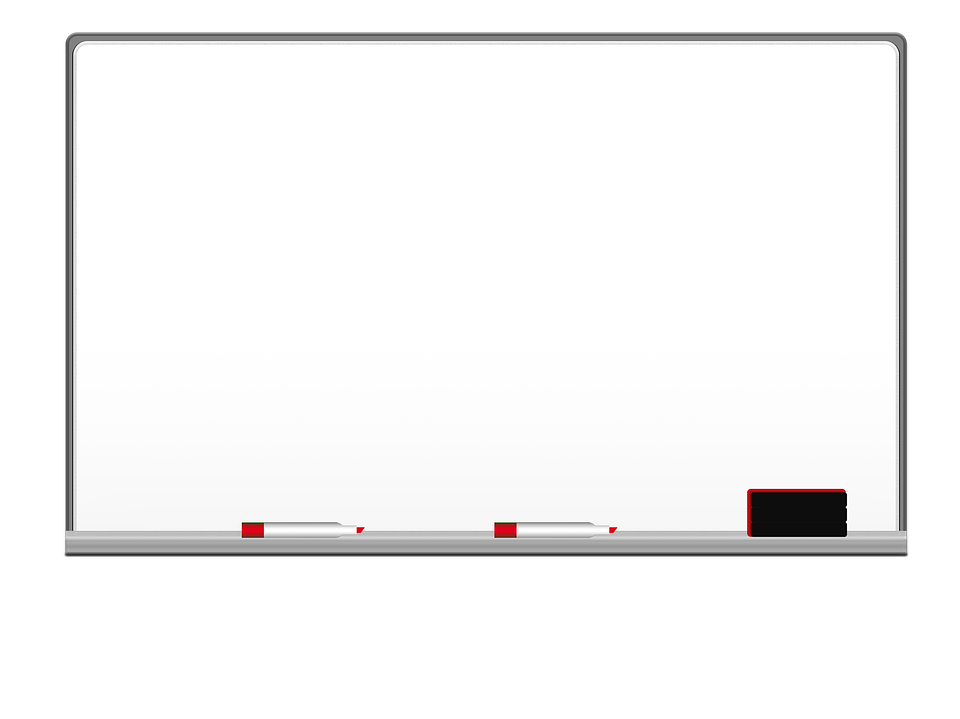 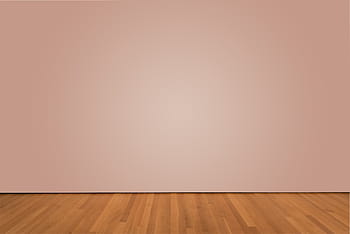 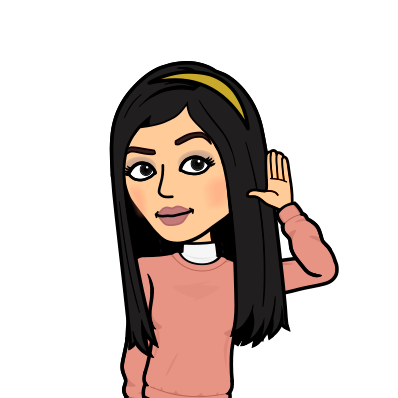 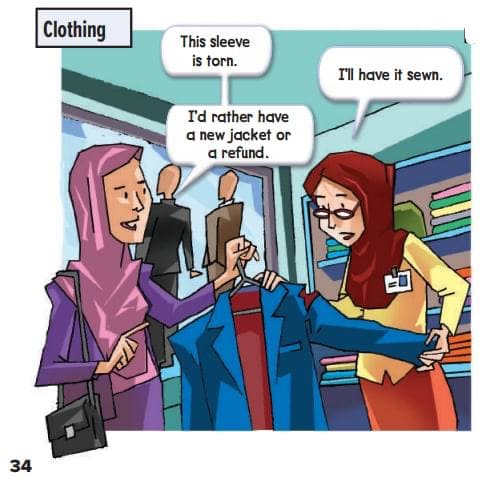 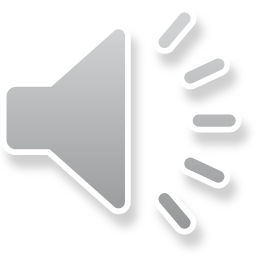 3- Clothing
(problem with the jacket)
What’s the problem with the jacket?
Does she need her money back?
Yes, she does.
torn = shredded
refund = get one’s payment back
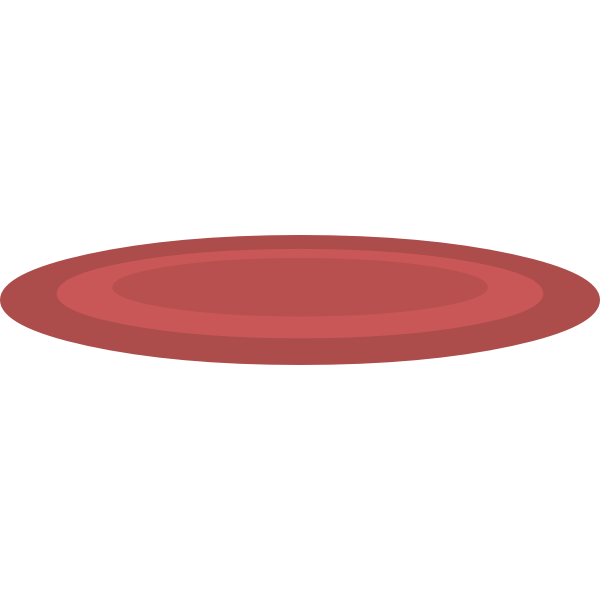 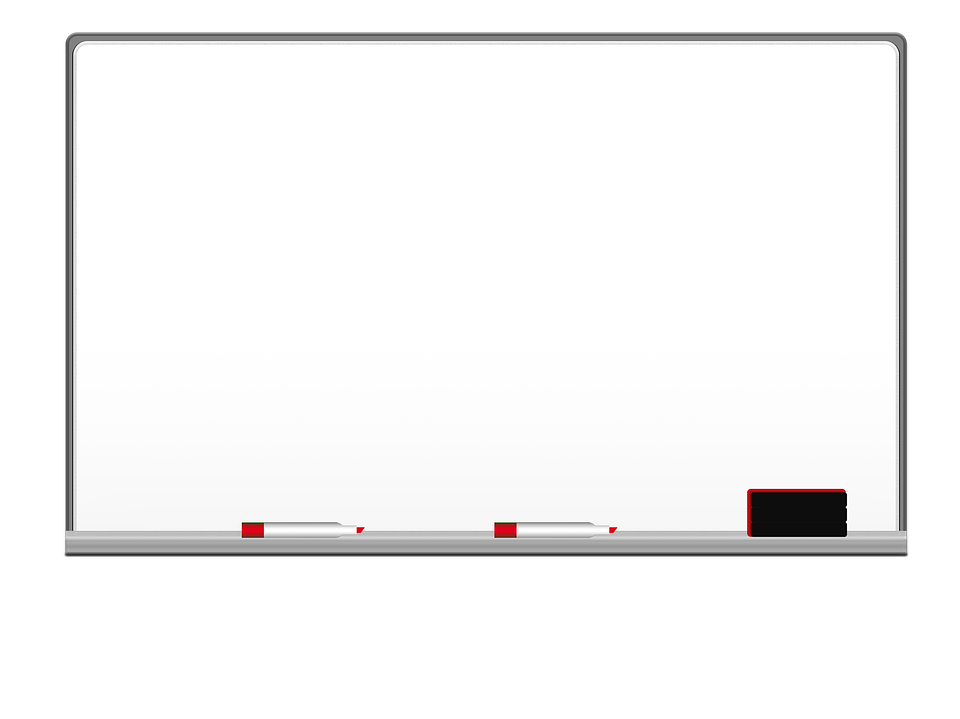 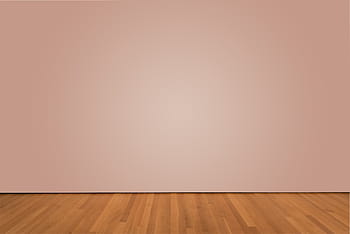 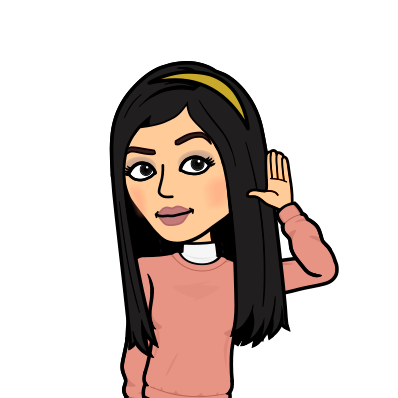 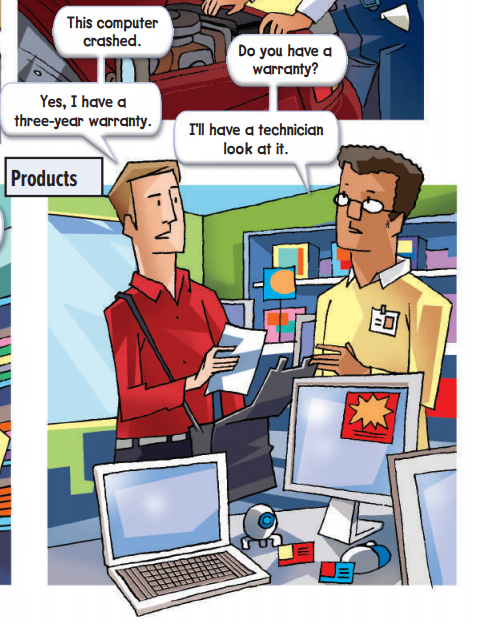 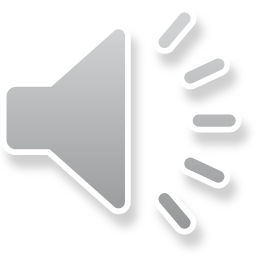 4- Products
(problem with computer)
What’s the problem with the computer?
Does he fix it for him?
Yes, he does.
crashed =  broken
technician =  someone who makes repairs
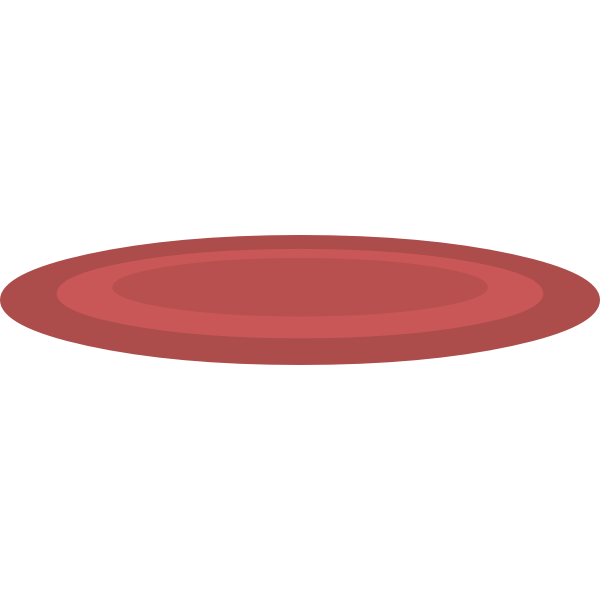 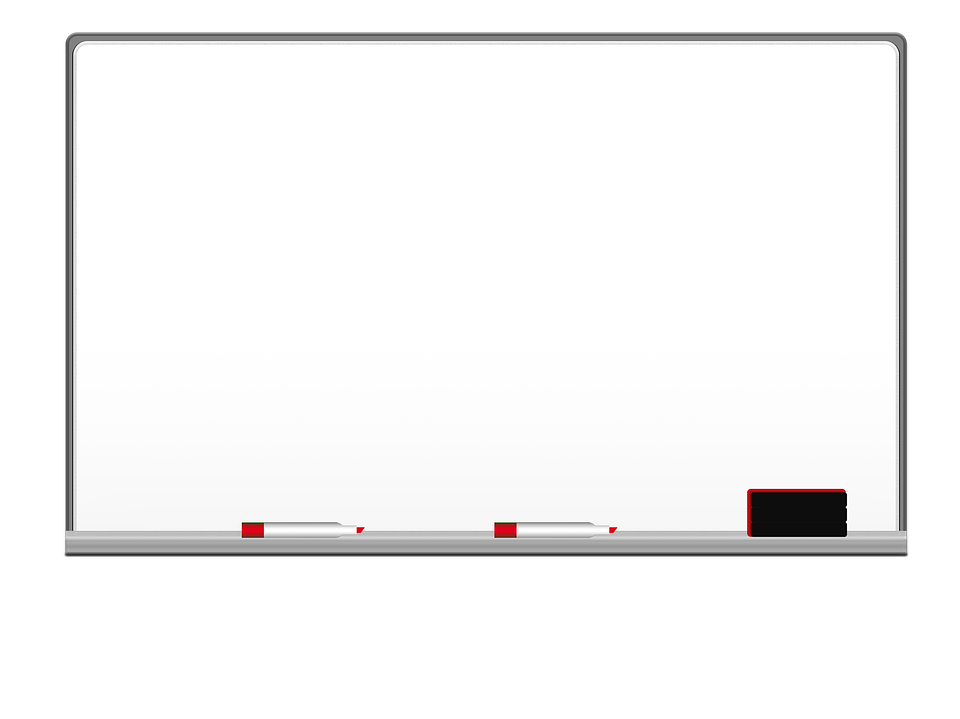 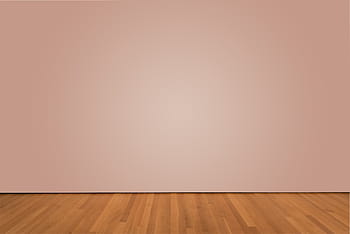 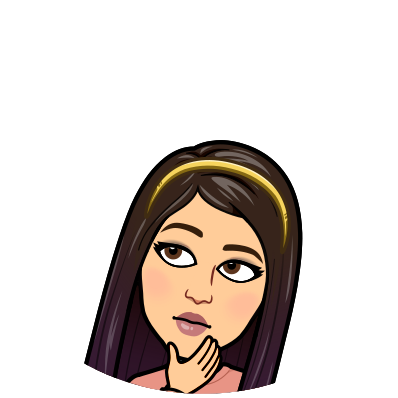 Which sentence in each conversation is a complaint?
 The walls are filthy.
 The engine makes a strange noise.
 This sleeve is torn.
 This computer crashed.
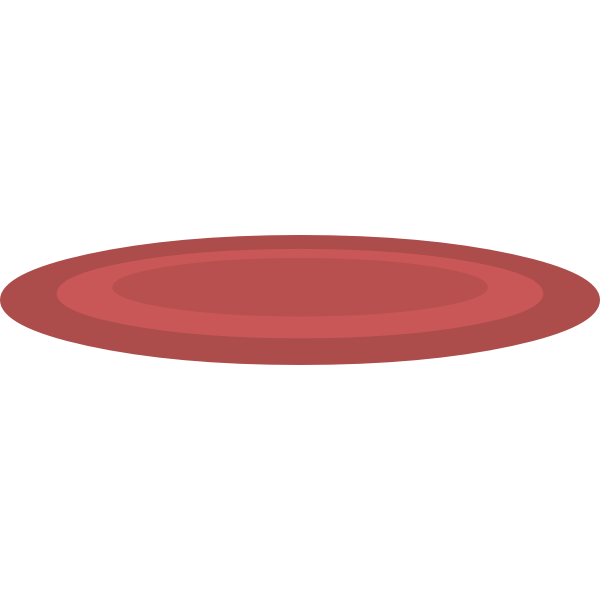 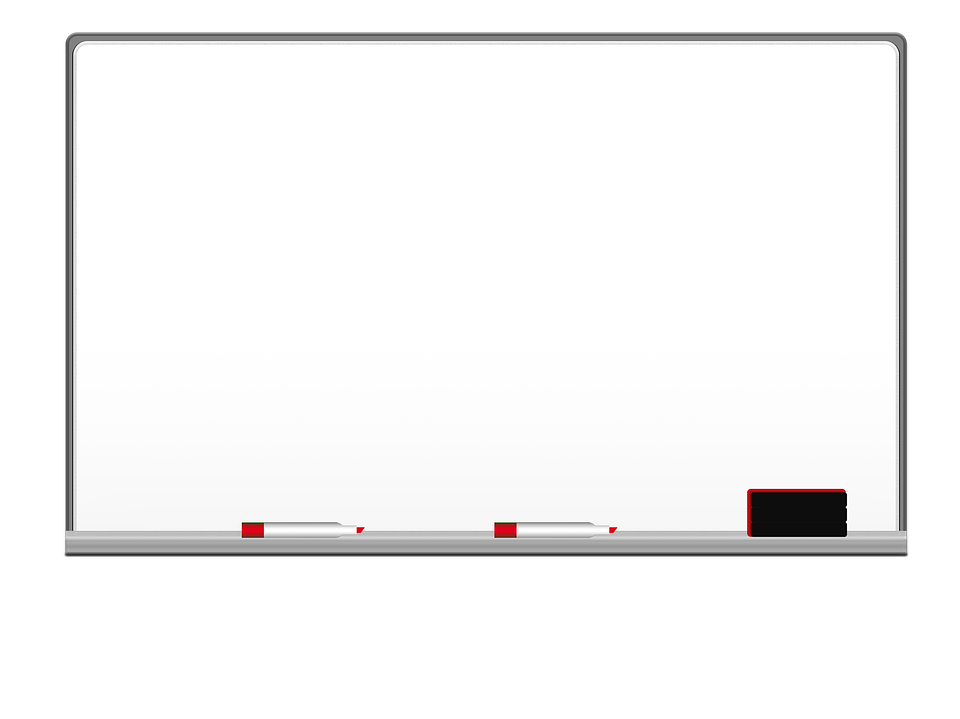 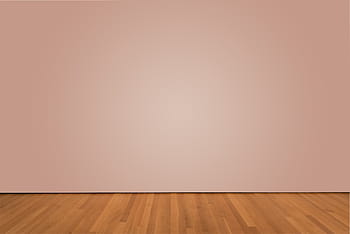 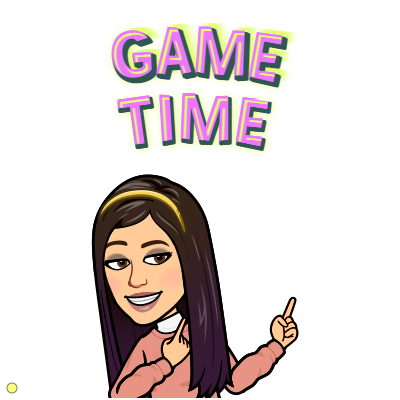 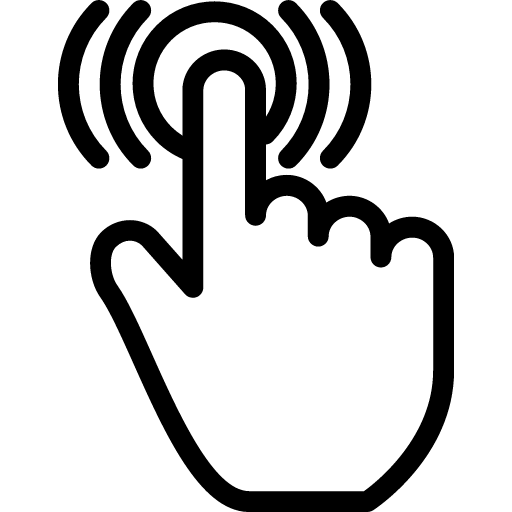 https://wordwall.net/resource/10908719
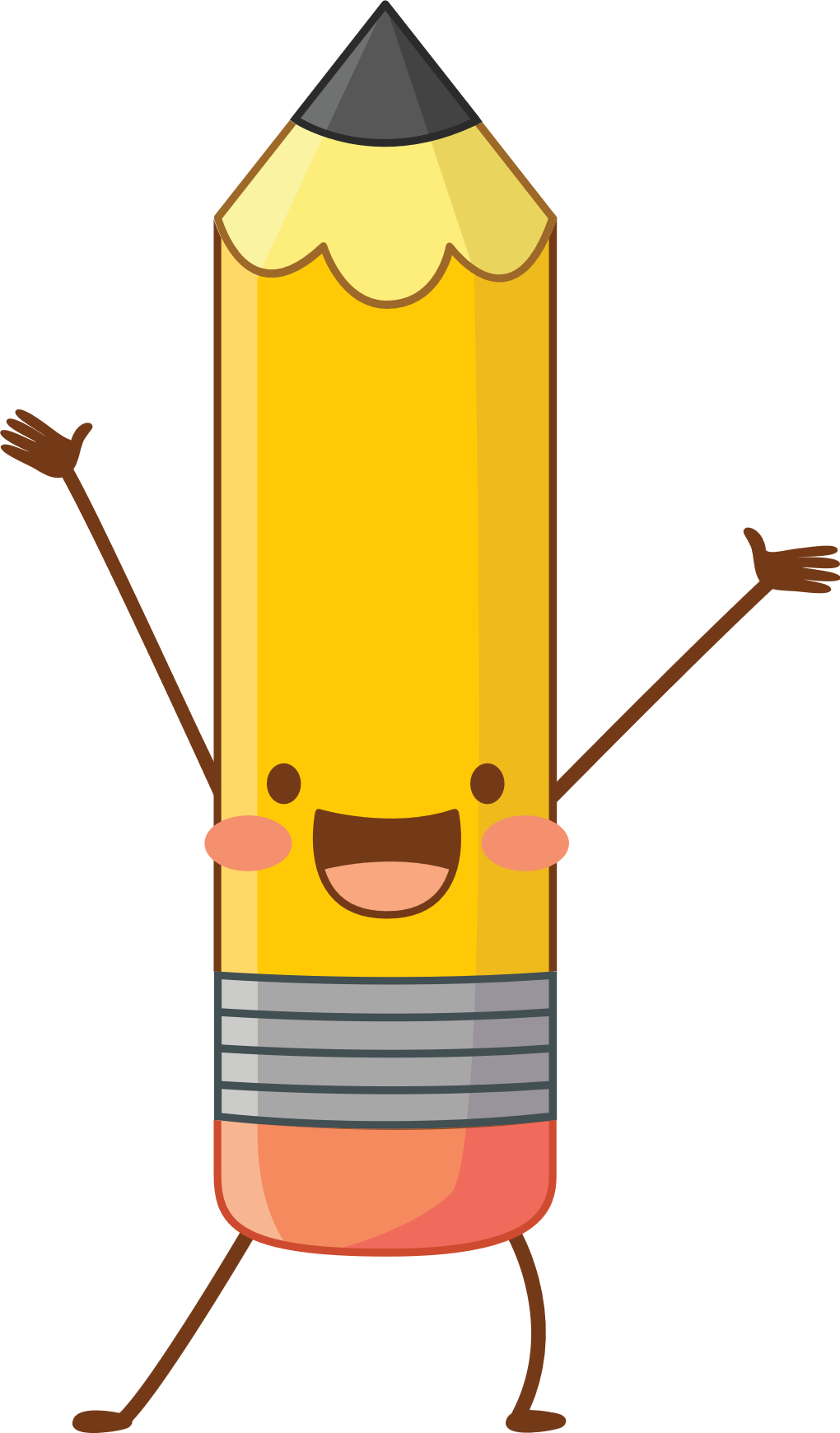 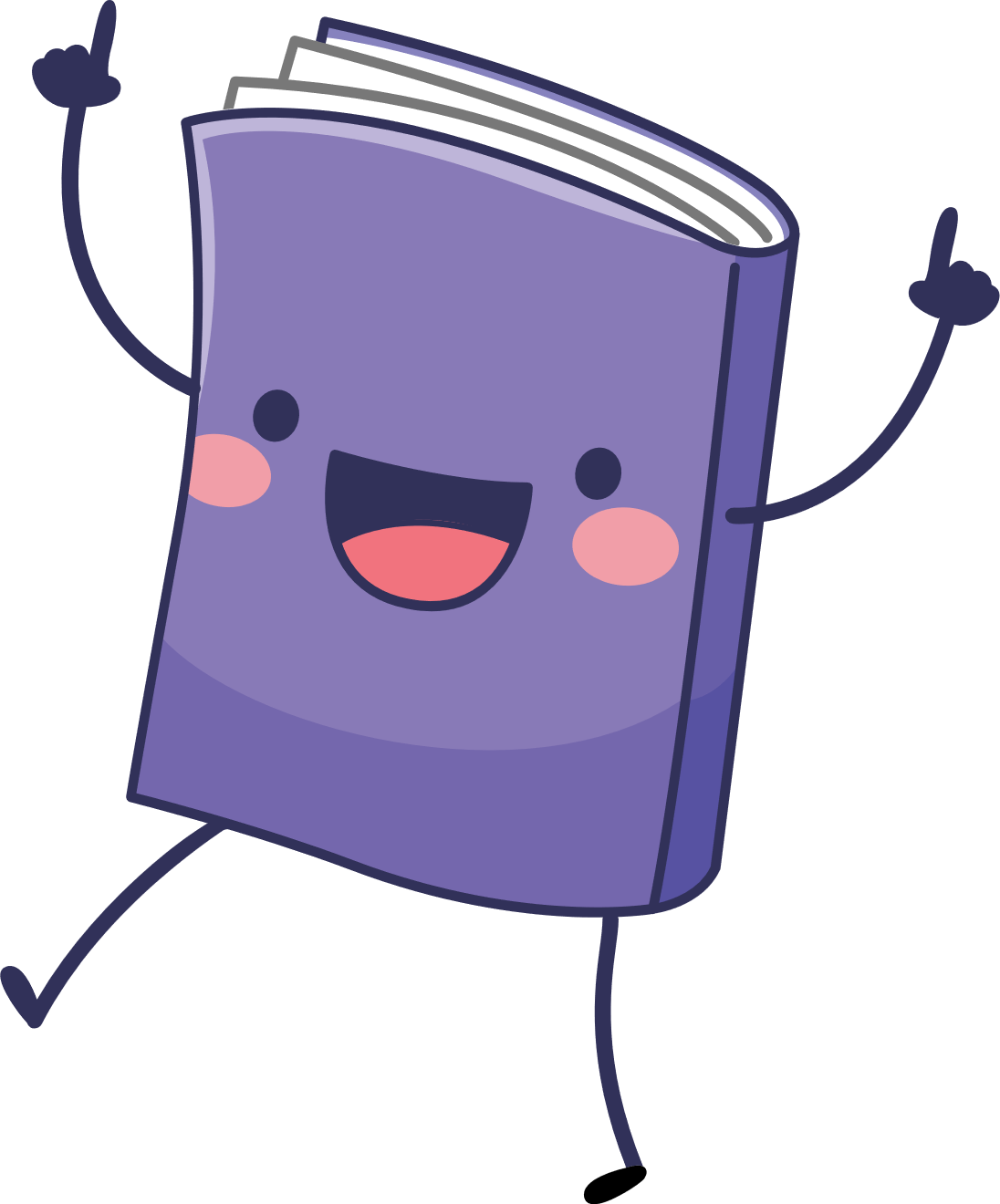 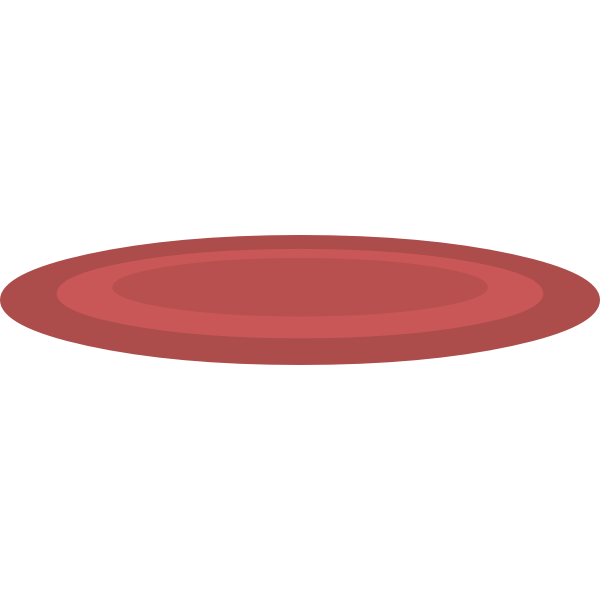 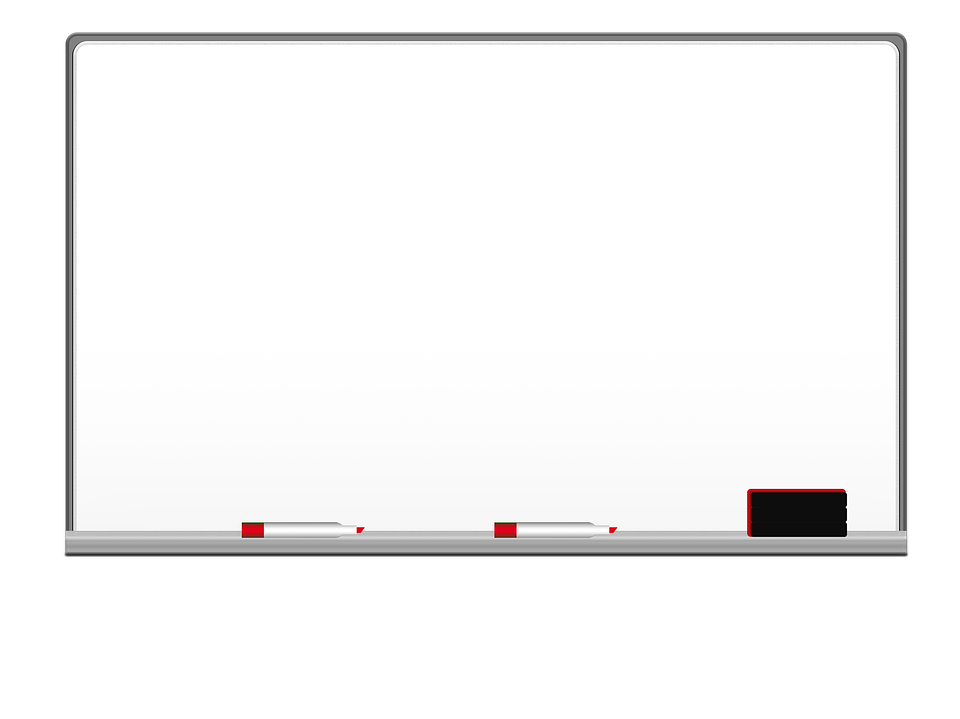 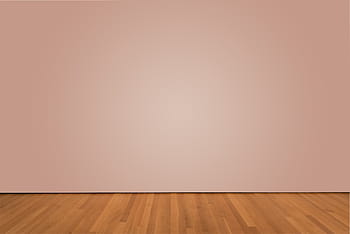 Match the words to their meaning
filthy
torn
crashed
refund
technician
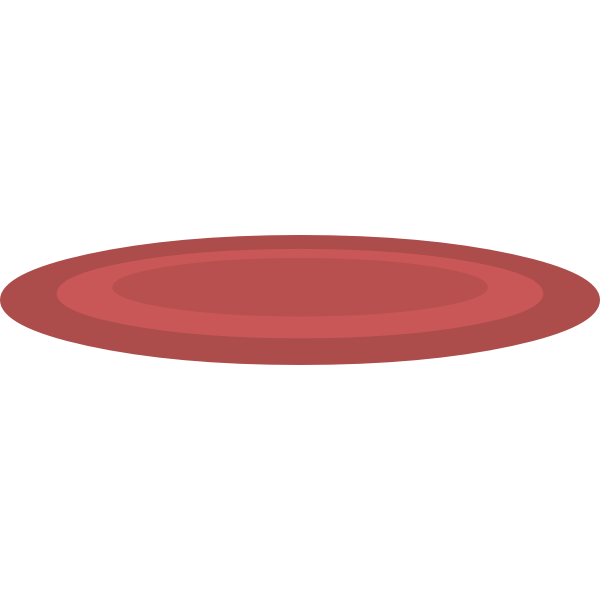 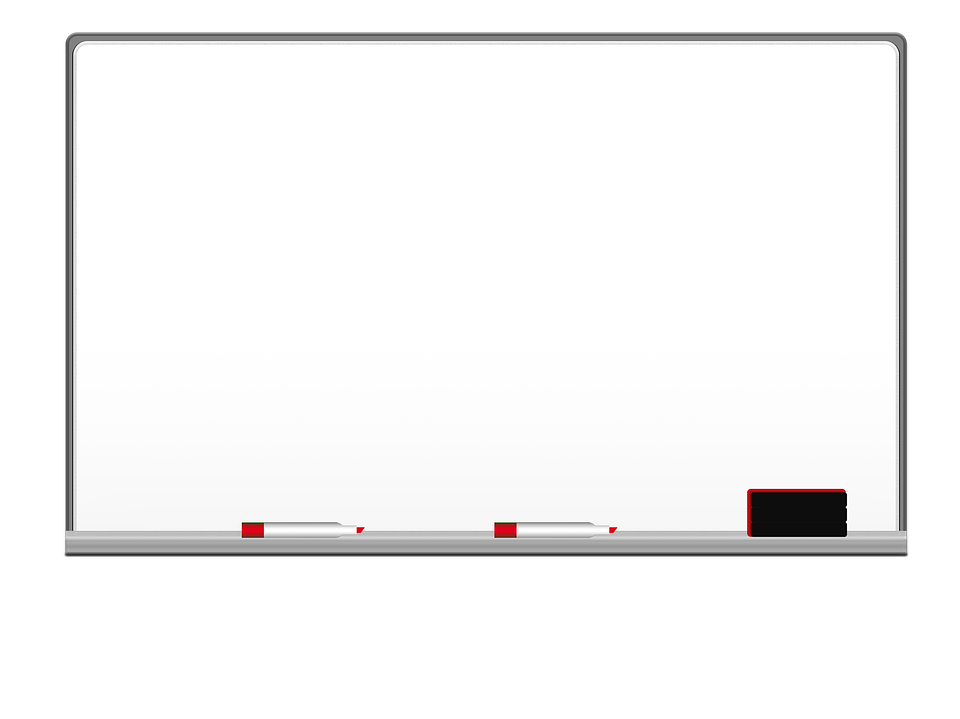 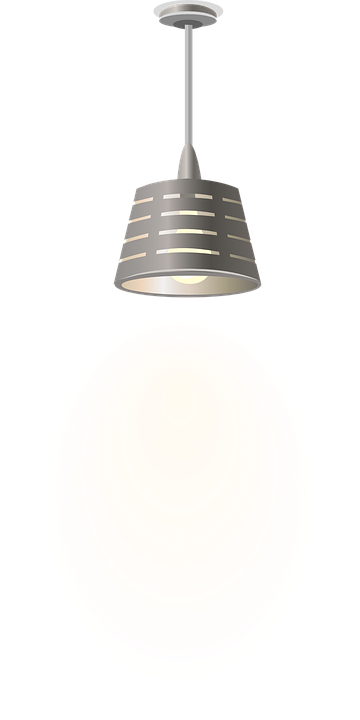 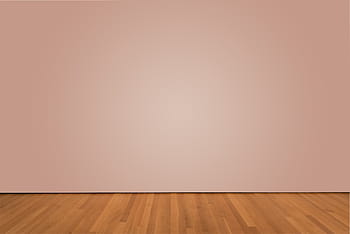 I love English
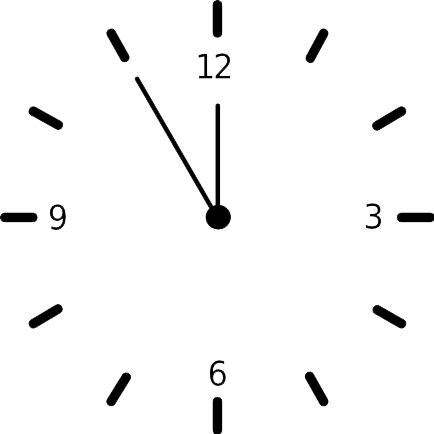 Open your Student’s book page: 35
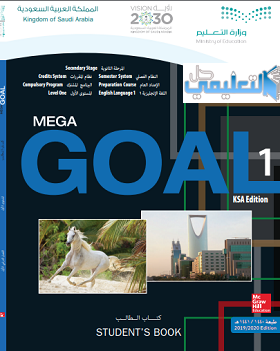 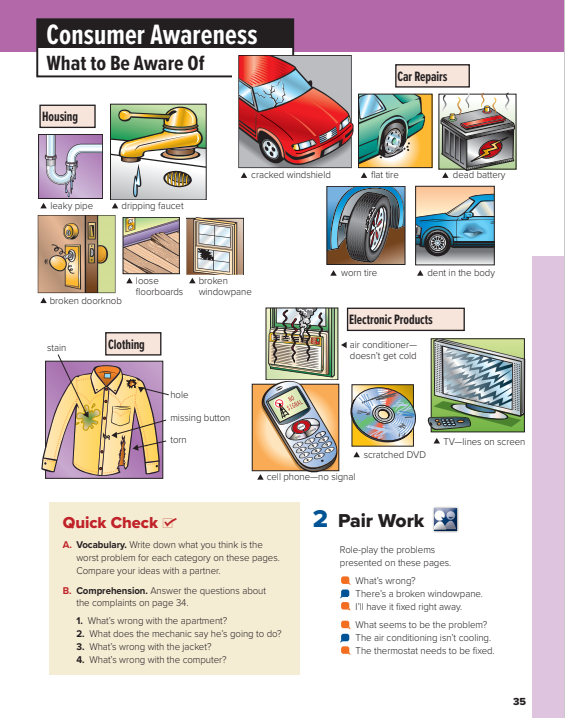 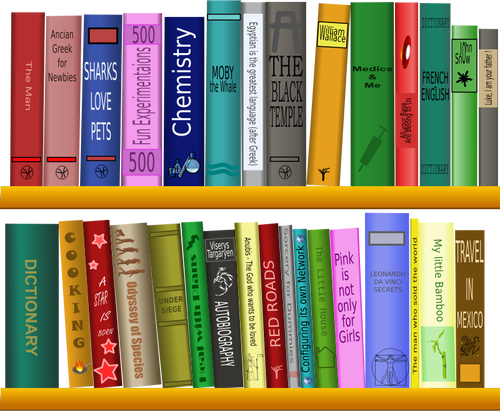 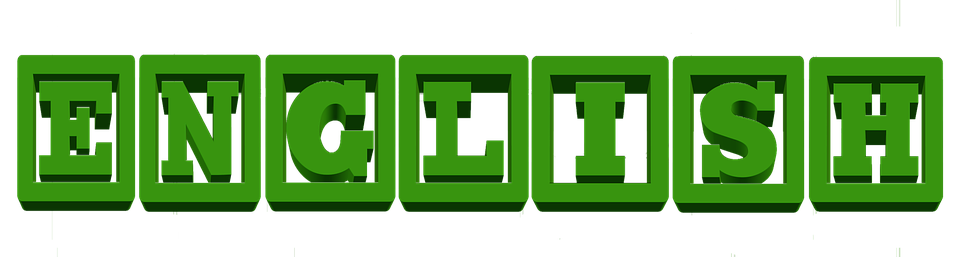 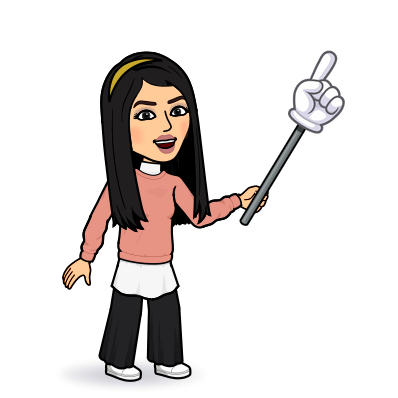 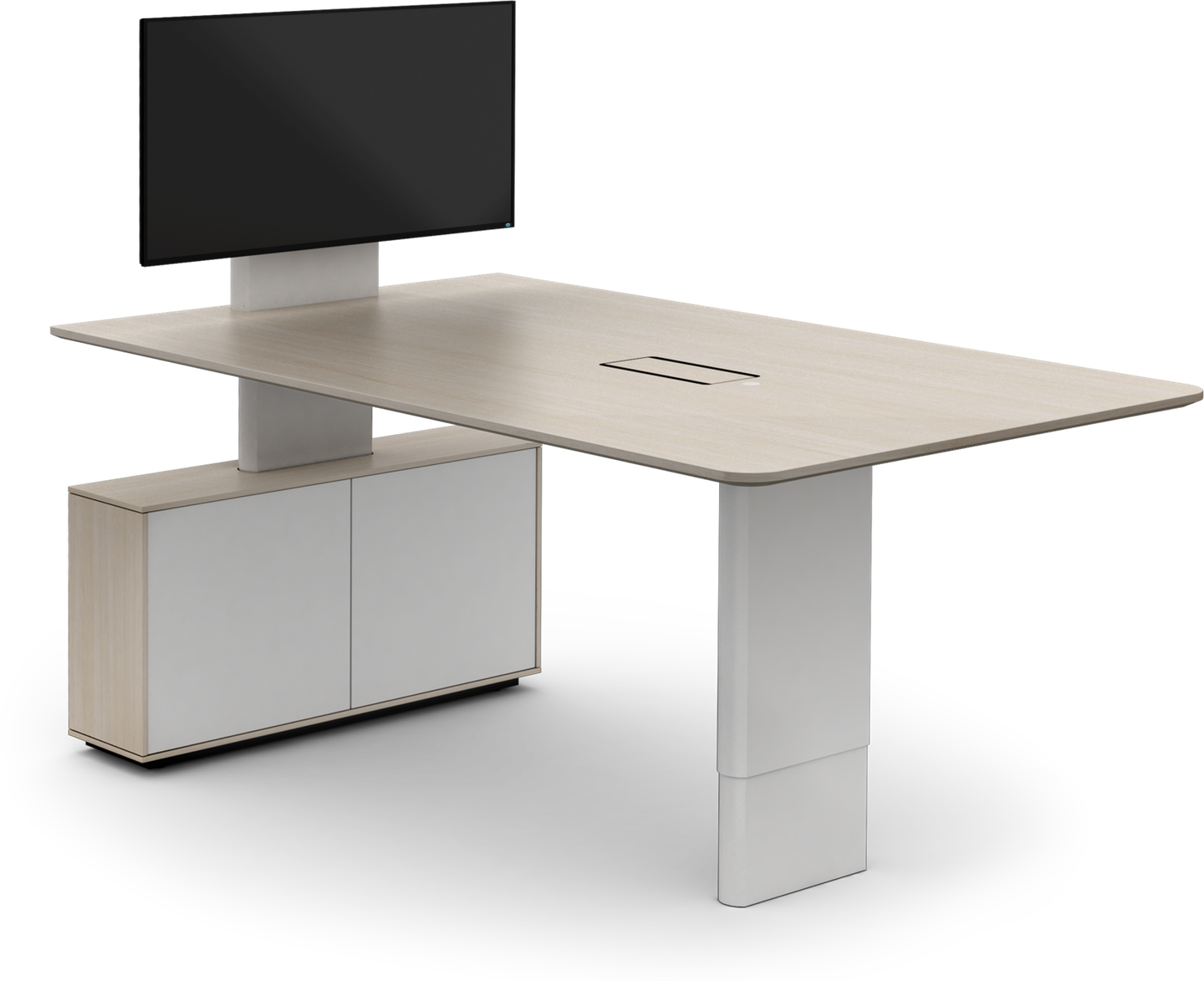 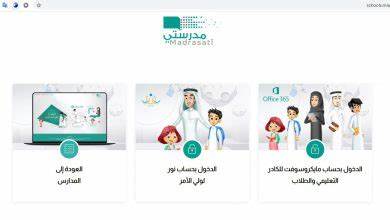 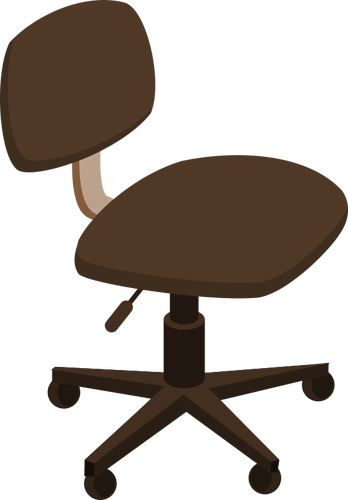 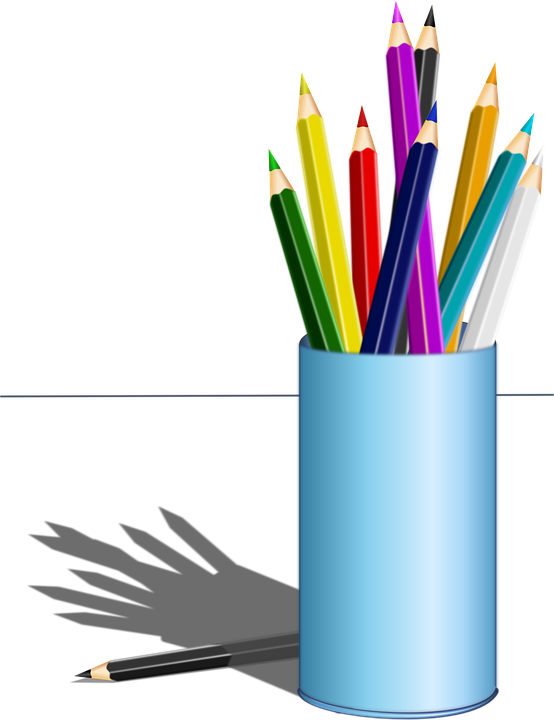 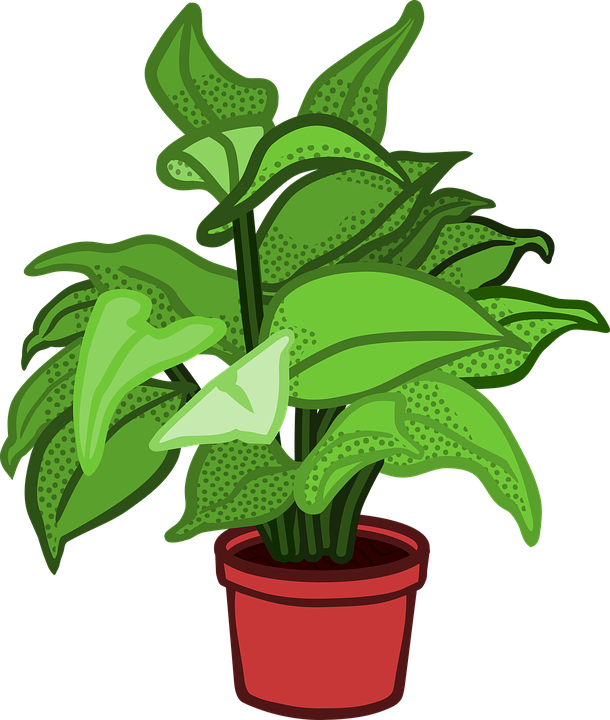 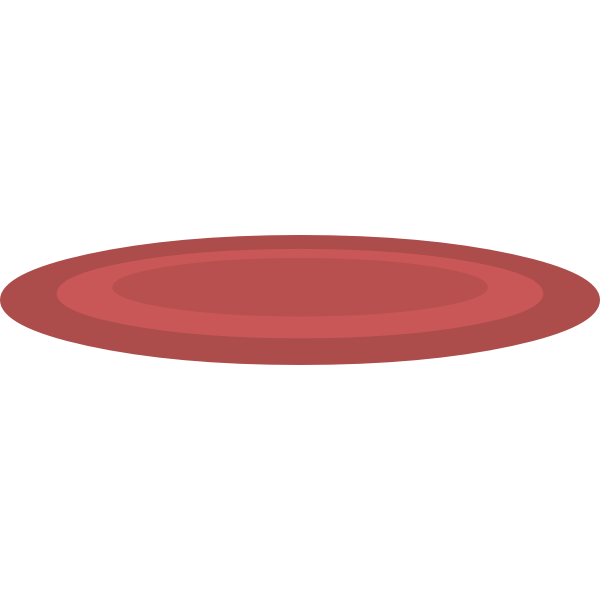 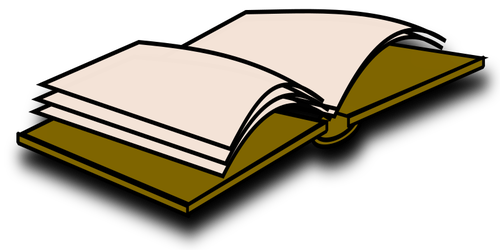 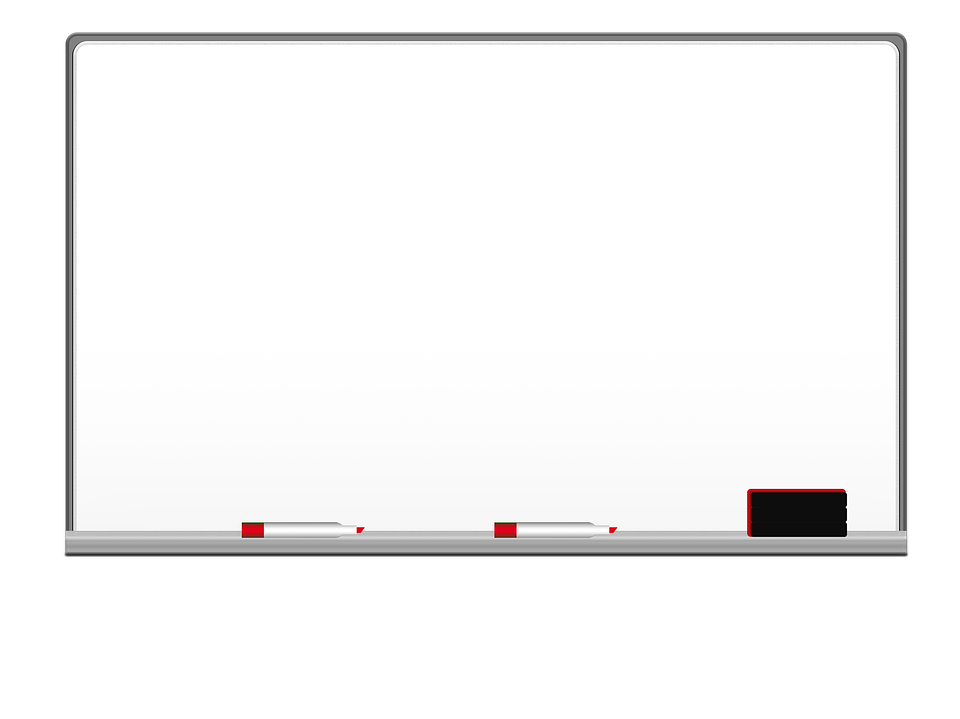 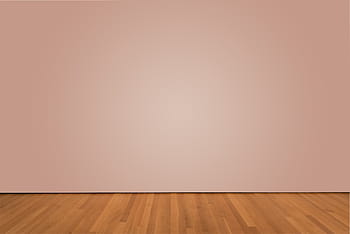 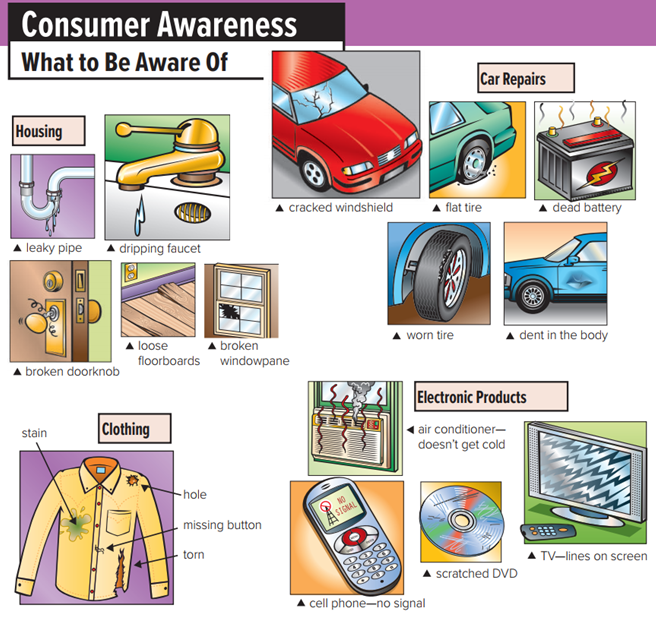 How many pictures are there?
What are the four categories of consumer problems shown?
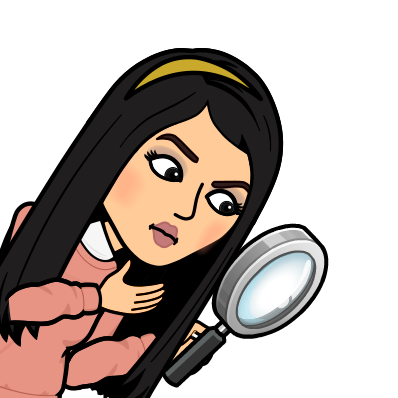 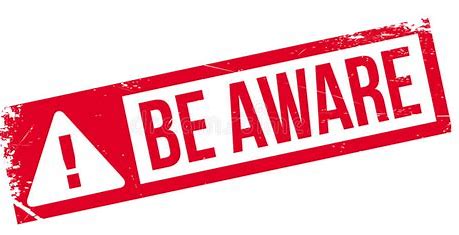 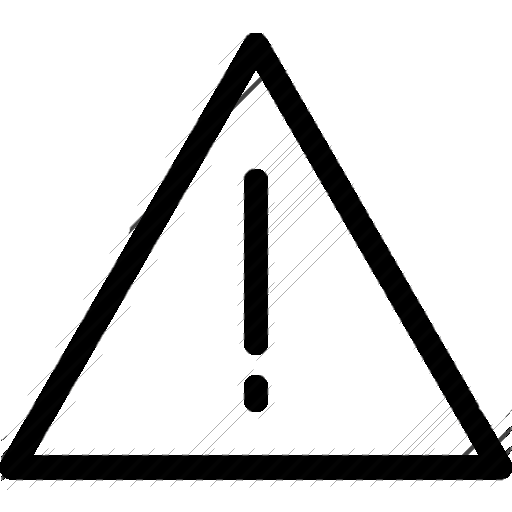 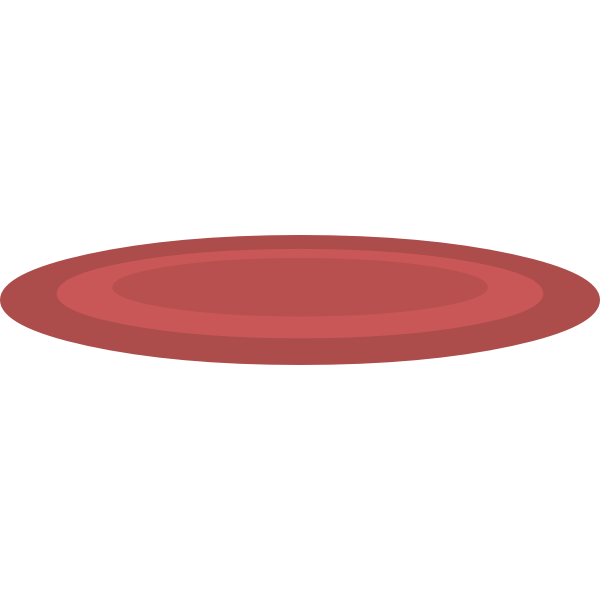 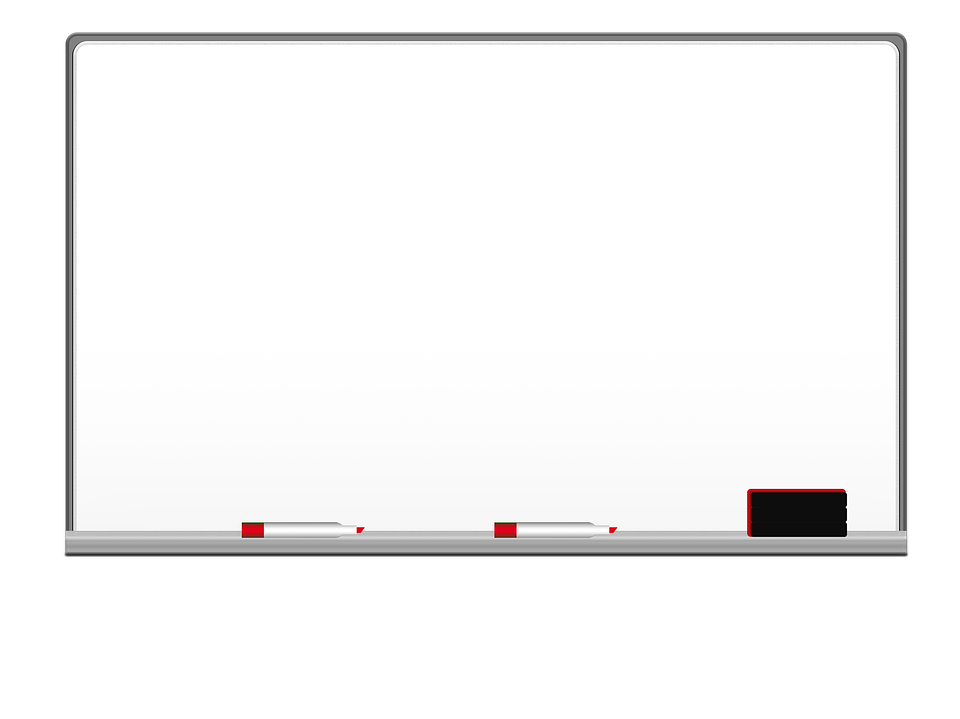 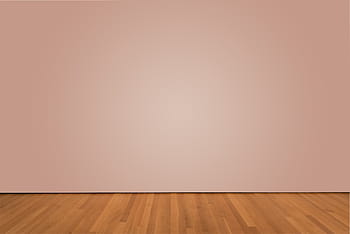 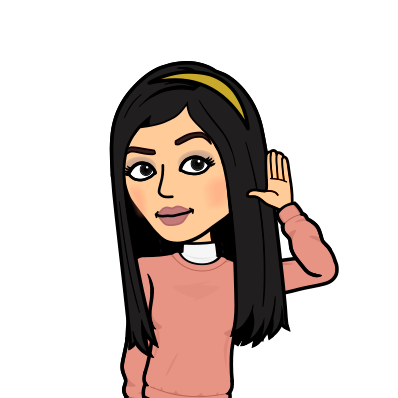 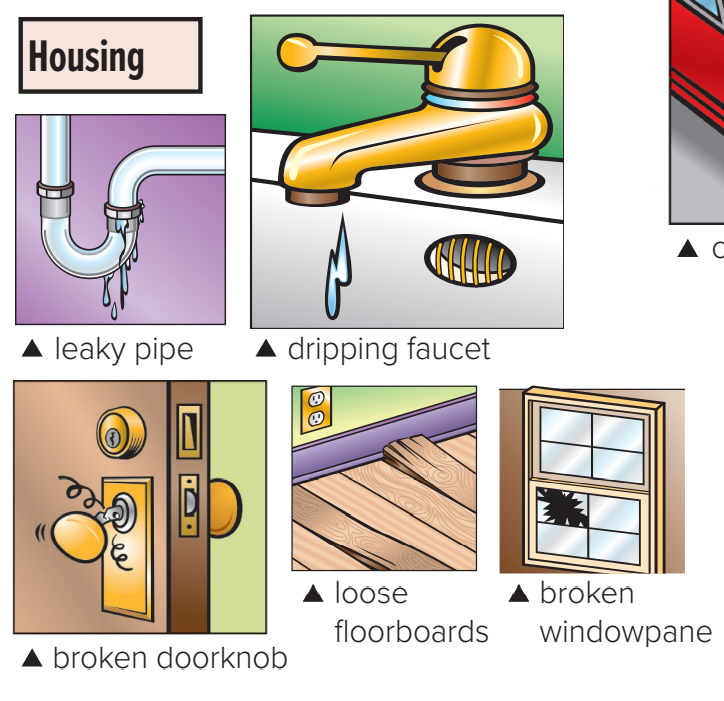 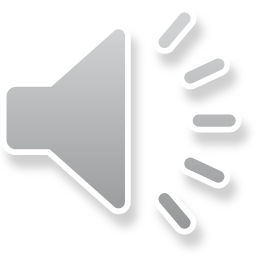 What to be aware of?
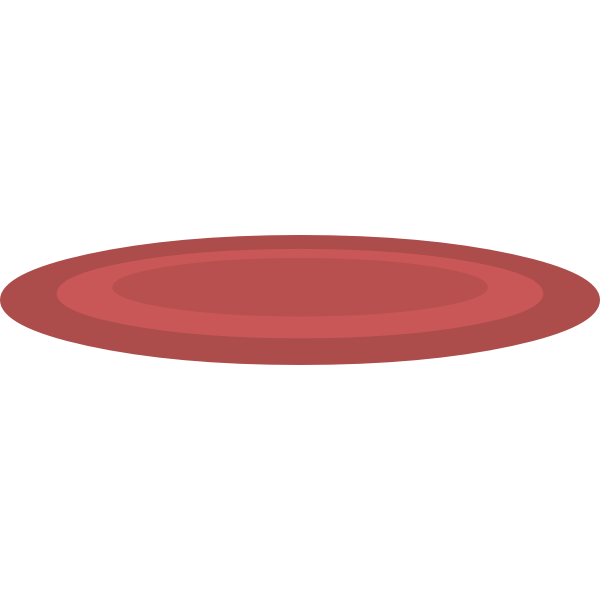 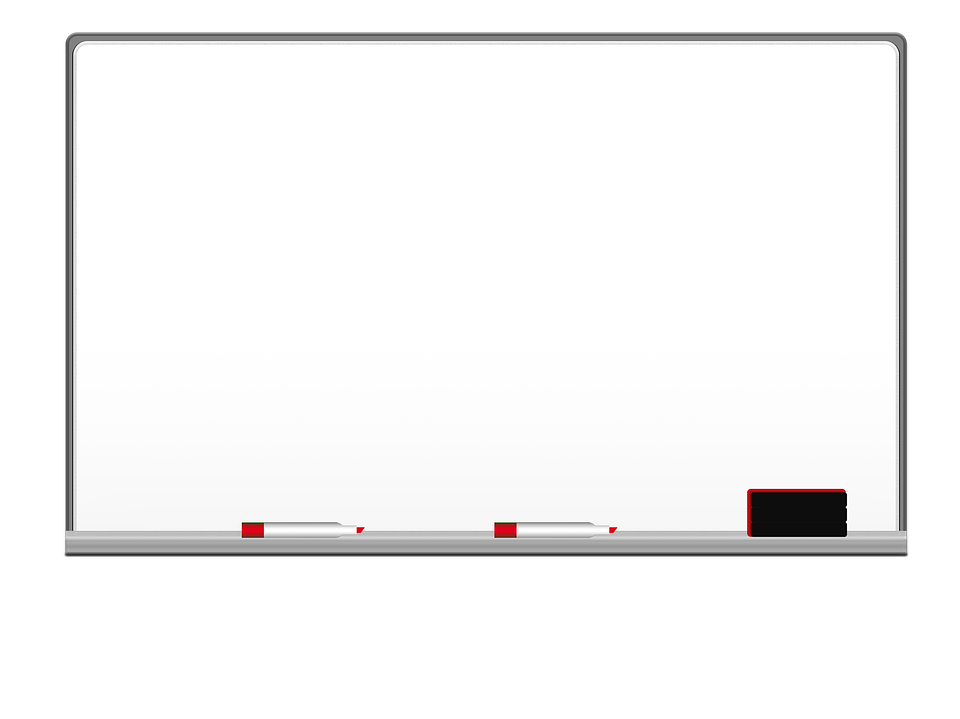 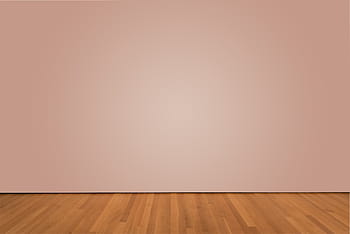 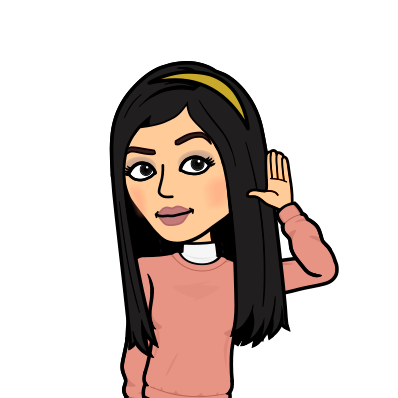 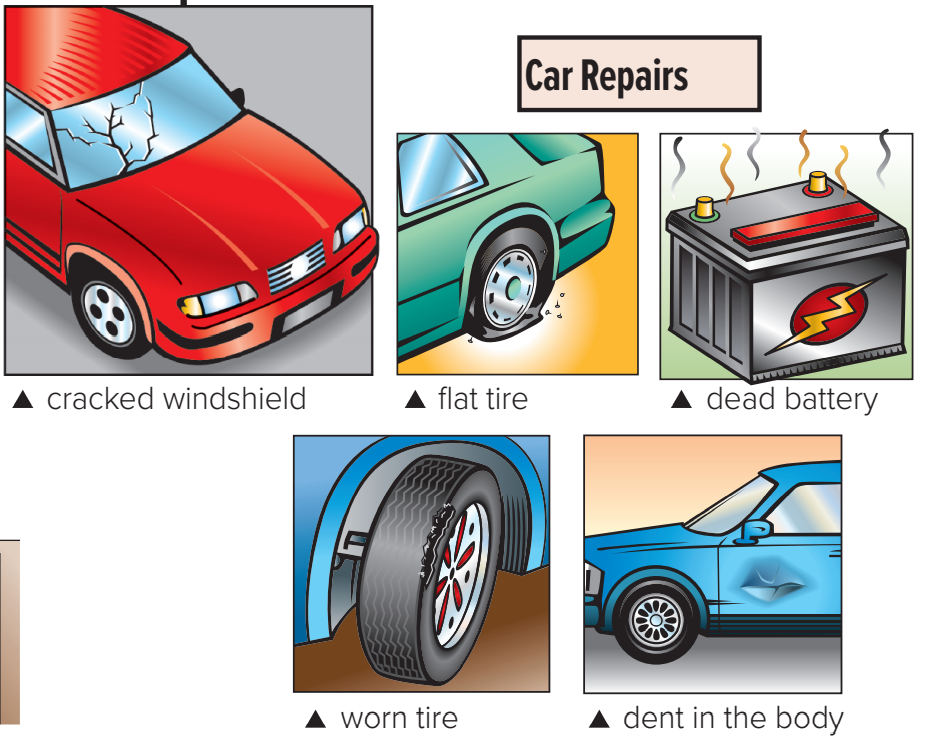 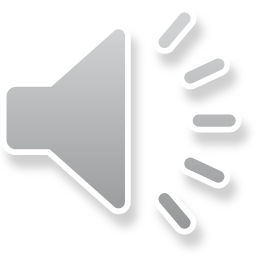 What to be aware of?
Flat tire = = a tire that has no air in it
dead battery = no power in the battery
Dent = surface of car is bent in from being hit
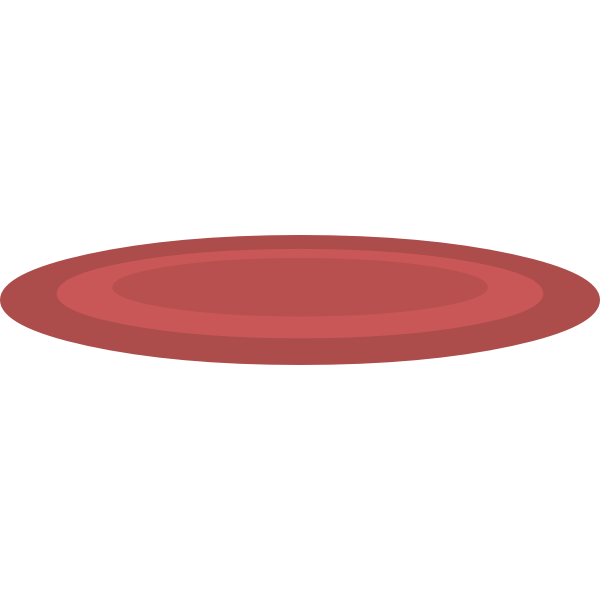 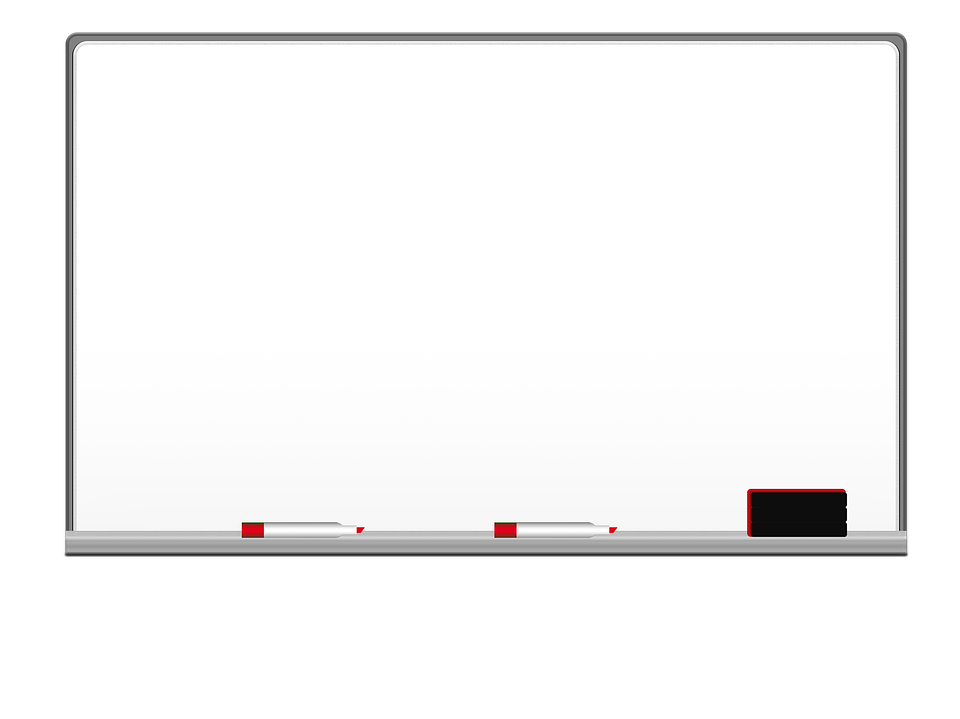 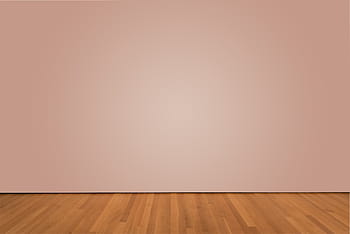 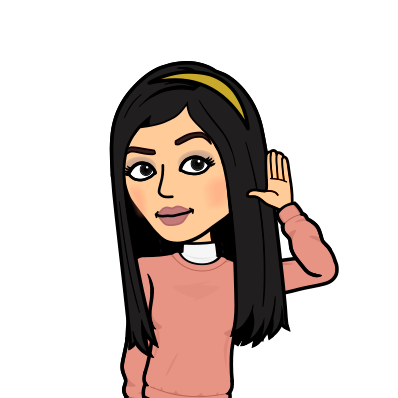 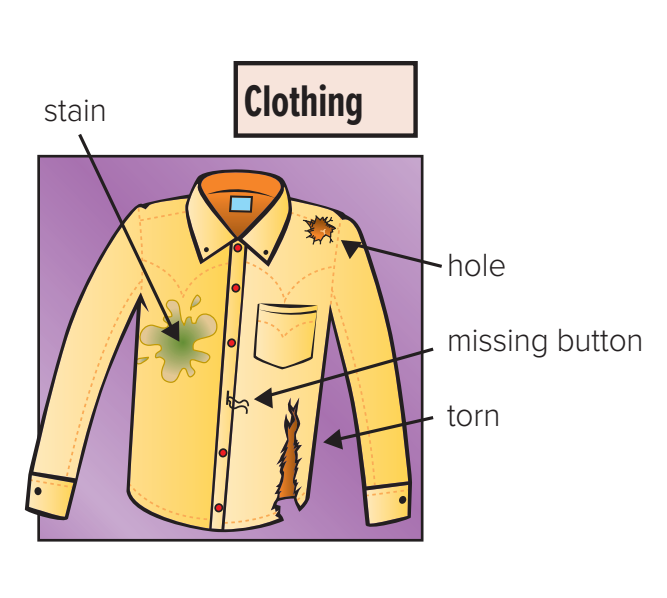 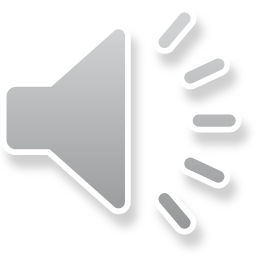 What to be aware of?
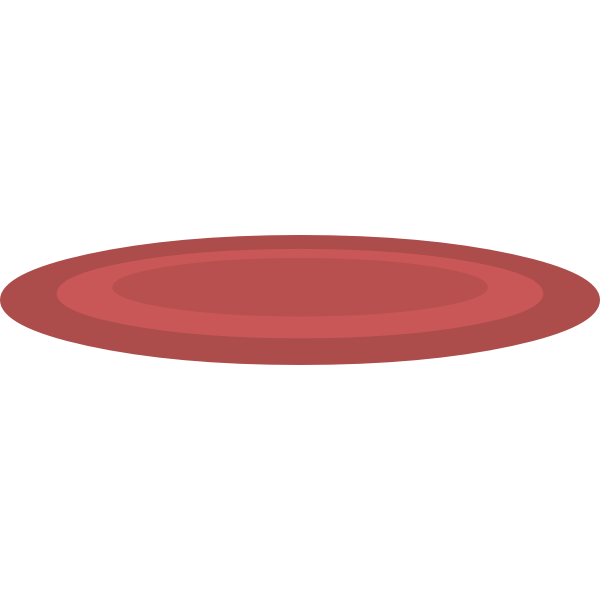 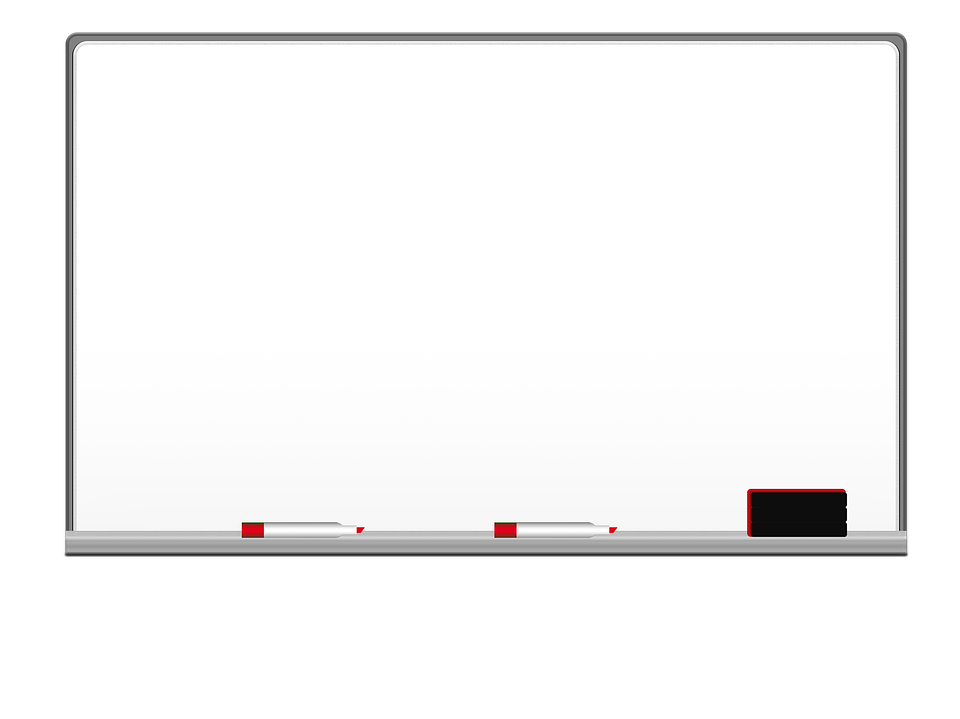 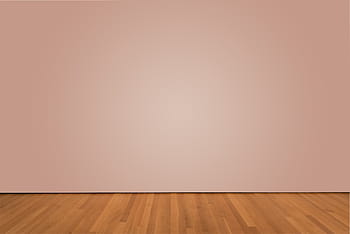 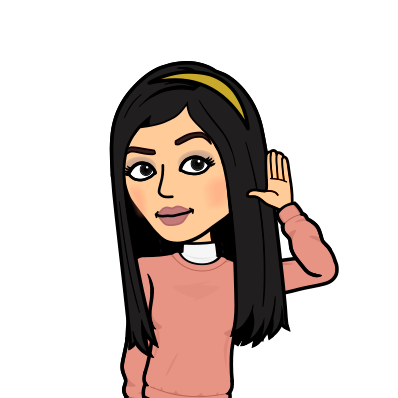 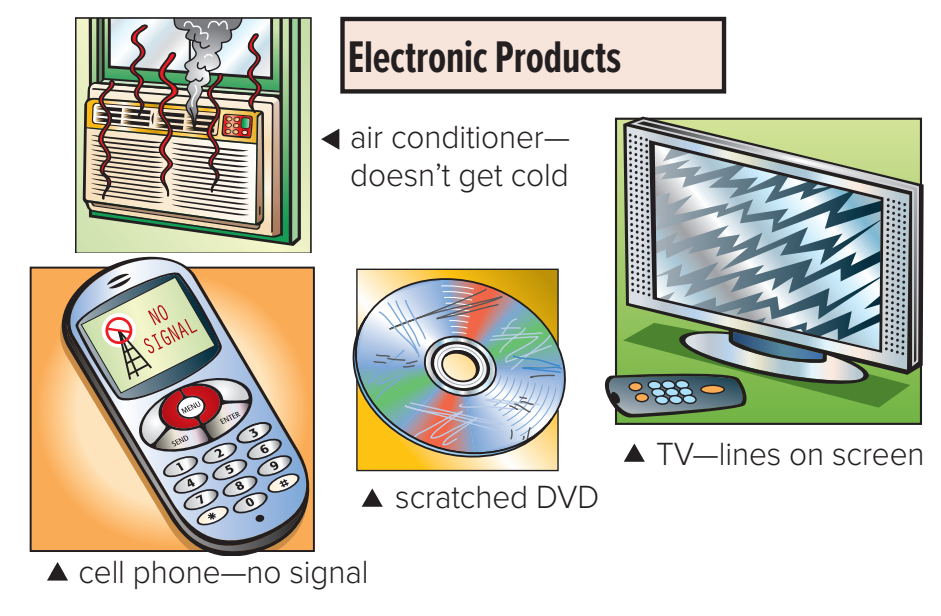 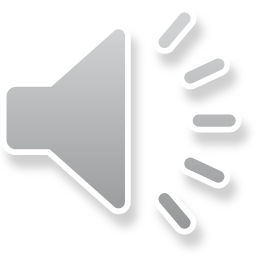 What to be aware of?
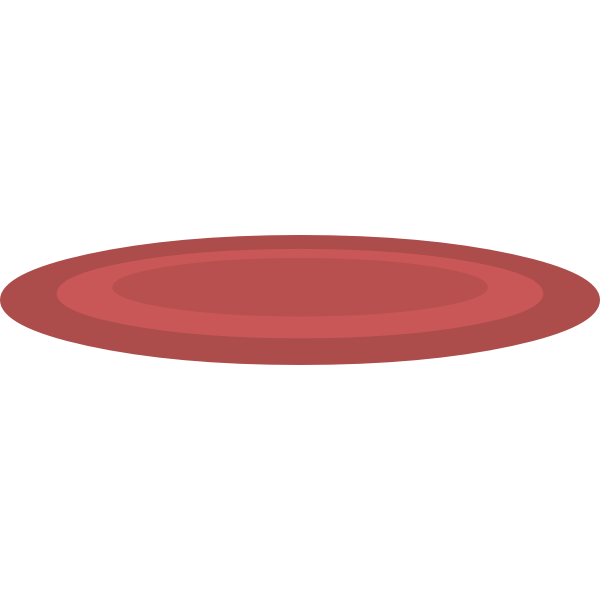 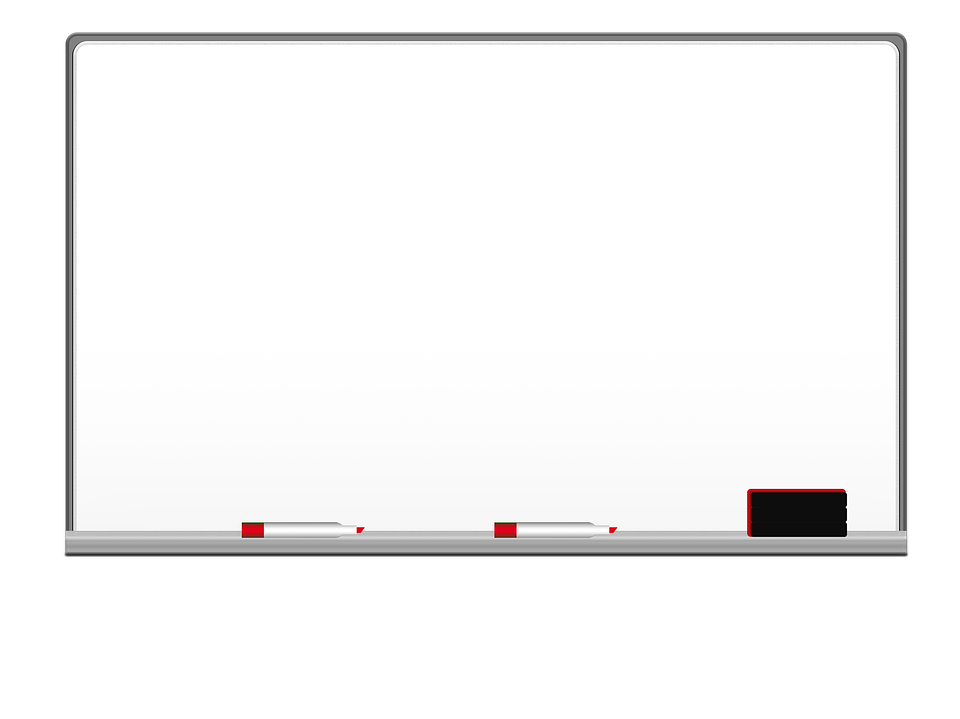 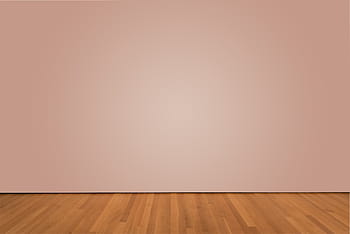 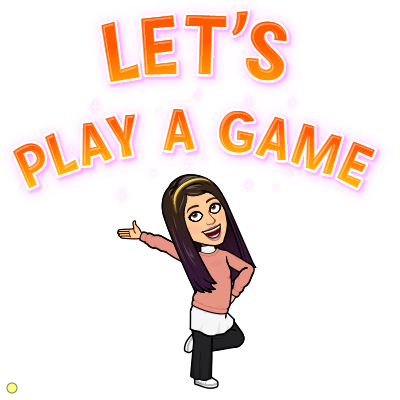 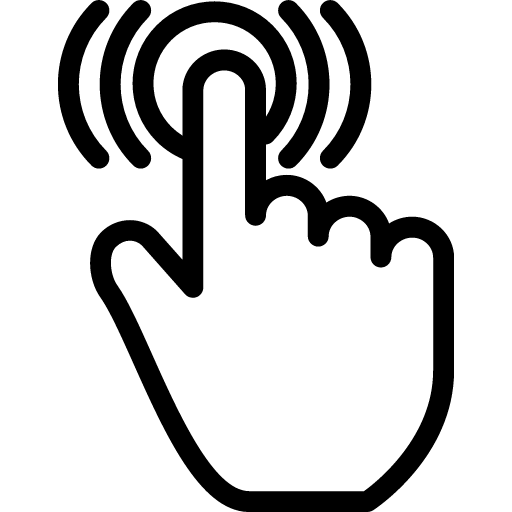 https://wordwall.net/resource/10909166
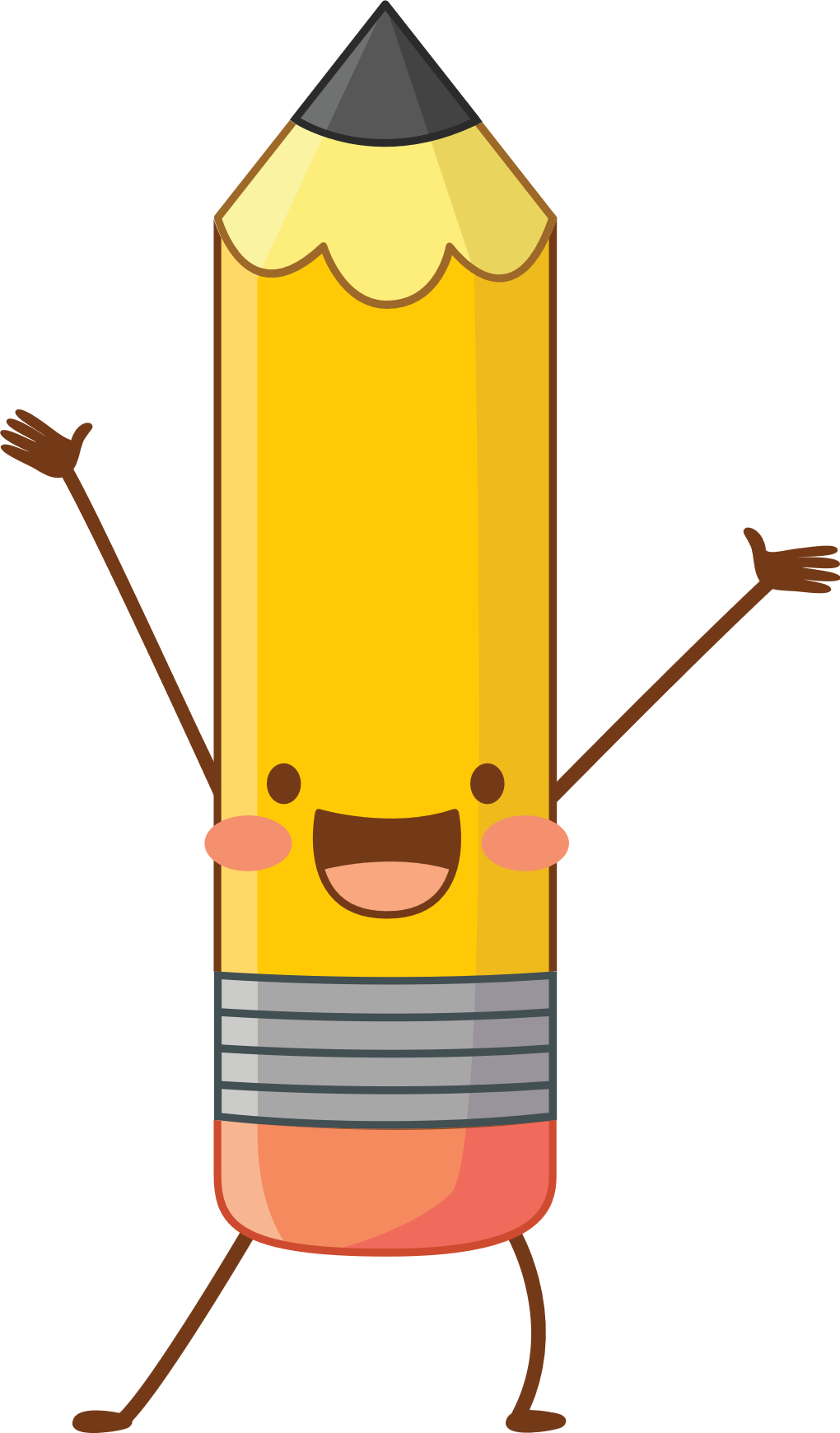 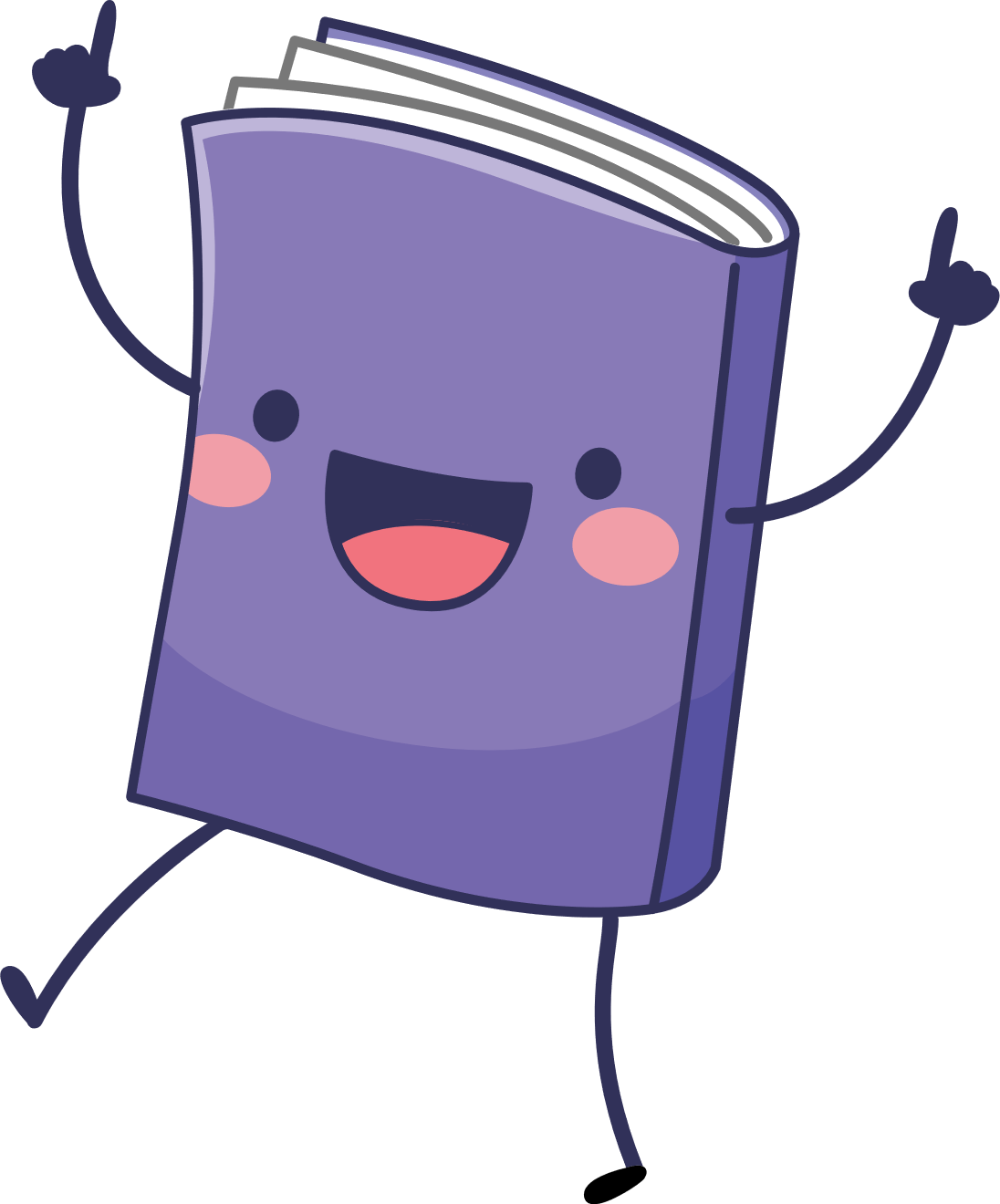 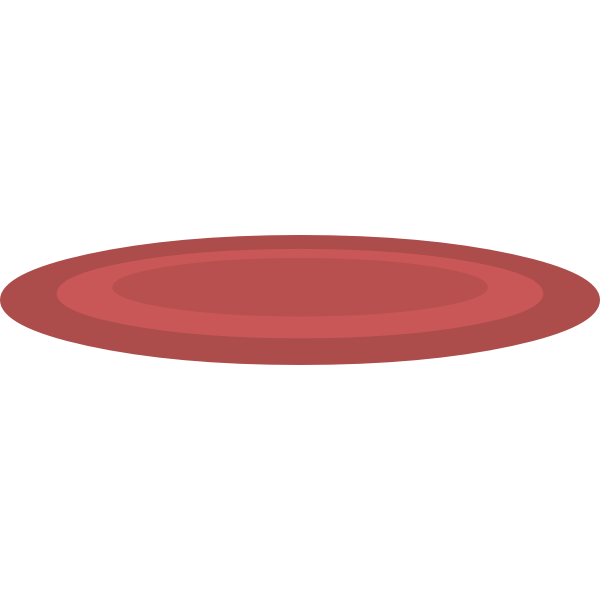 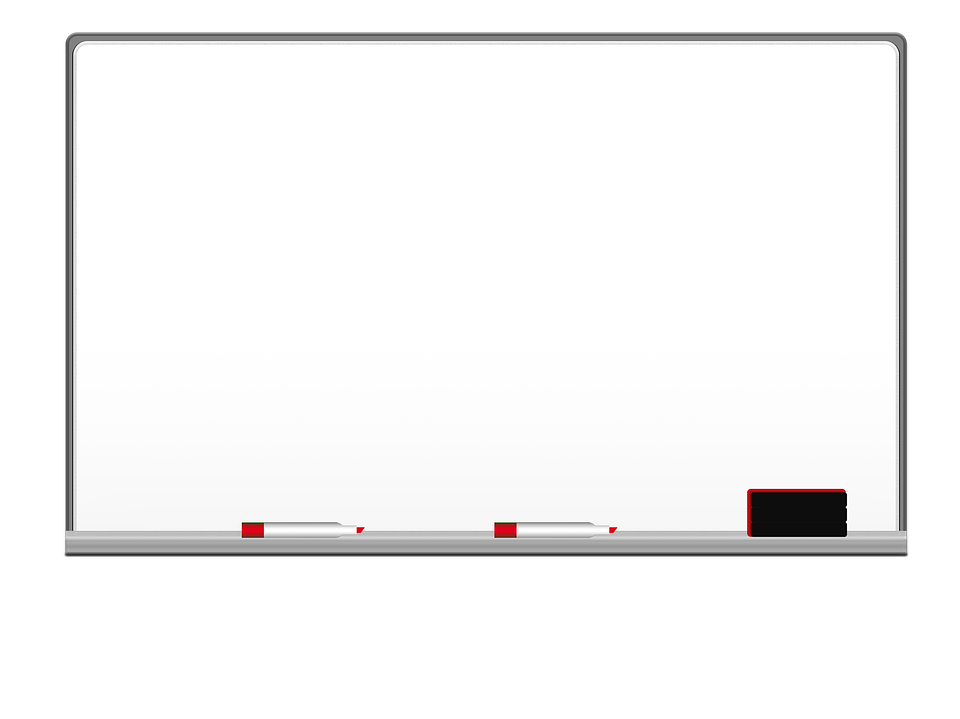 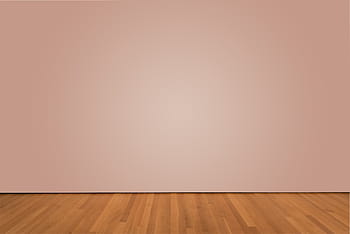 Match the words to their meaning
dead battery
dent
flat tire
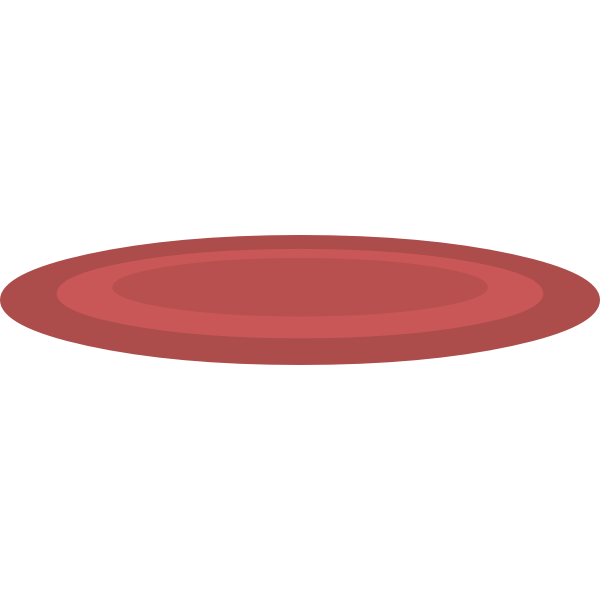 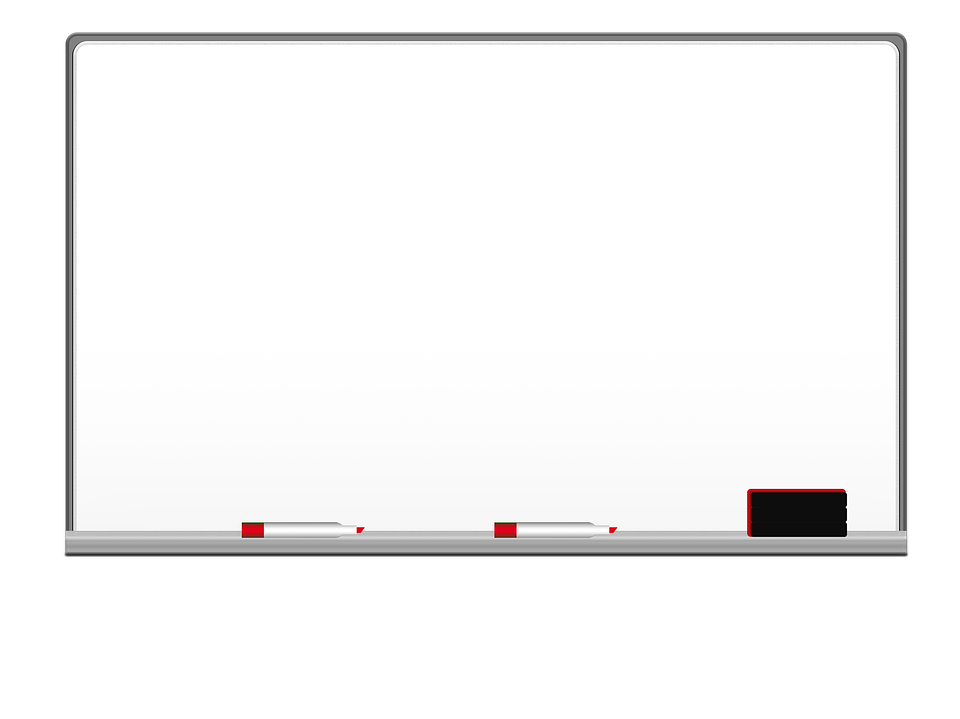 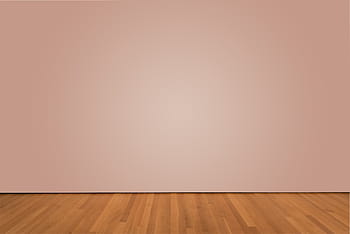 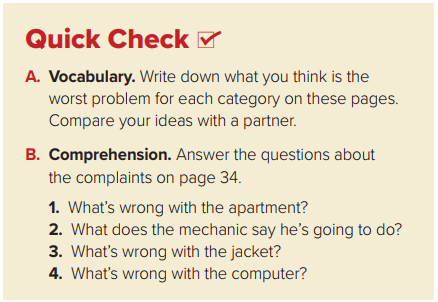 1- The walls are dirty and need to be repainted.
2- He says he’ll have the engine checked.
3- The sleeves are torn.
4- The computer crashed.
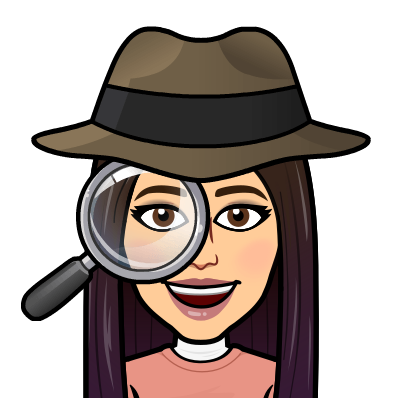 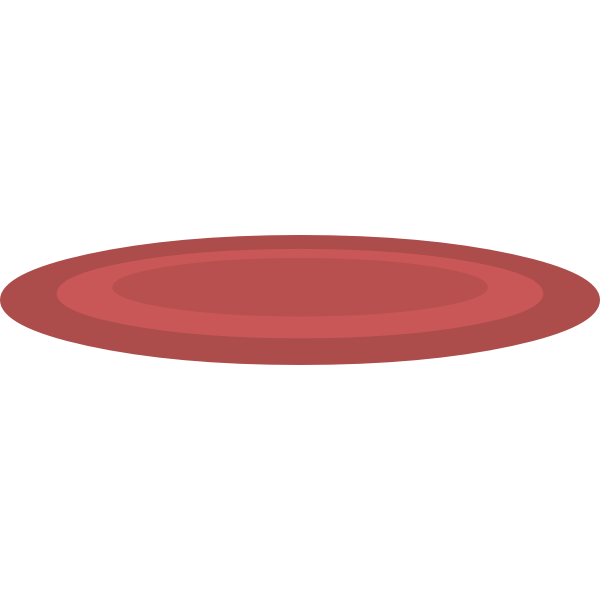 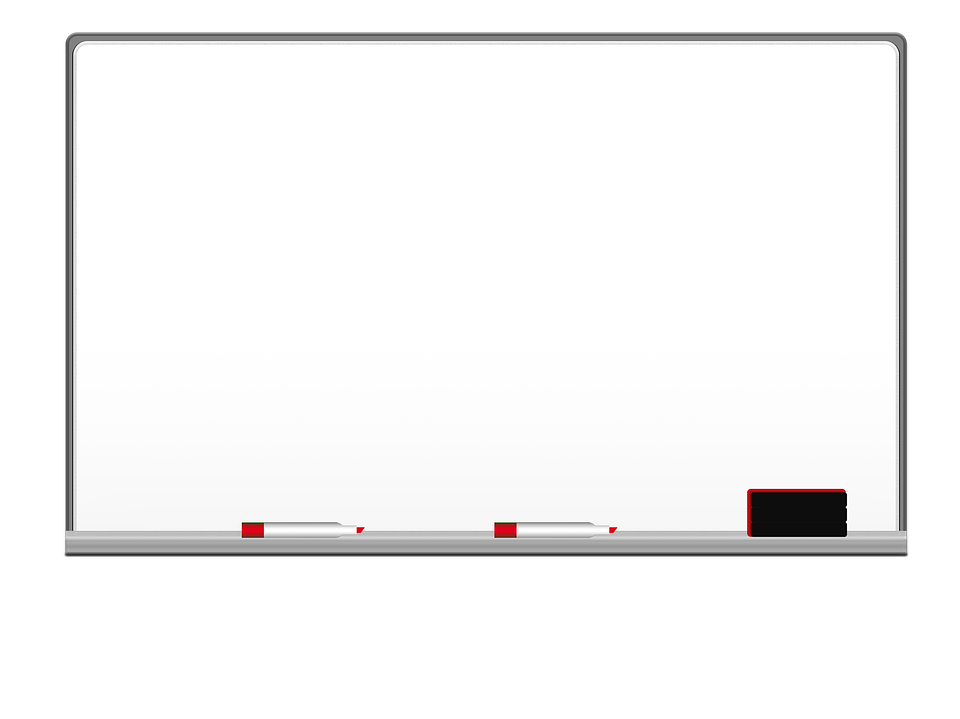 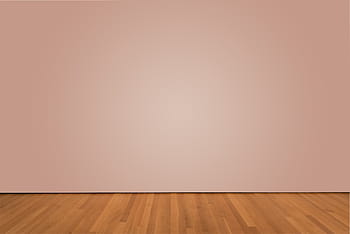 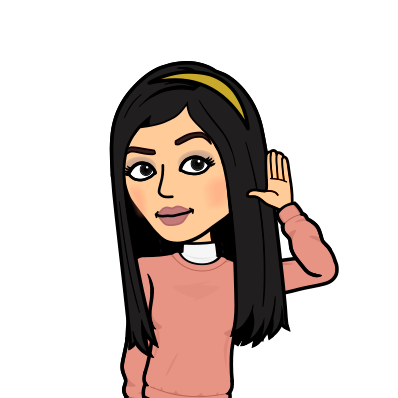 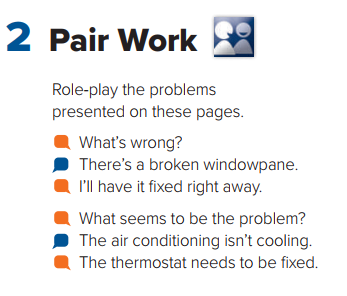 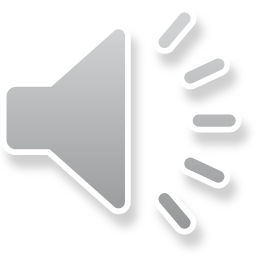 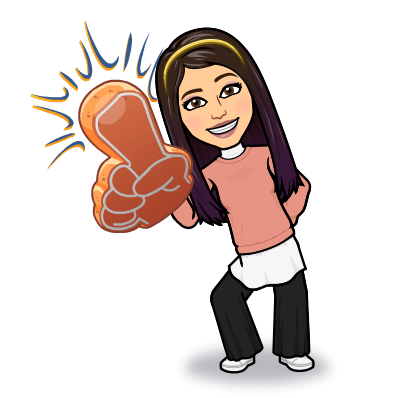 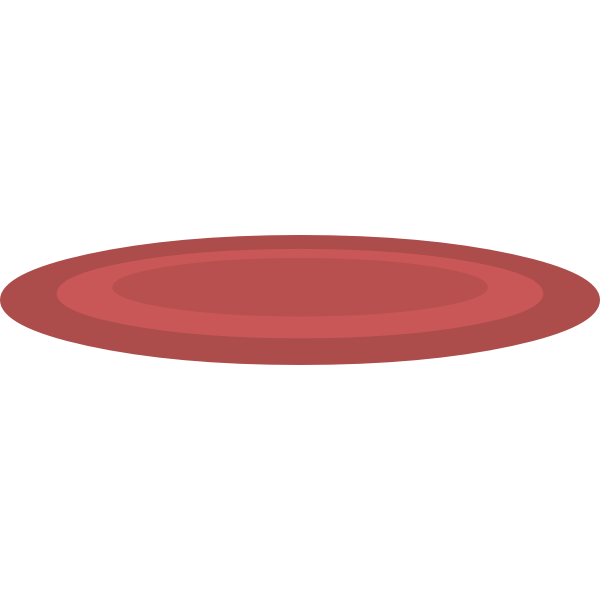 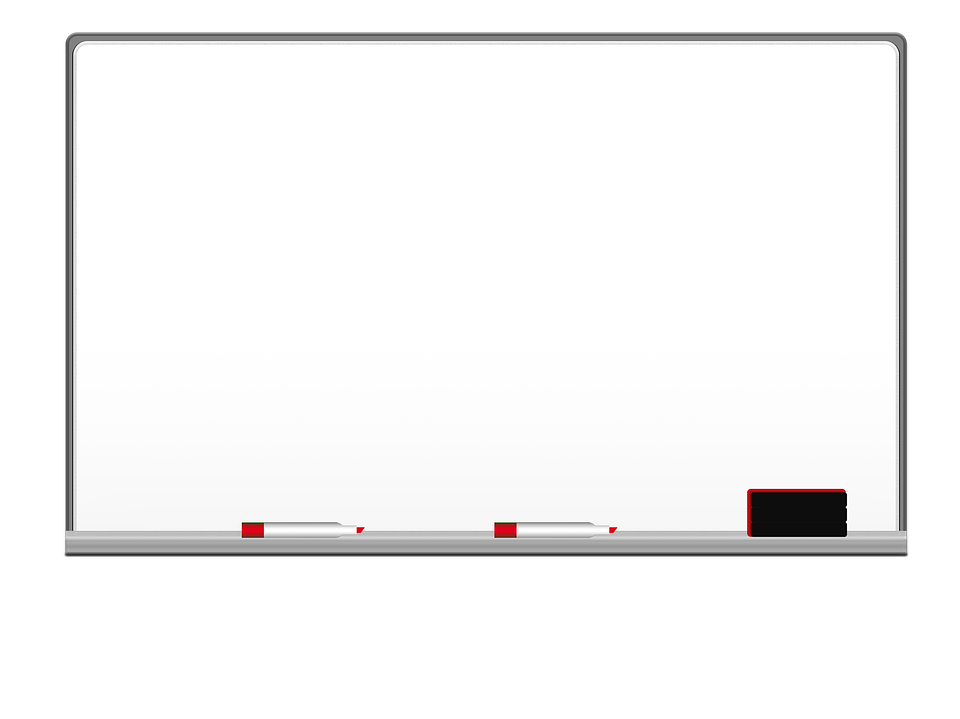 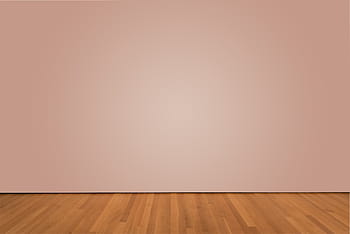 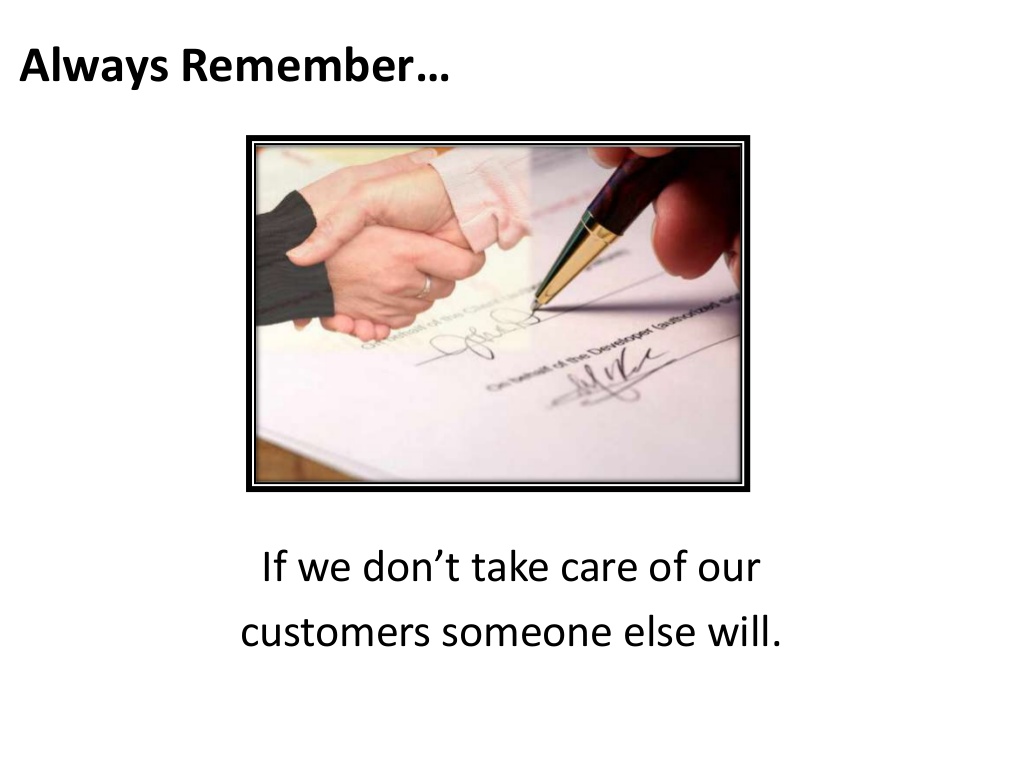 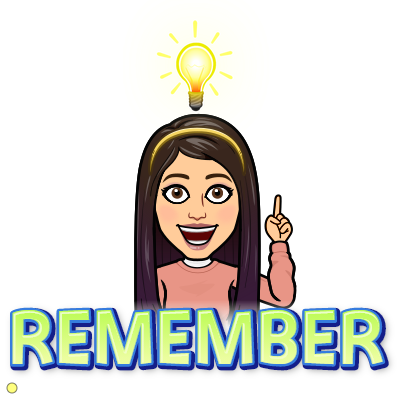 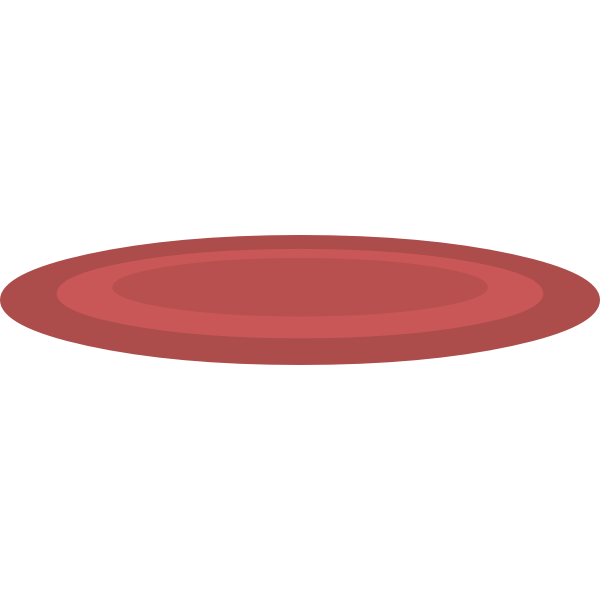 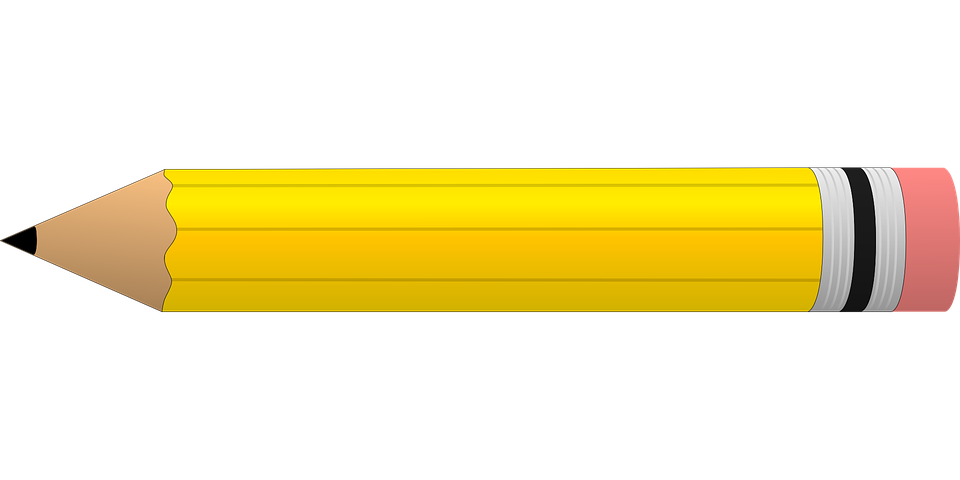 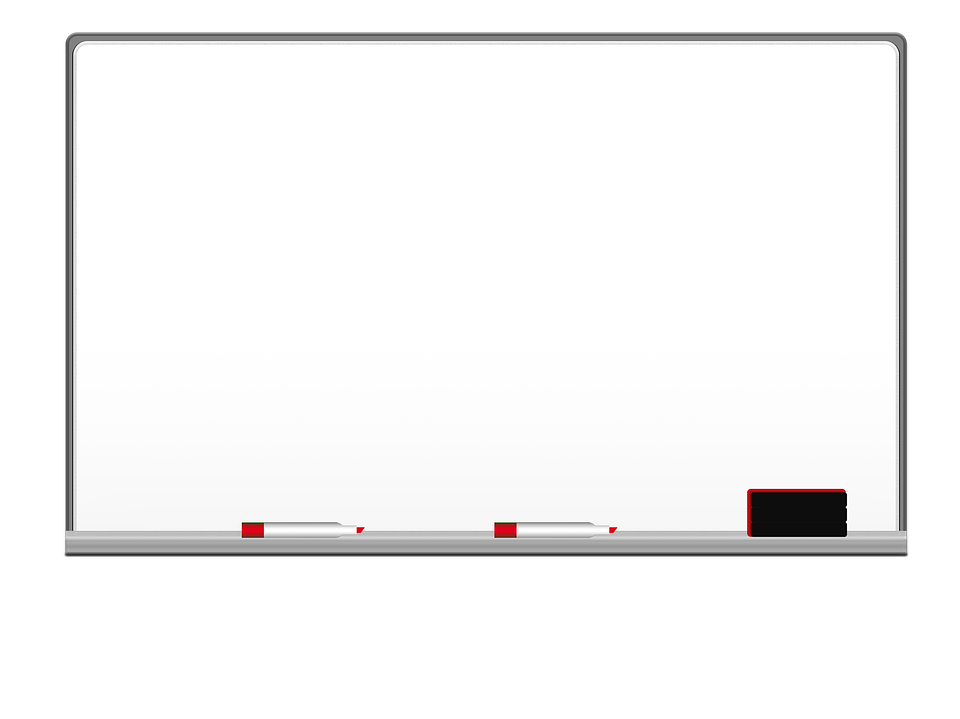 Homework
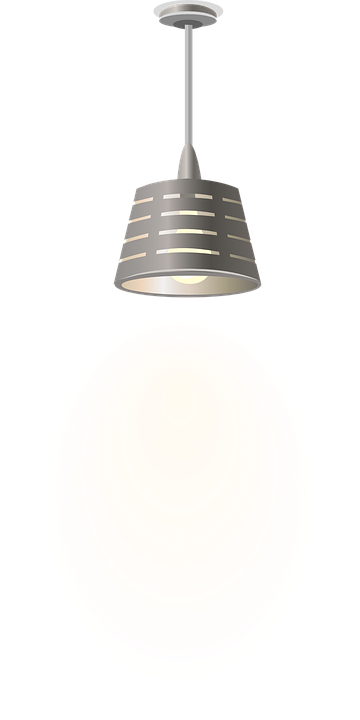 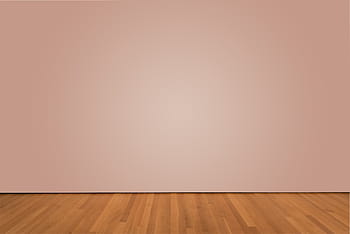 I love English
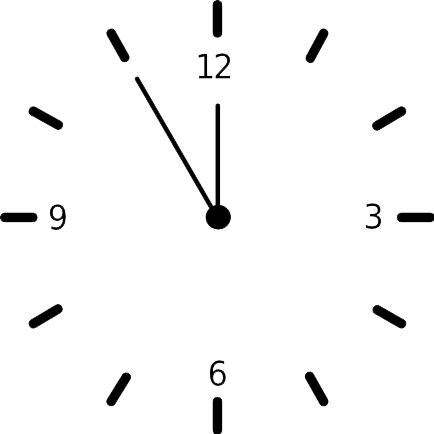 WORKBOOK Page21
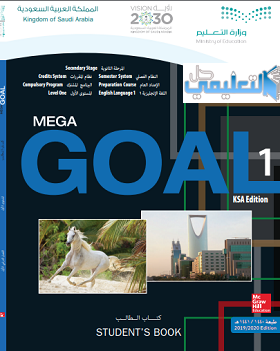 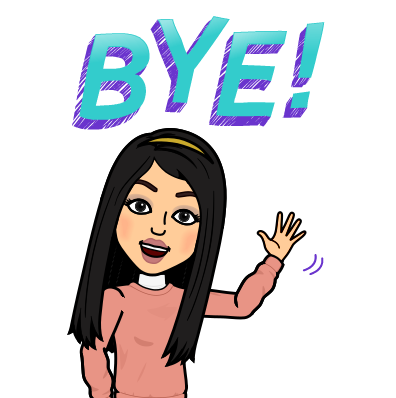 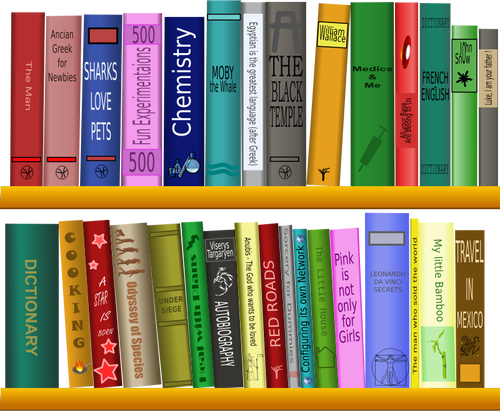 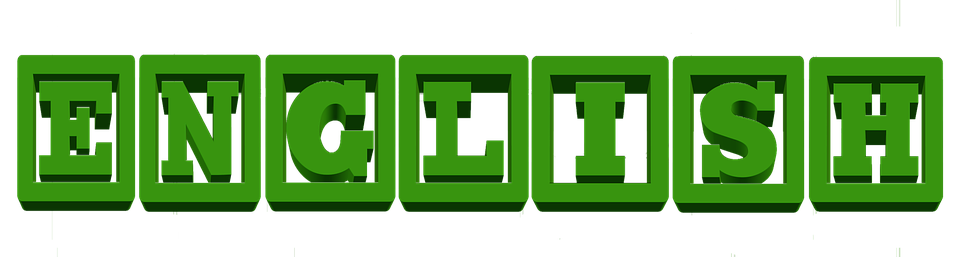 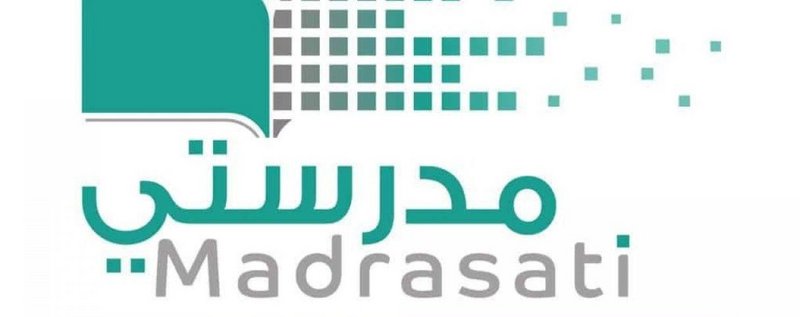 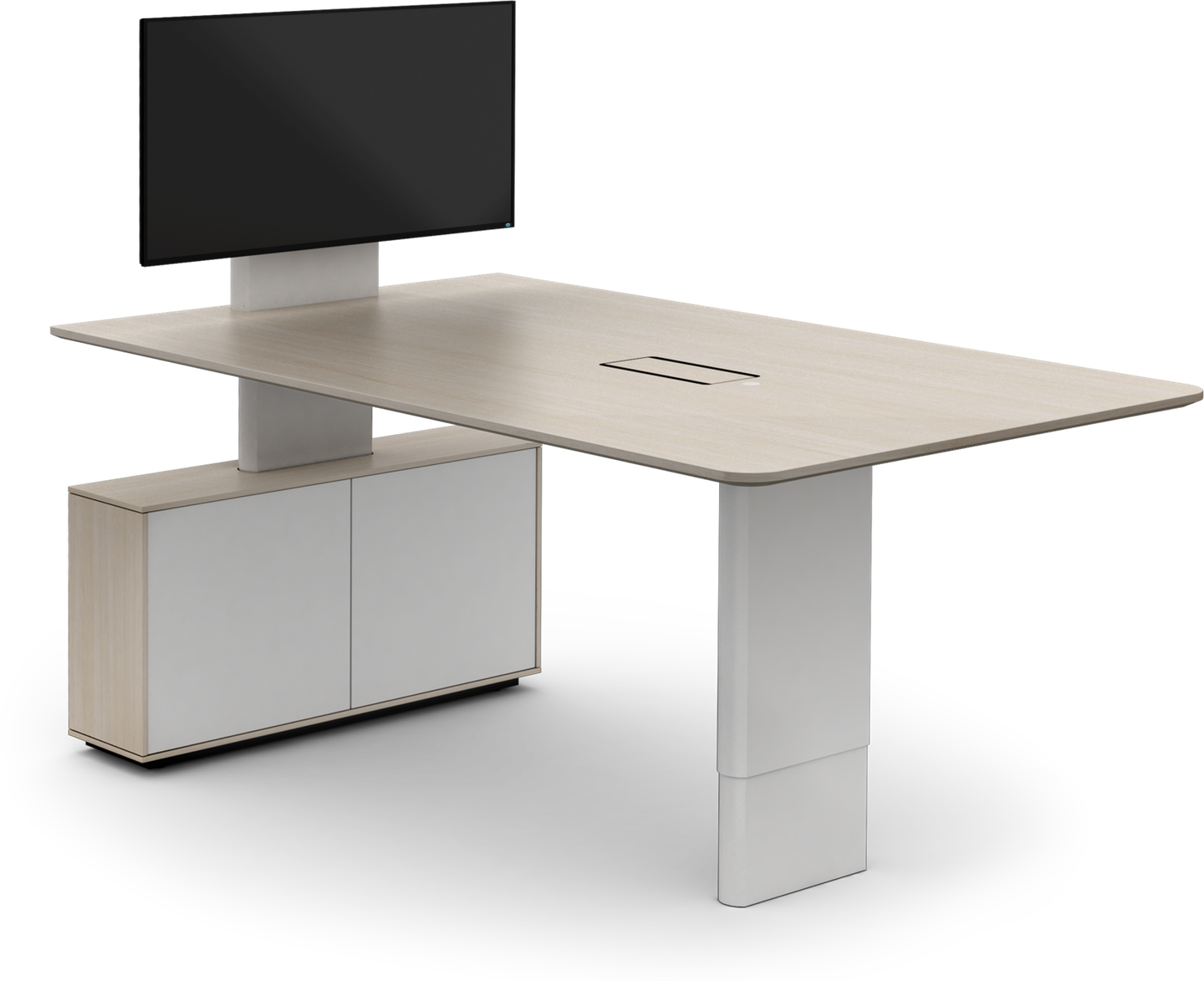 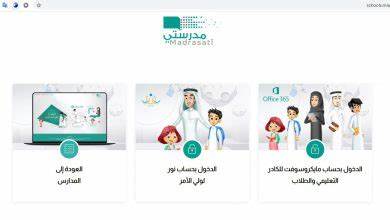 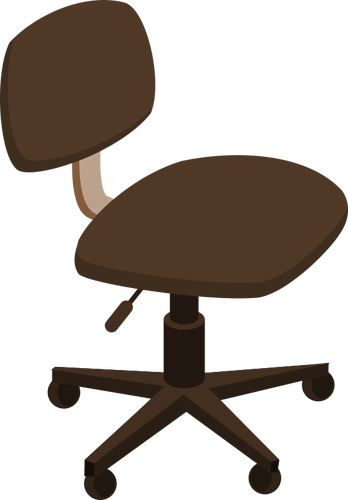 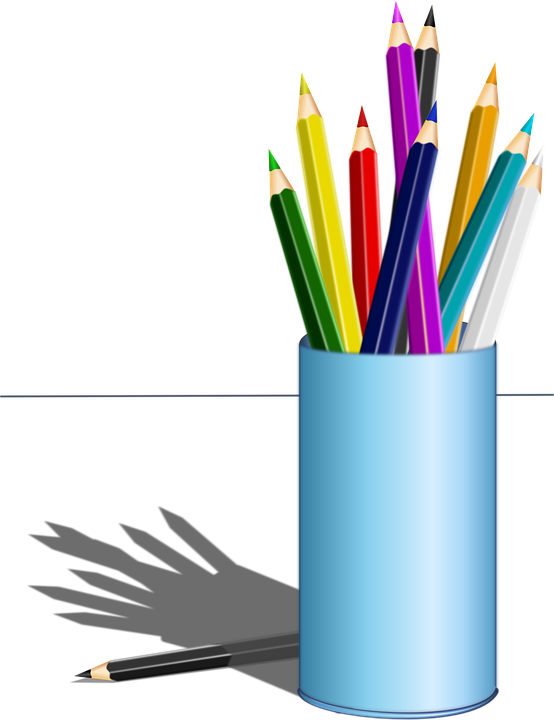 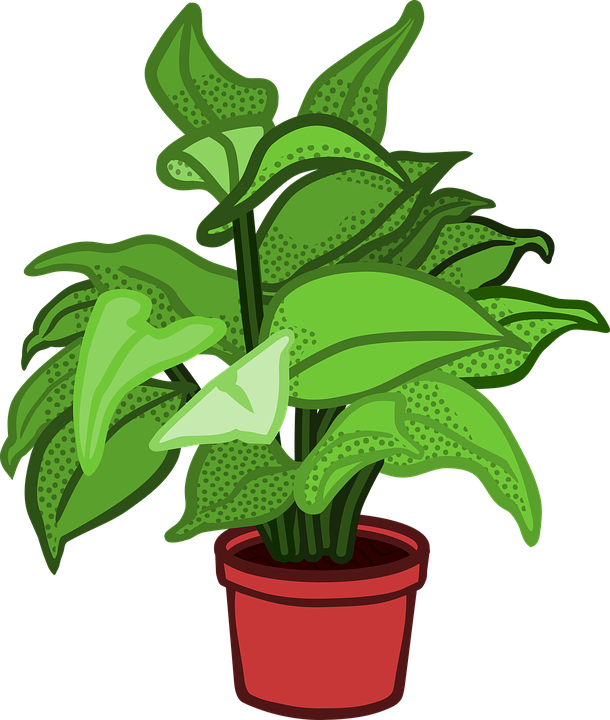 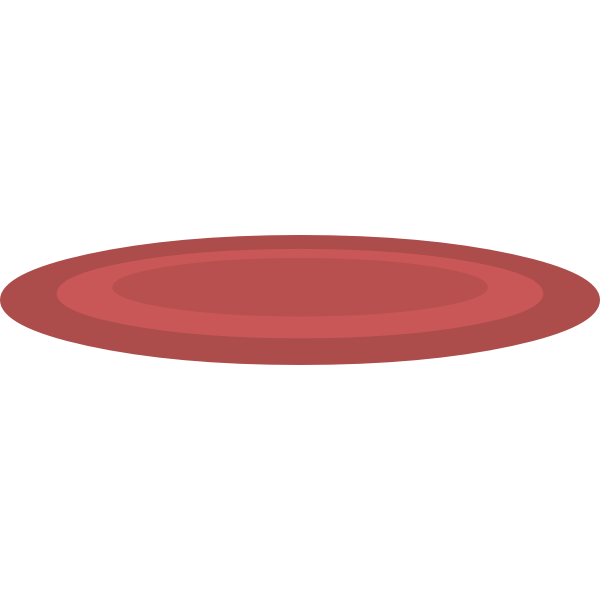 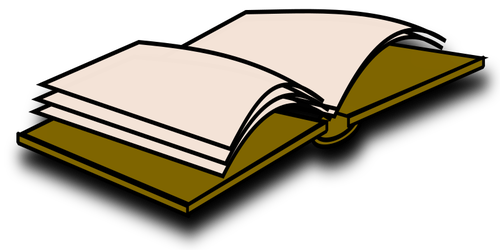 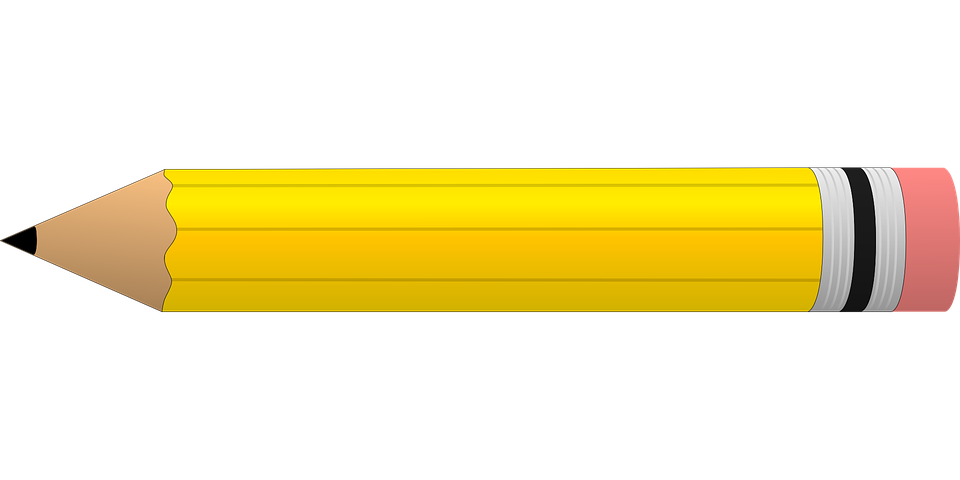 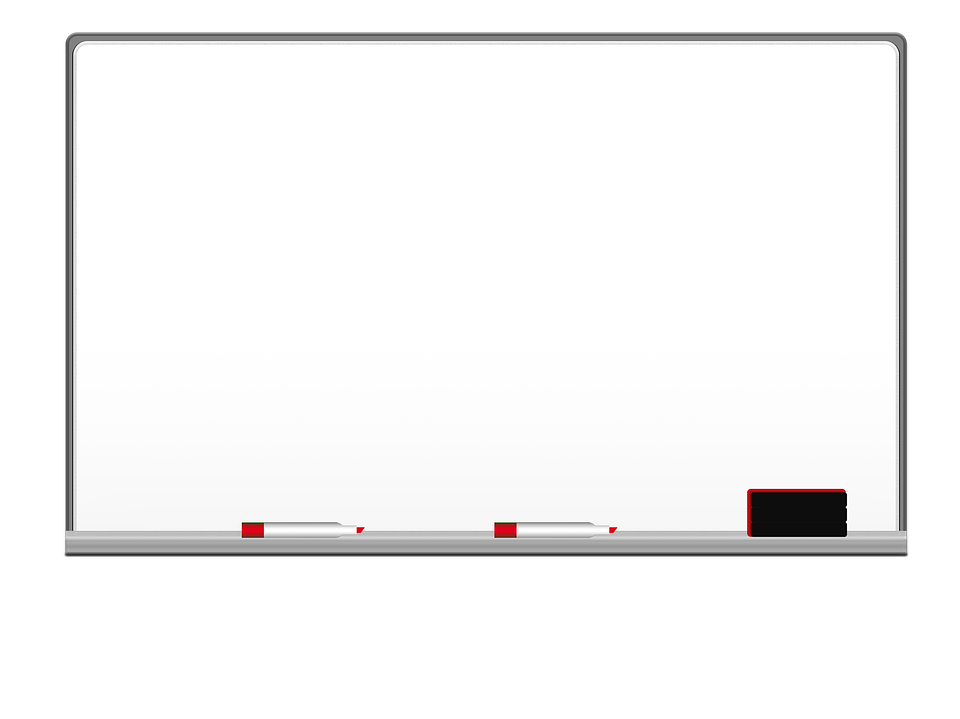 Homework
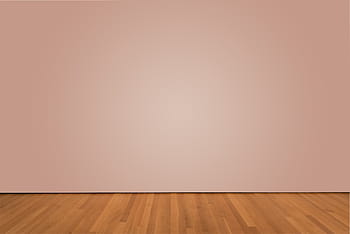 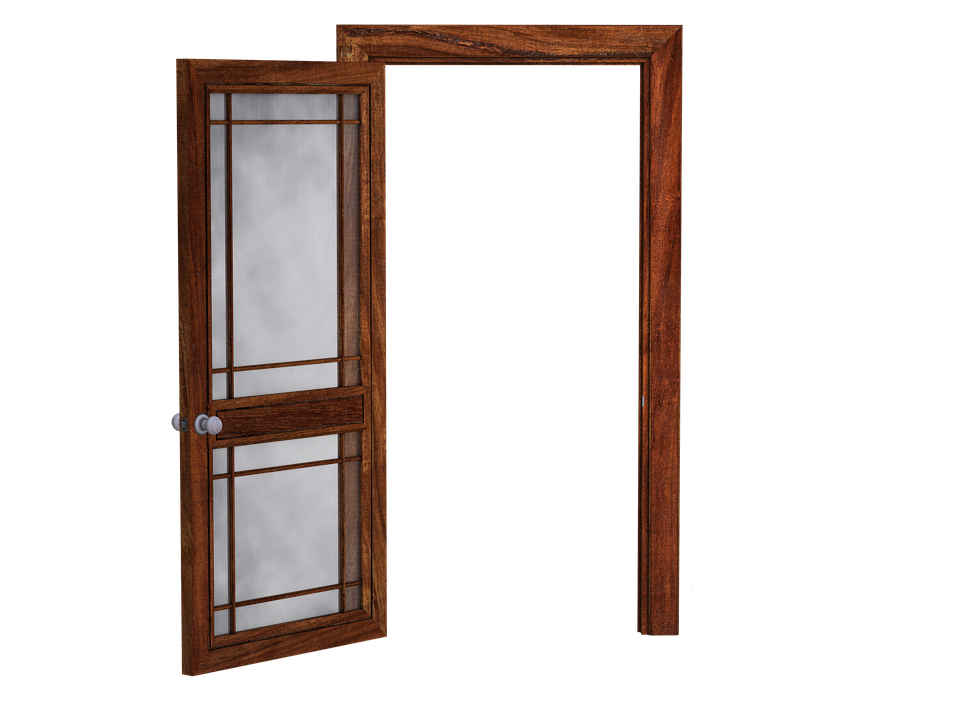 WORKBOOK Page21
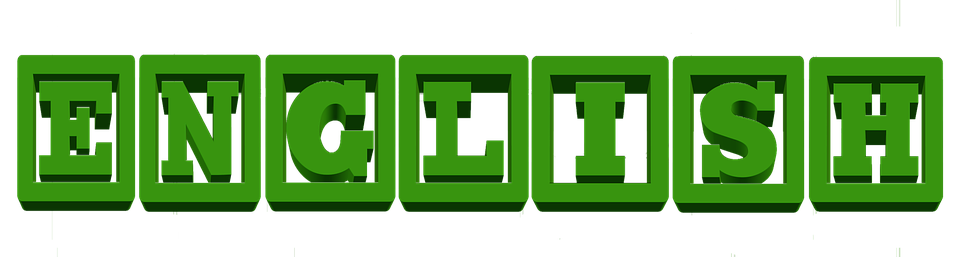 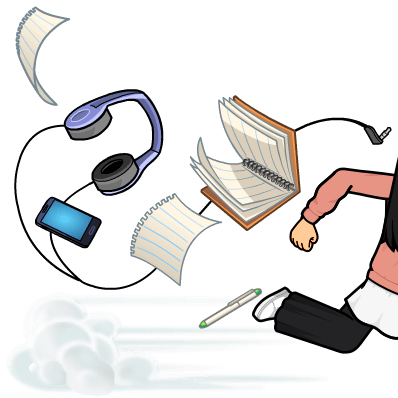 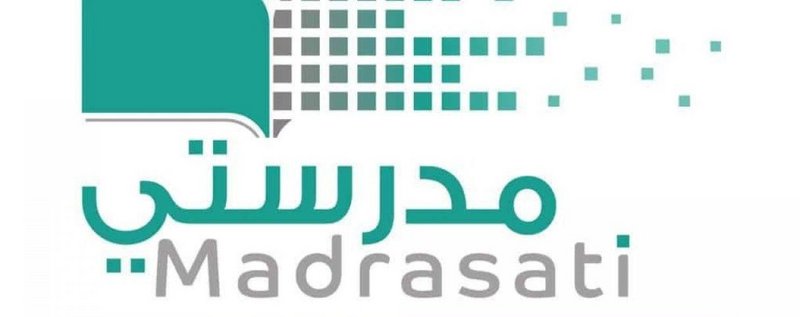 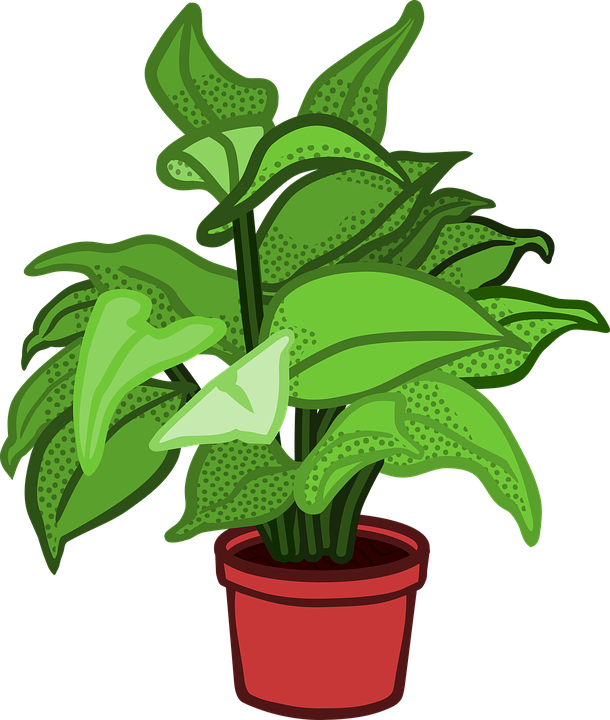 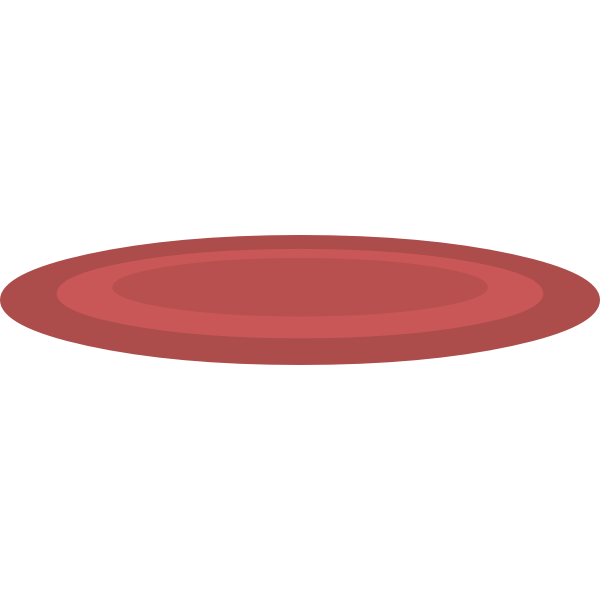 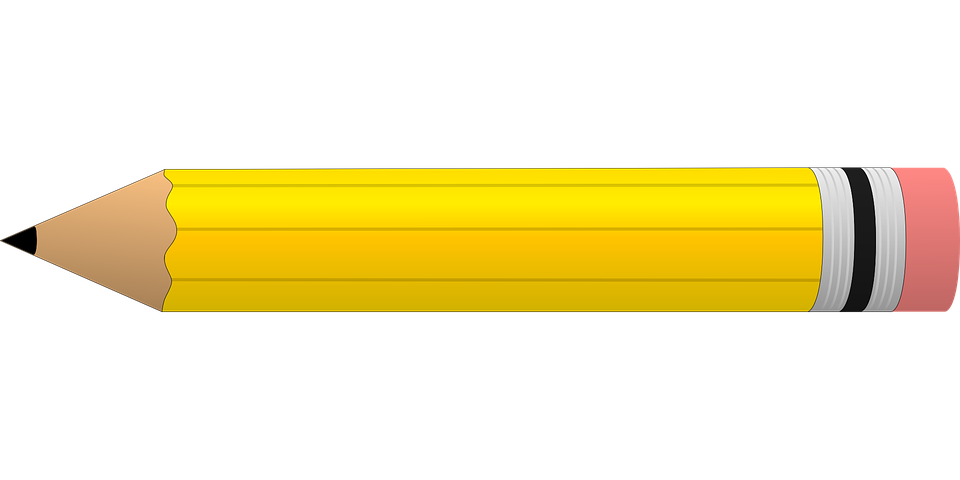 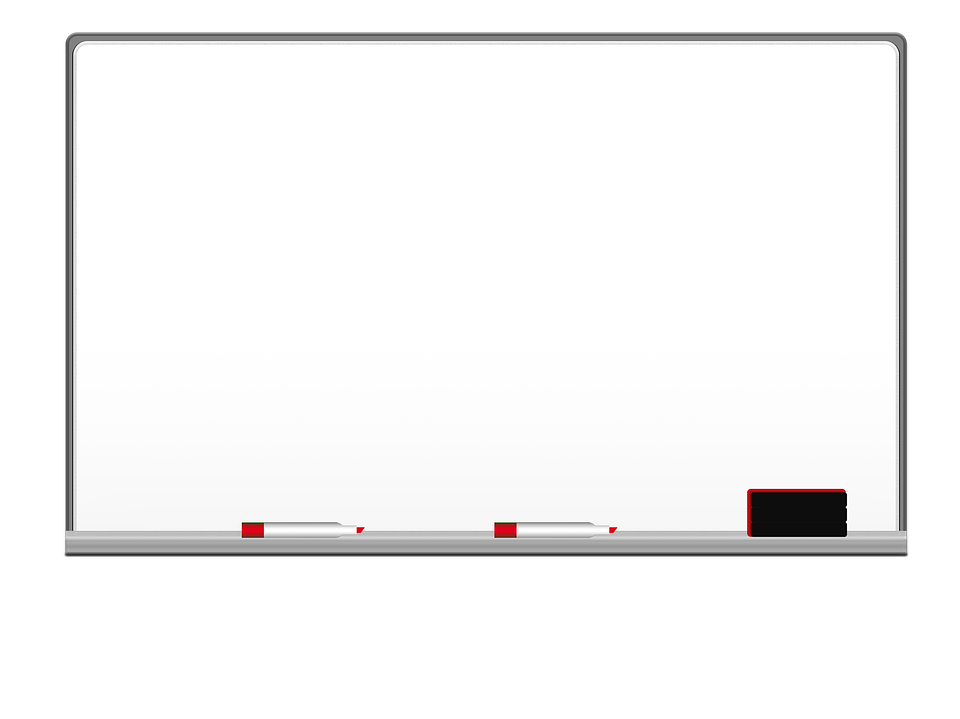 Homework
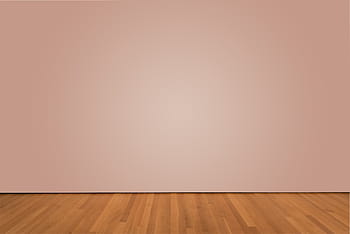 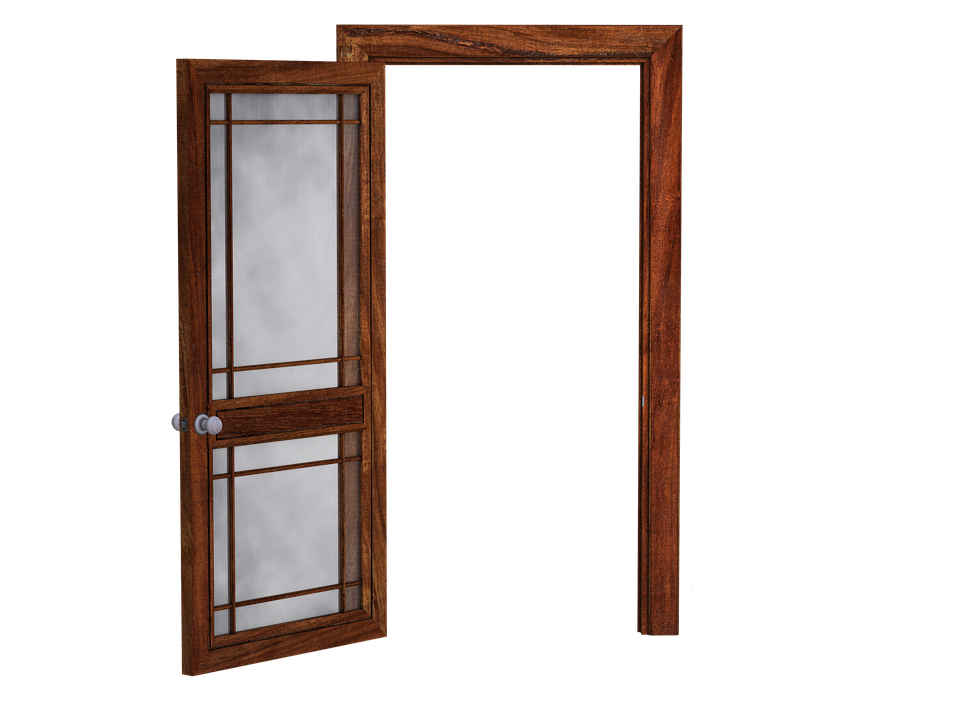 WORKBOOK Page21
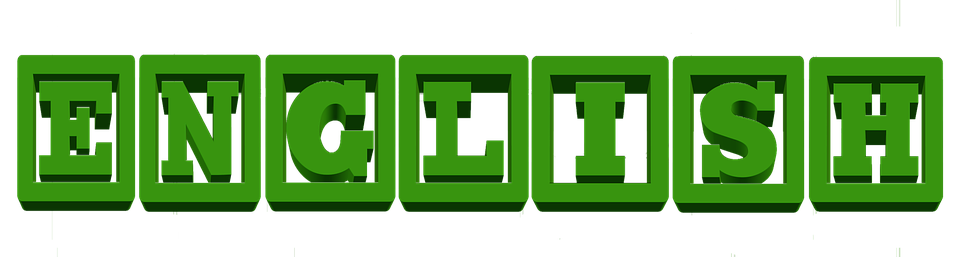 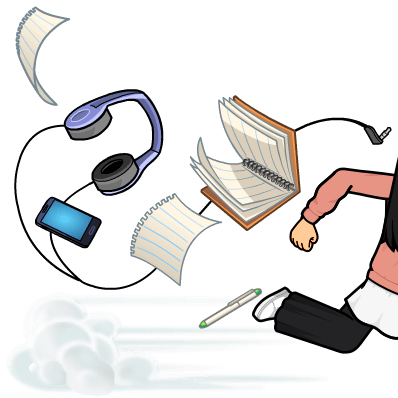 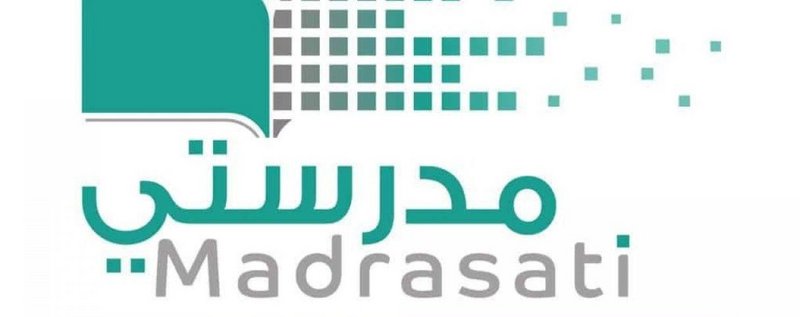 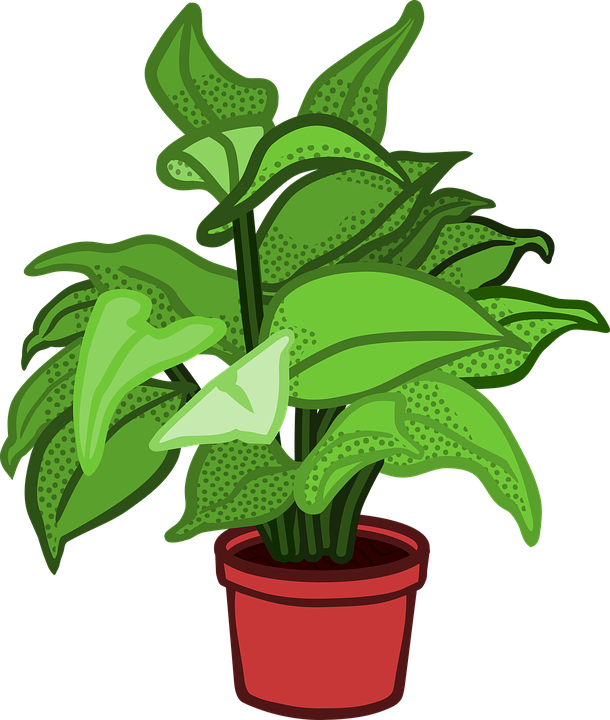 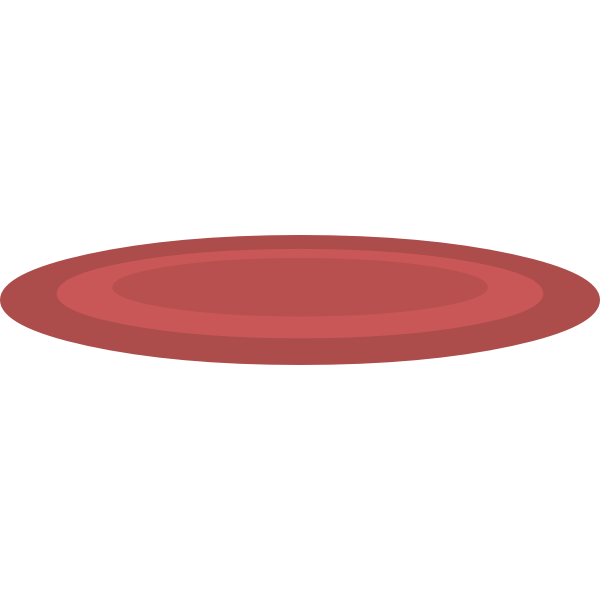 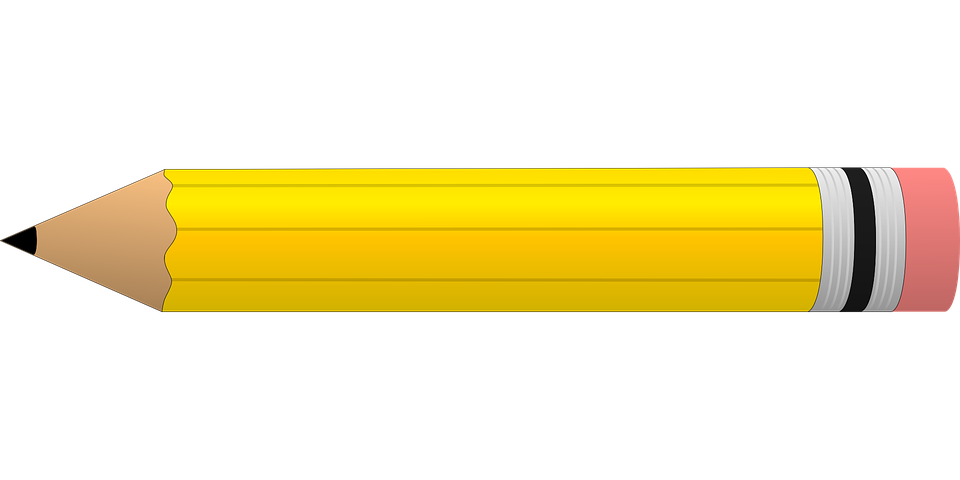 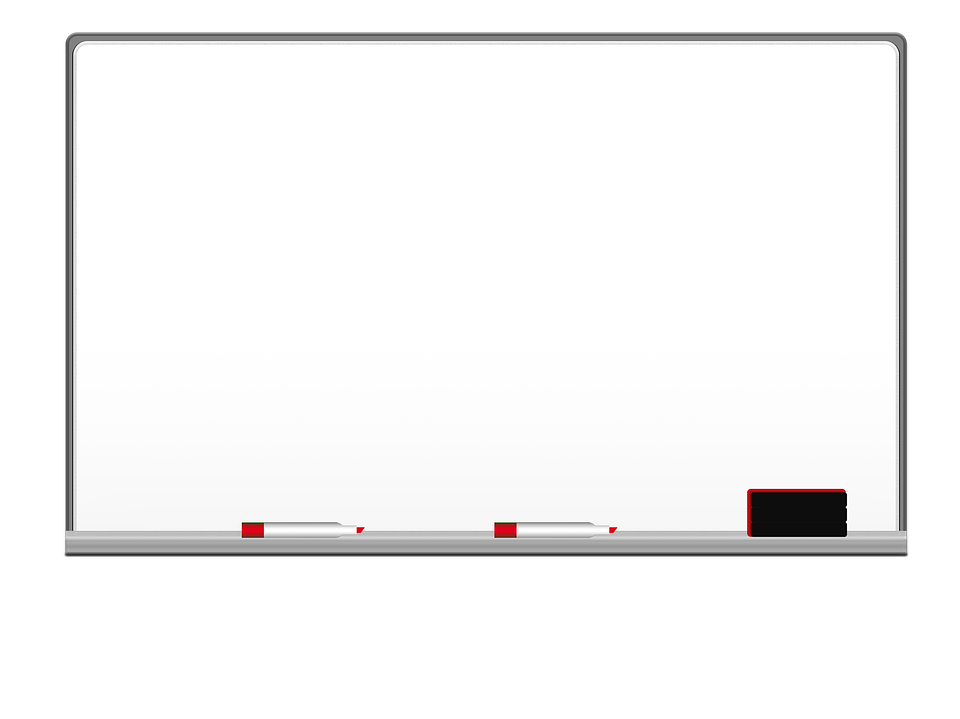 Homework
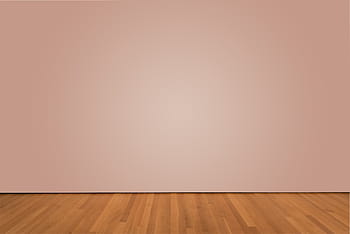 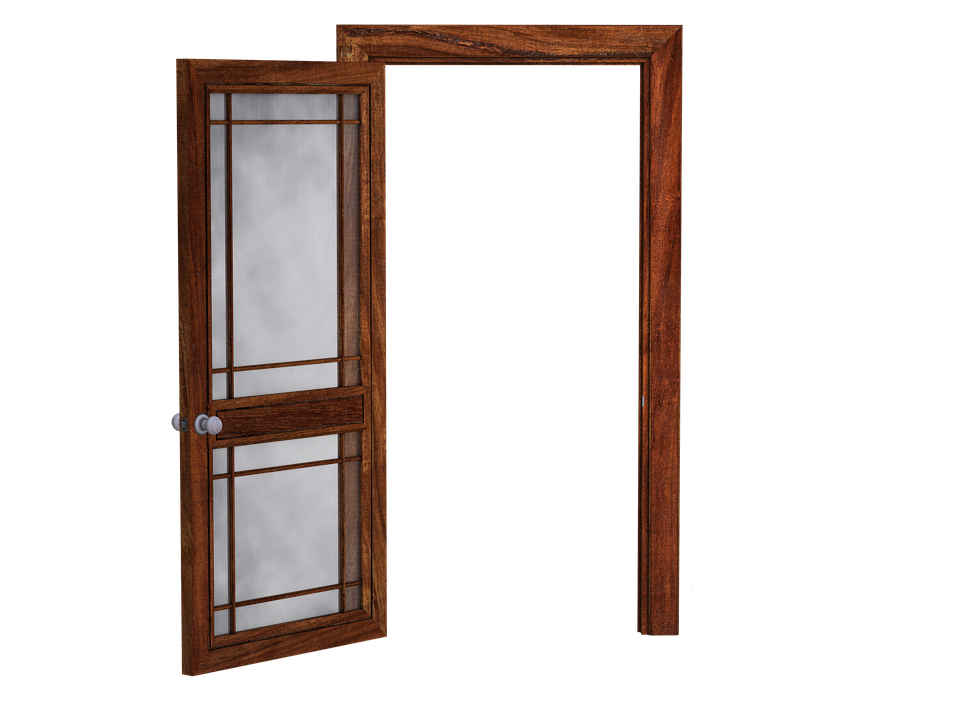 WORKBOOK Page21
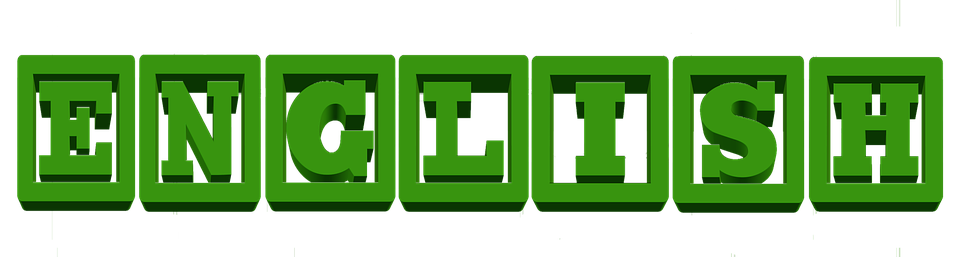 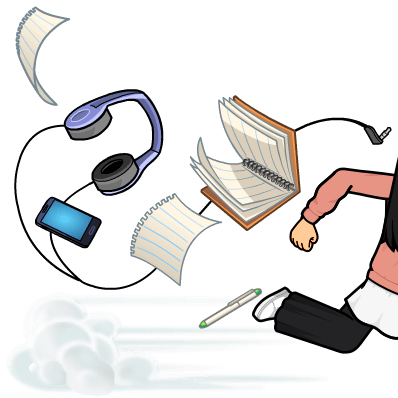 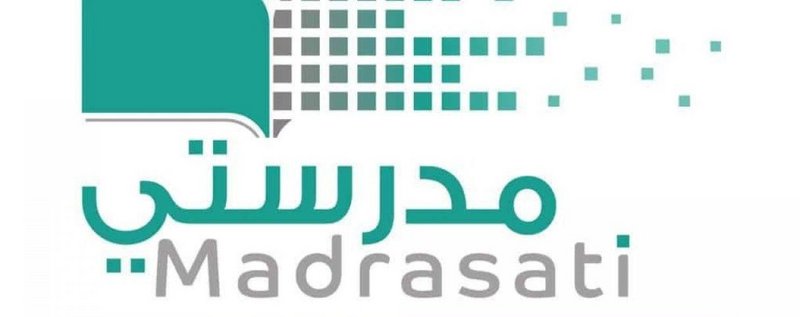 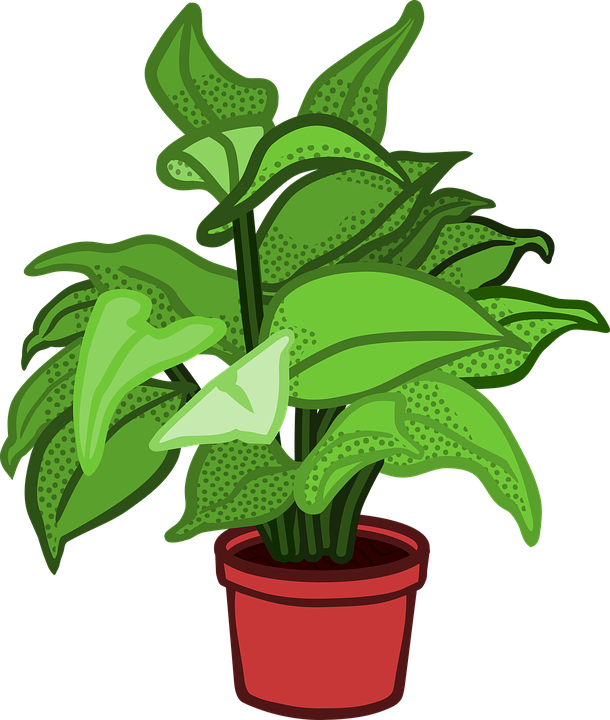 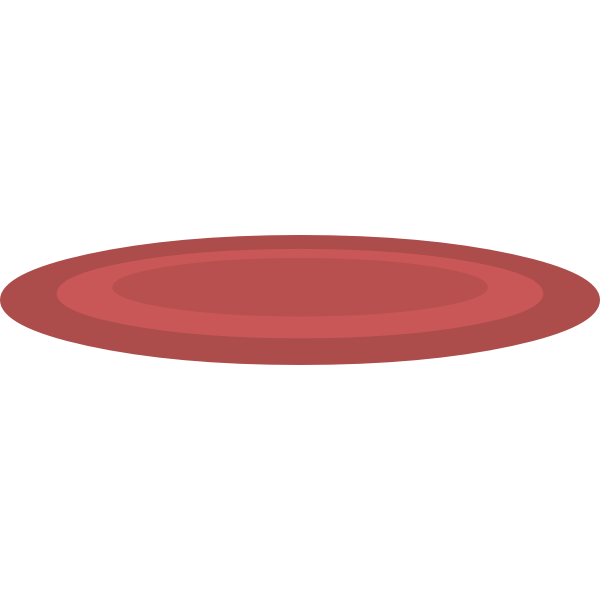 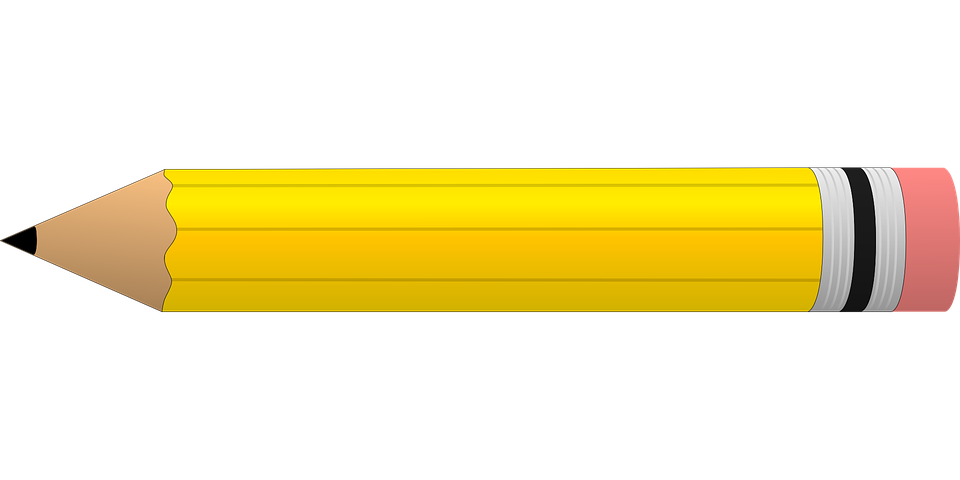 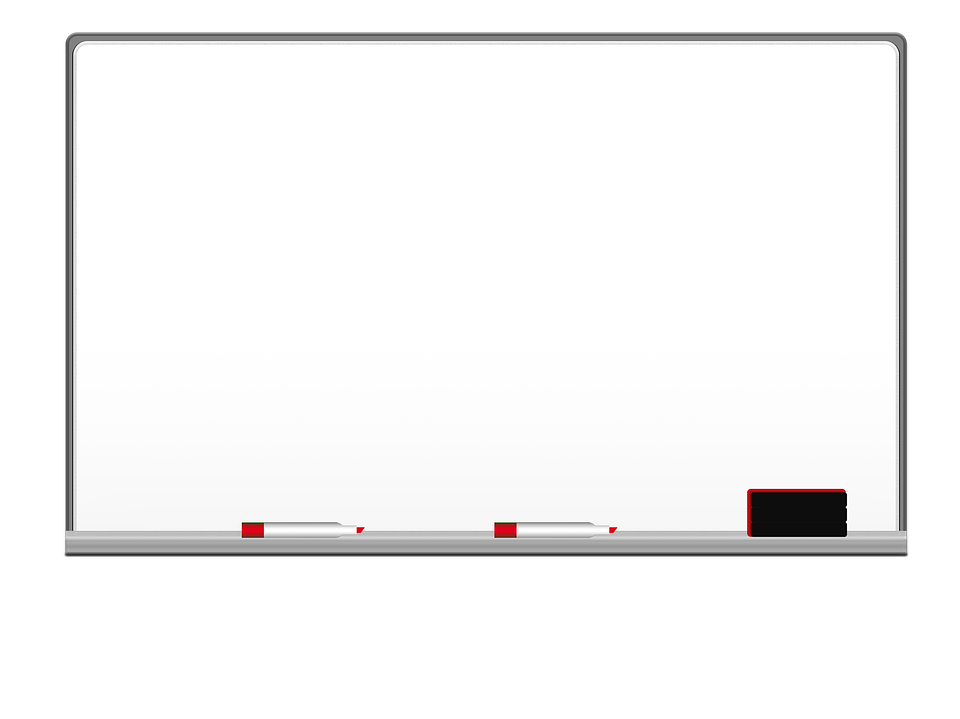 Homework
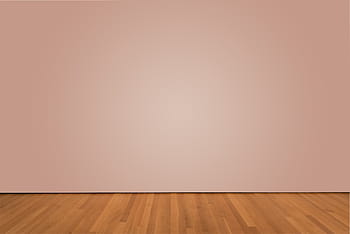 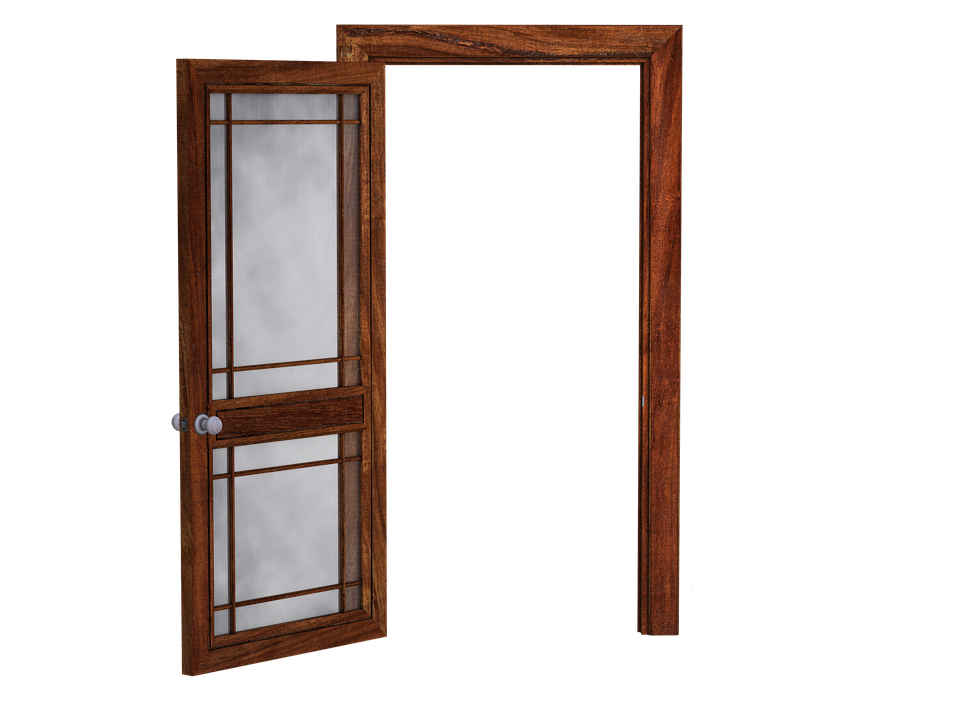 WORKBOOK Page21
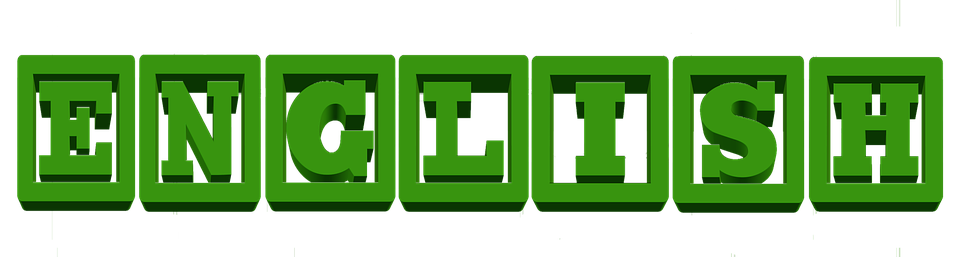 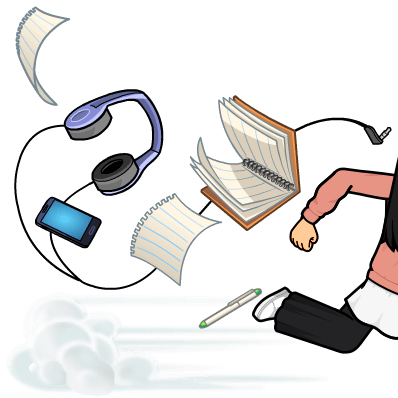 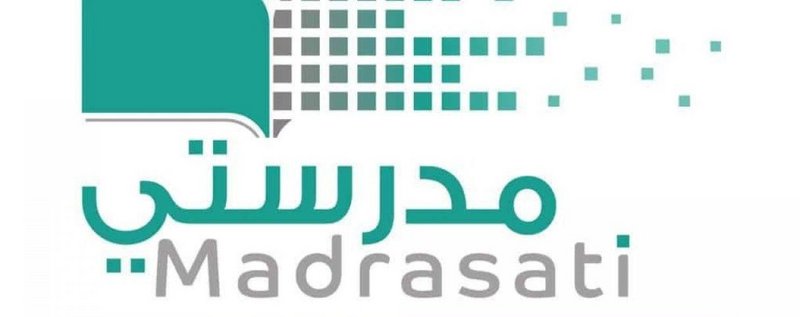 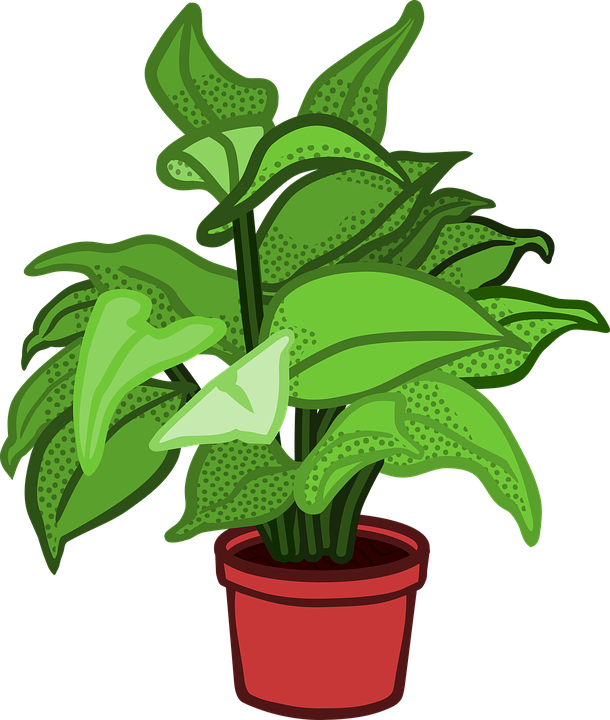 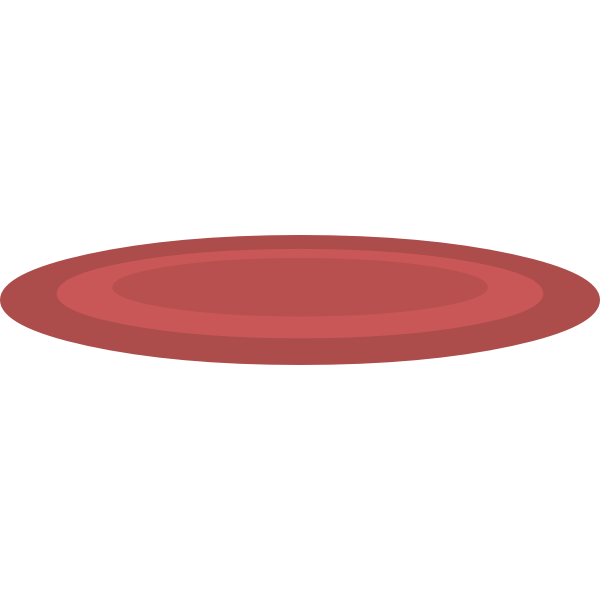 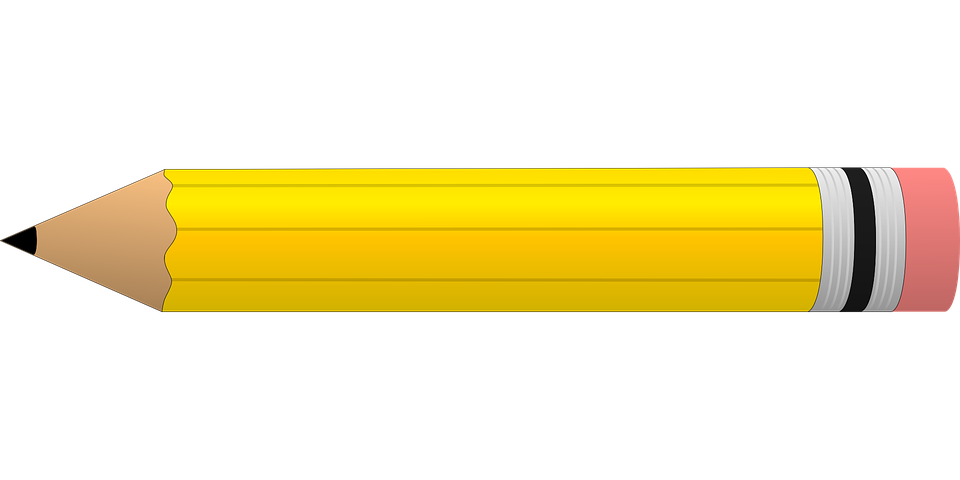 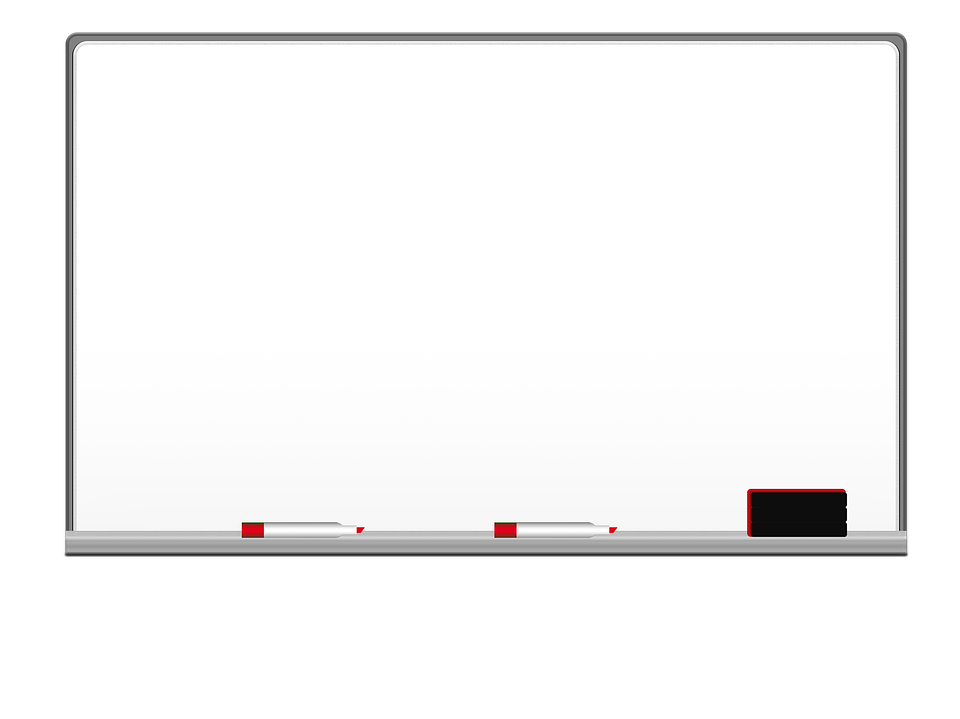 Homework
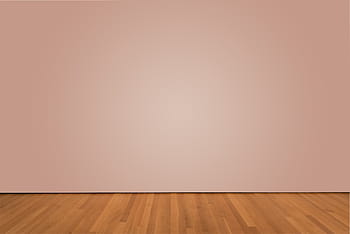 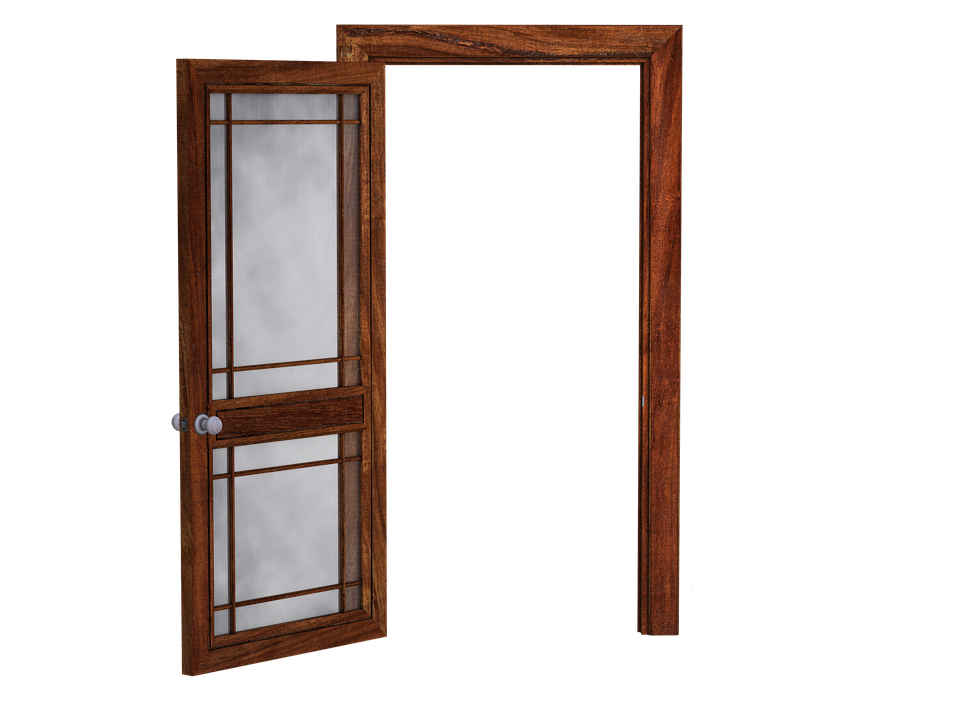 WORKBOOK Page21
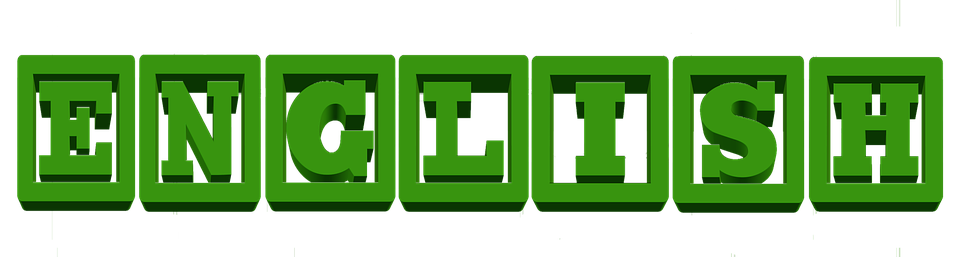 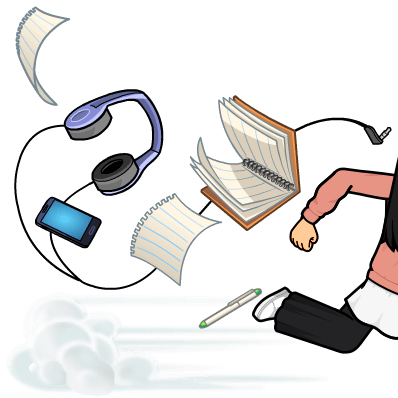 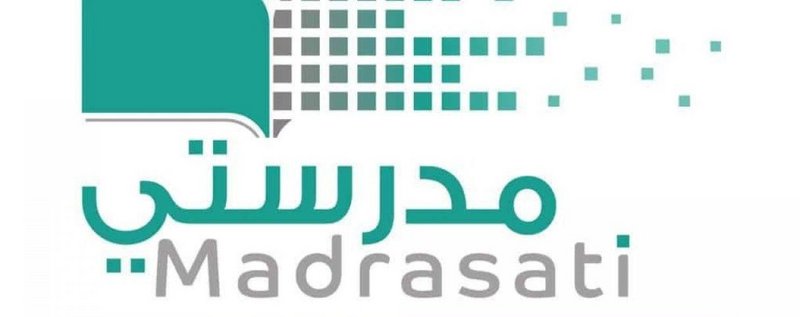 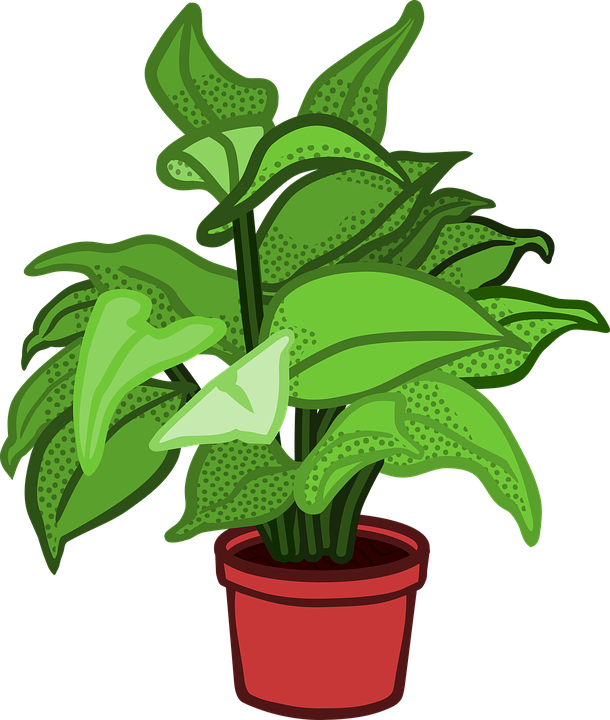 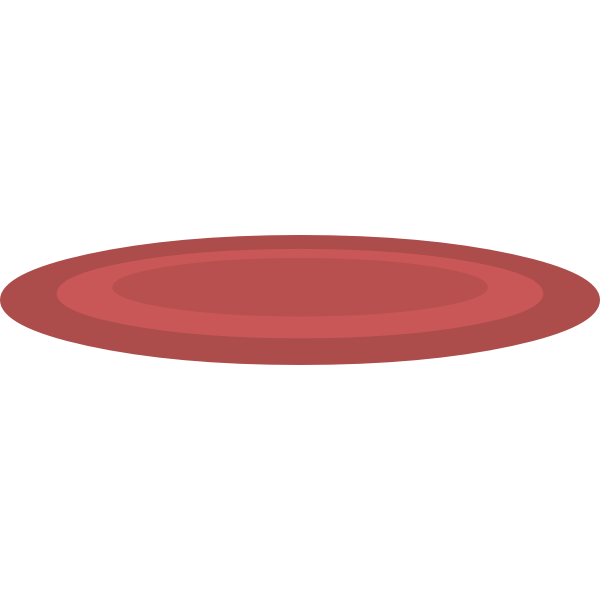 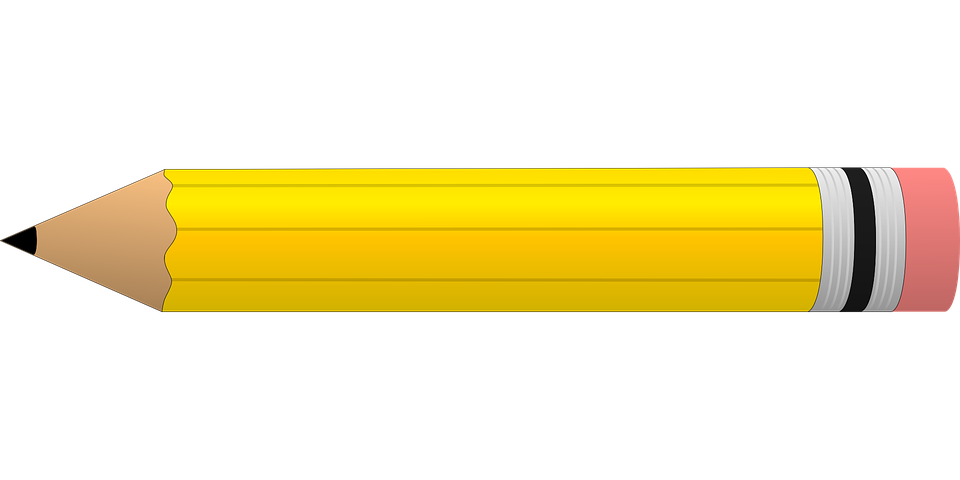 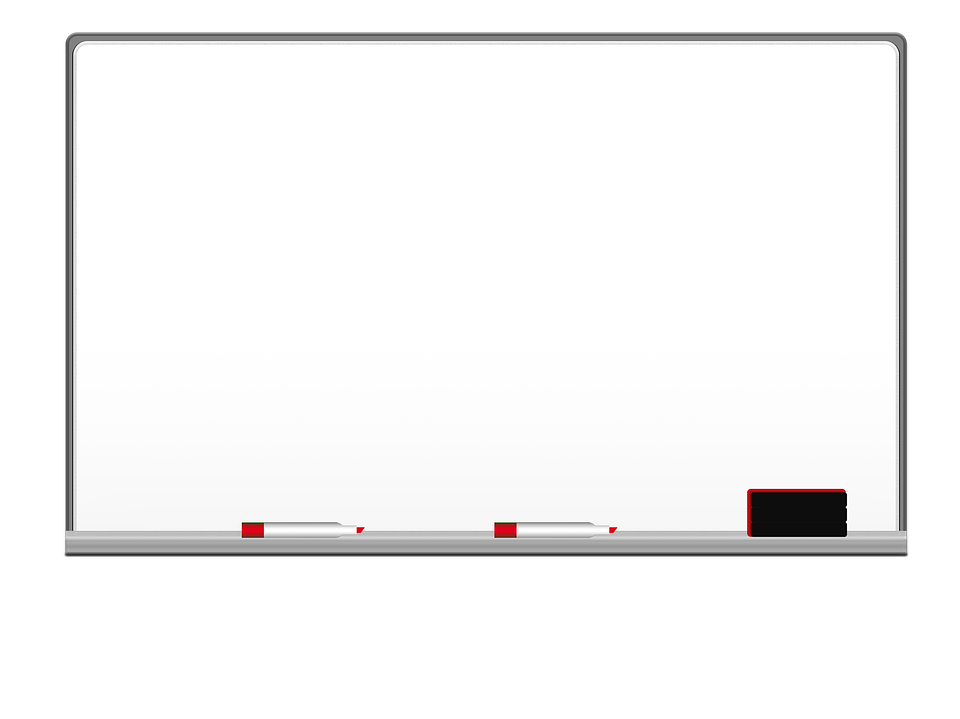 Homework
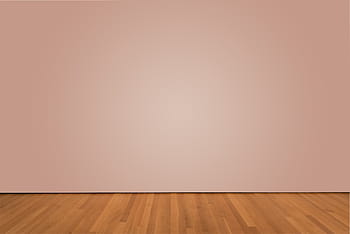 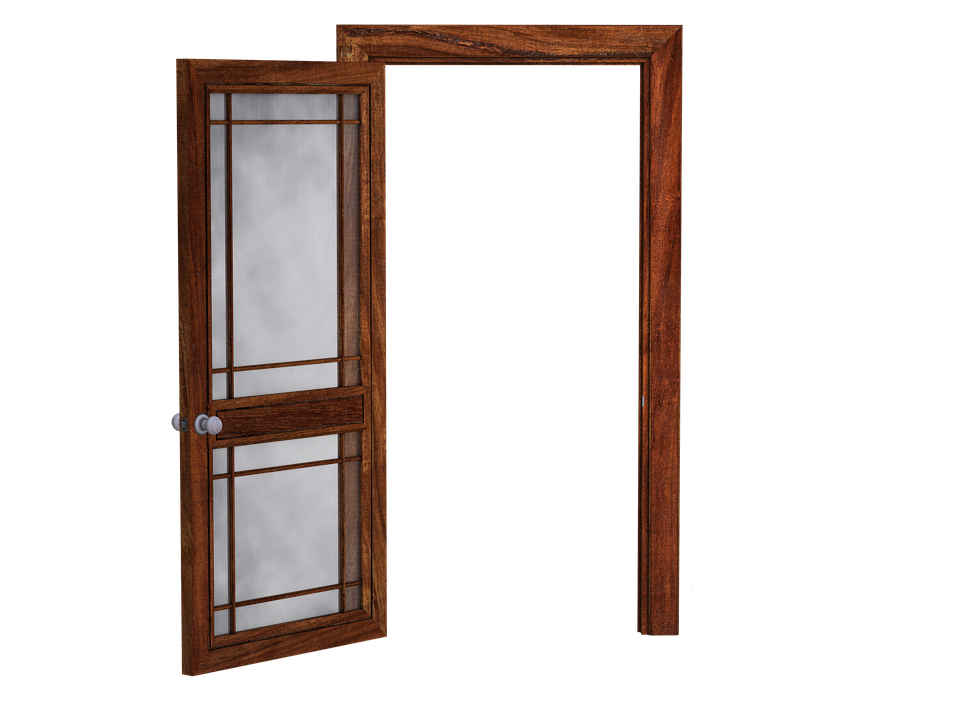 WORKBOOK Page21
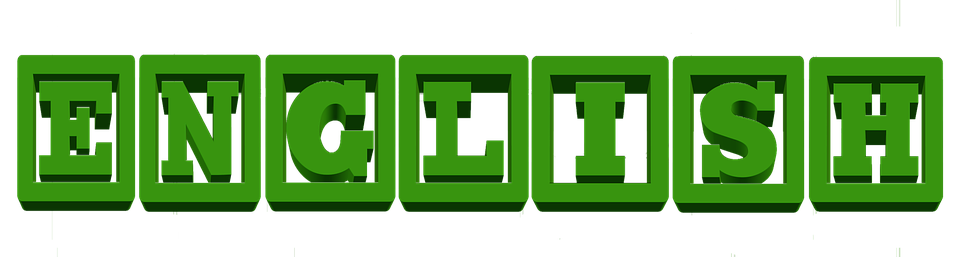 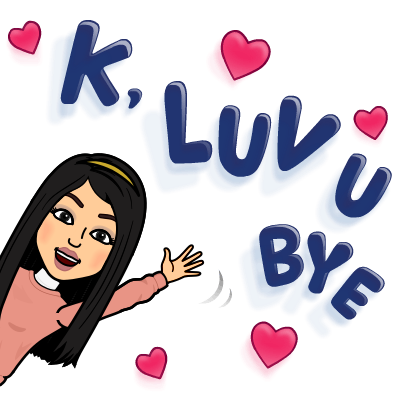 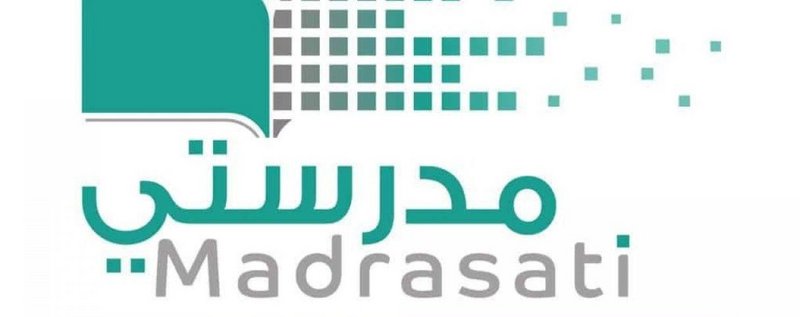 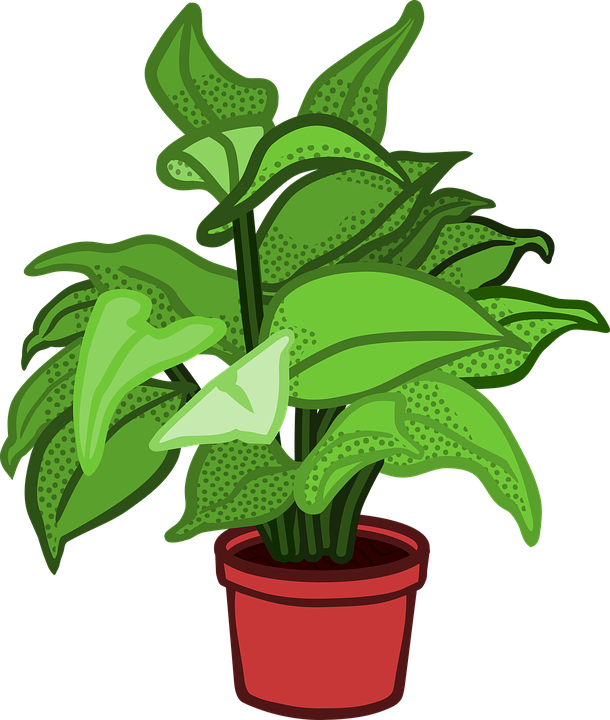 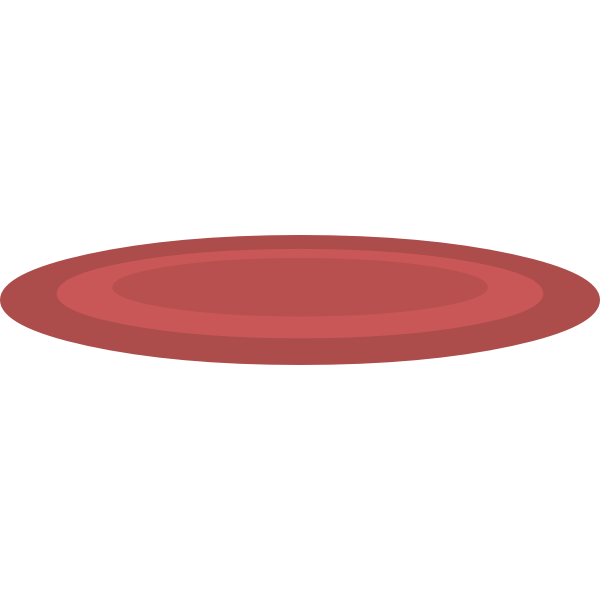